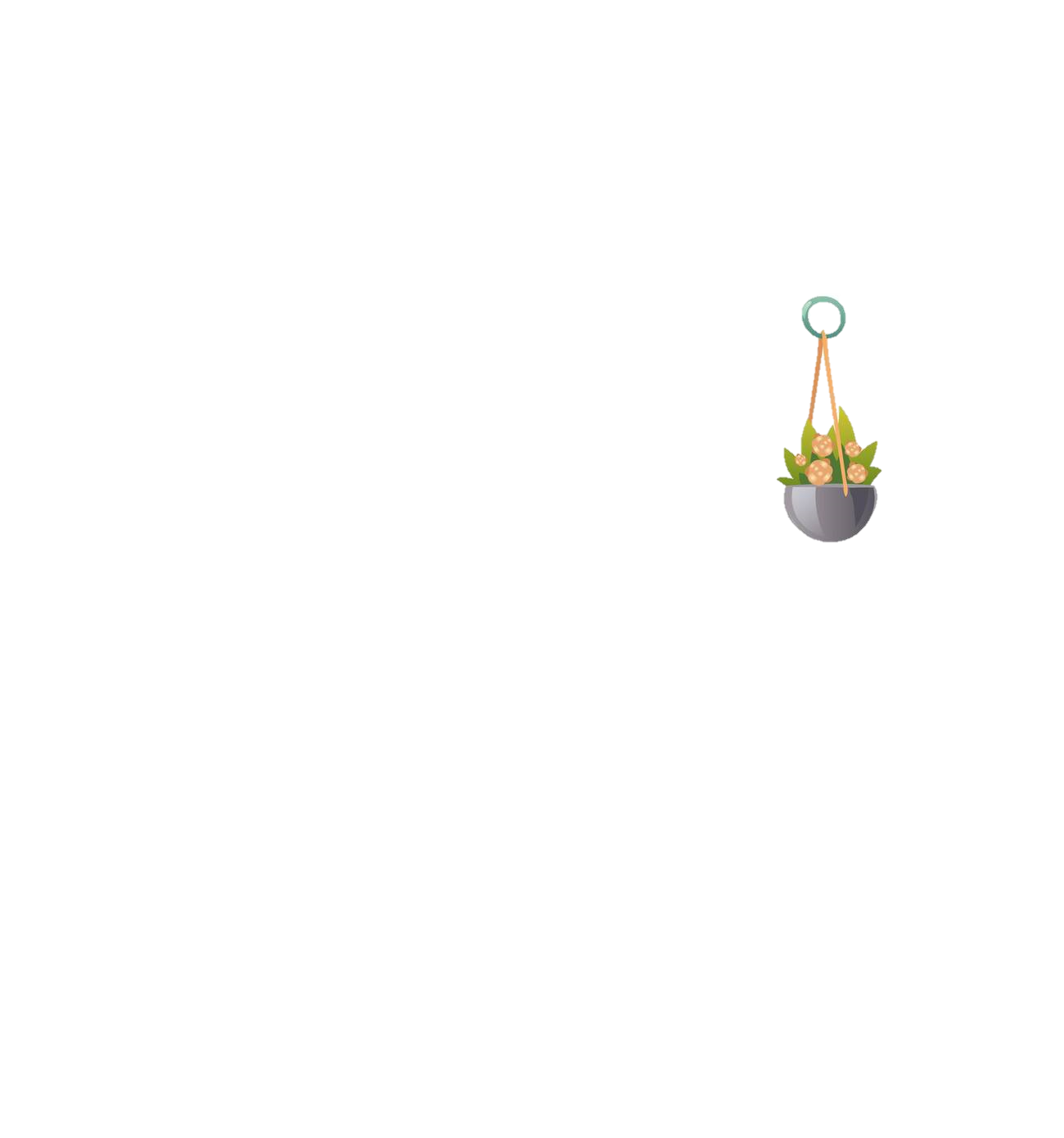 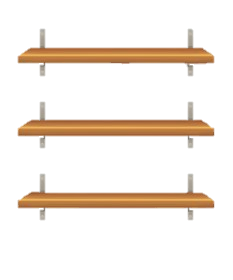 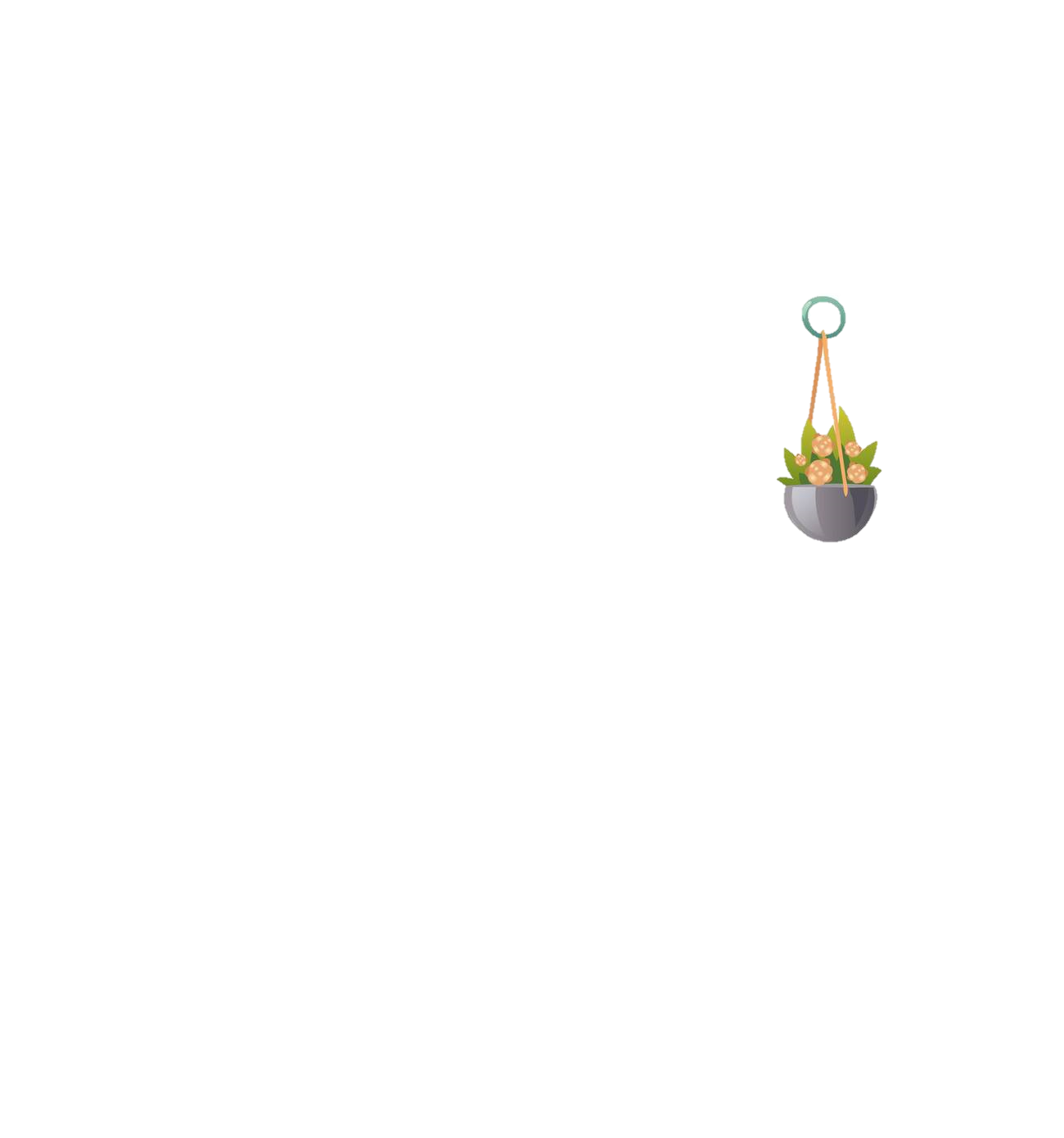 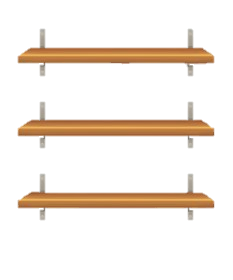 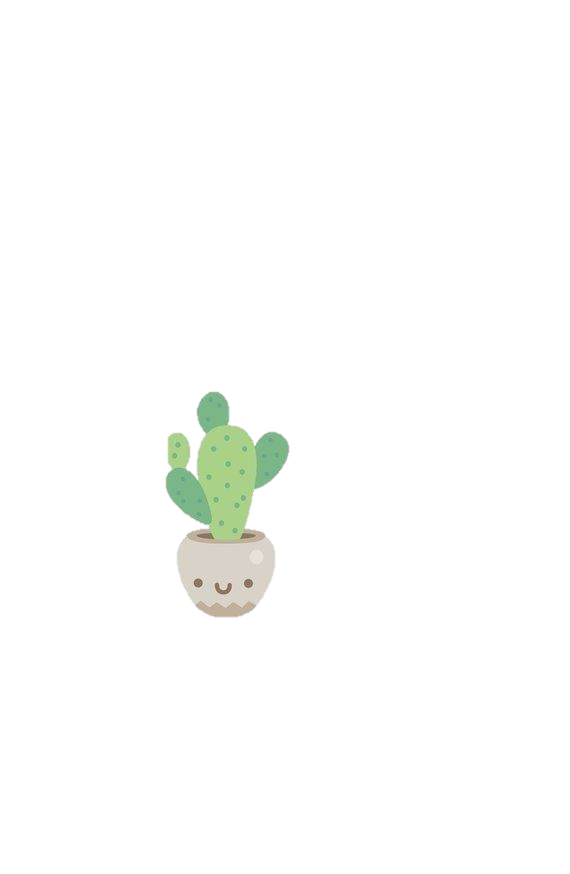 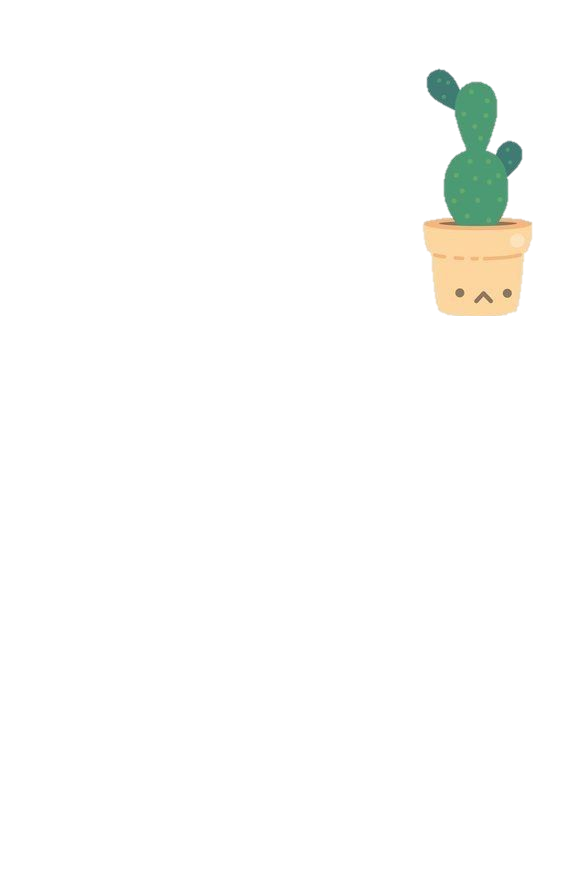 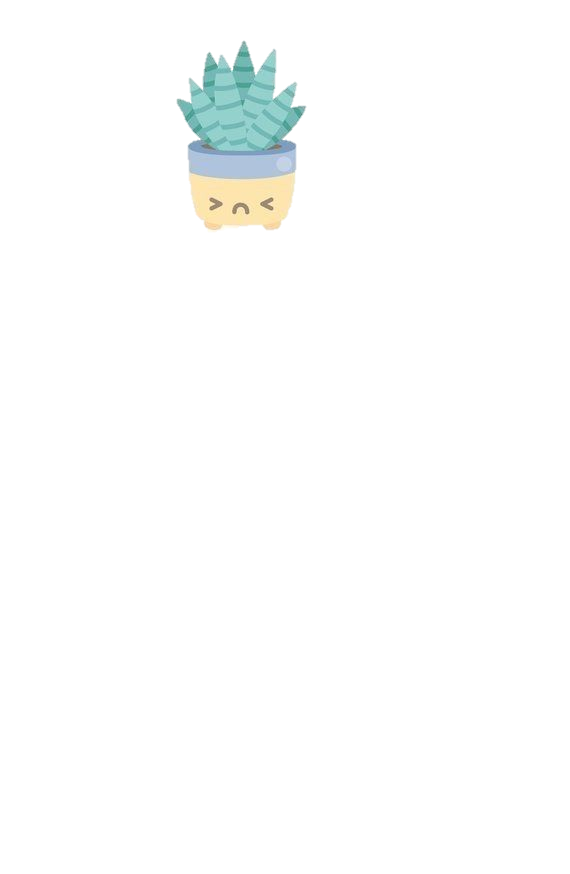 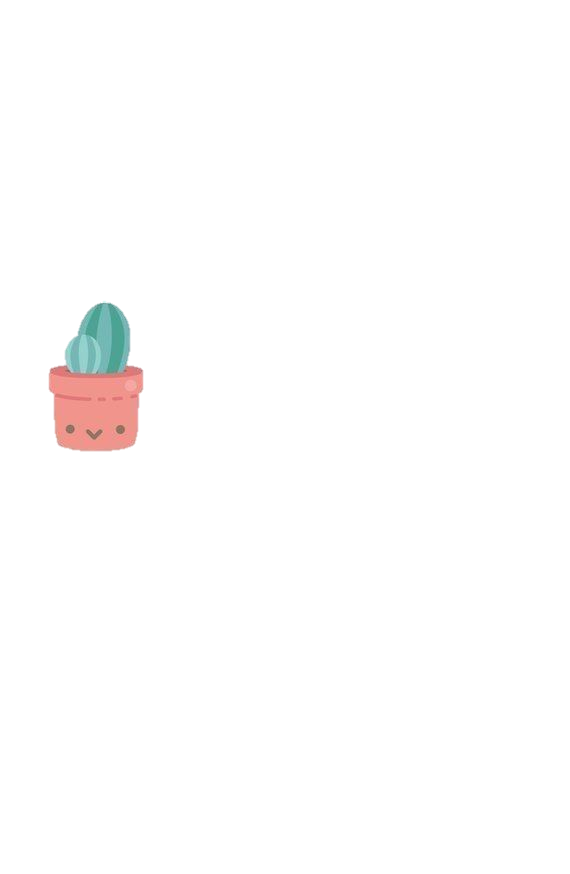 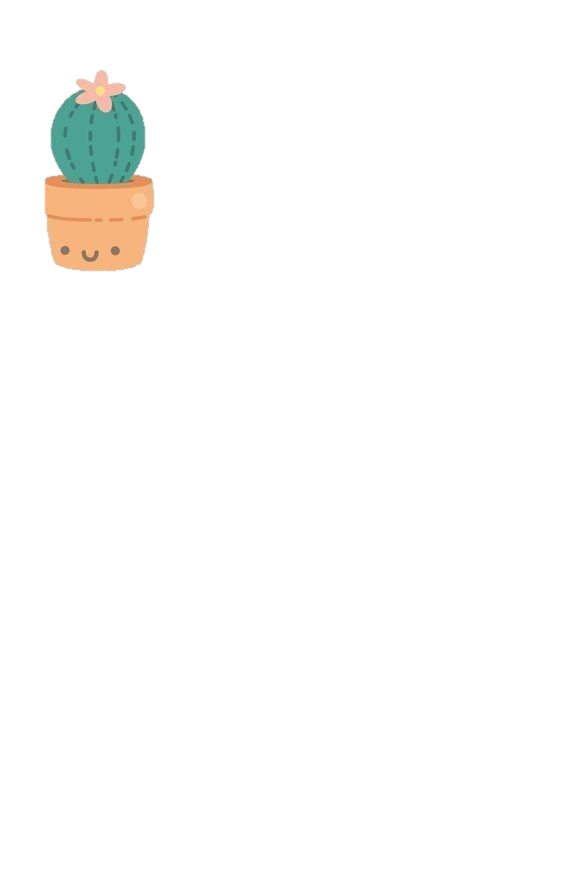 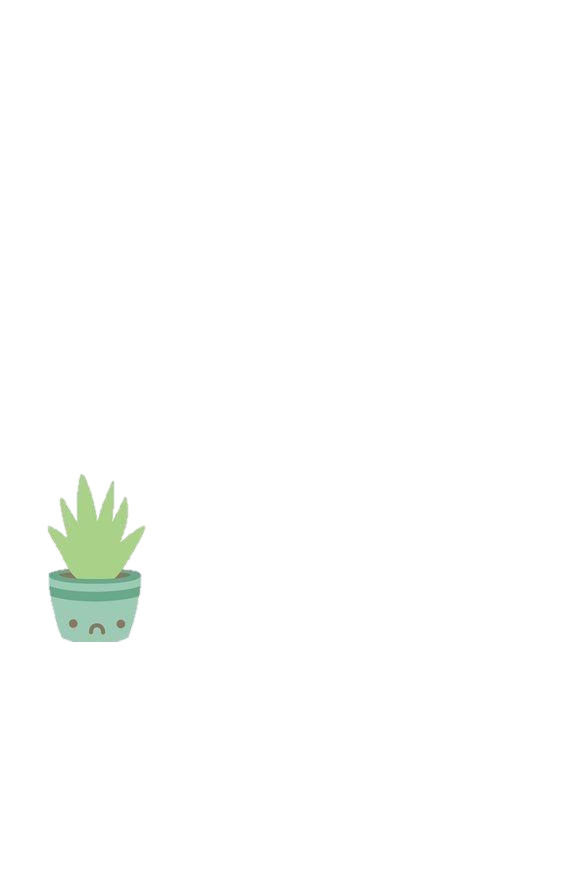 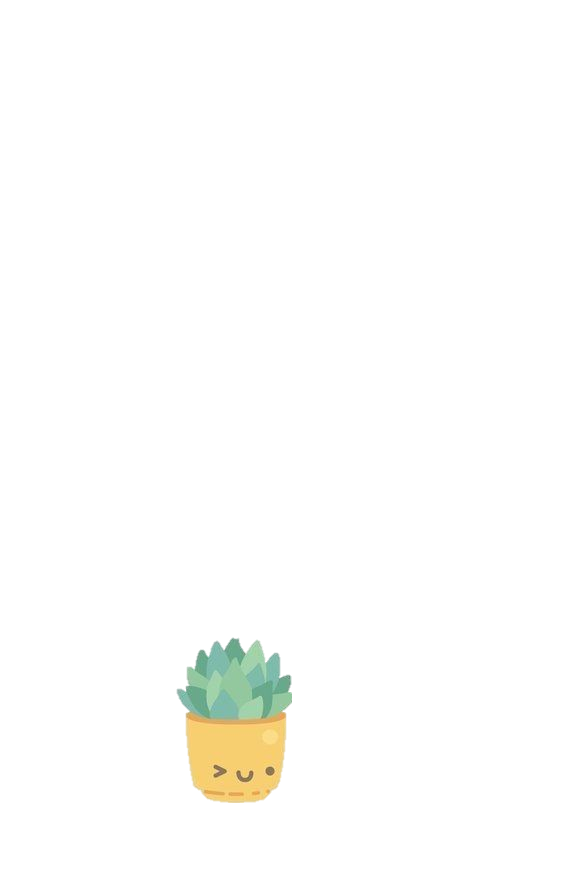 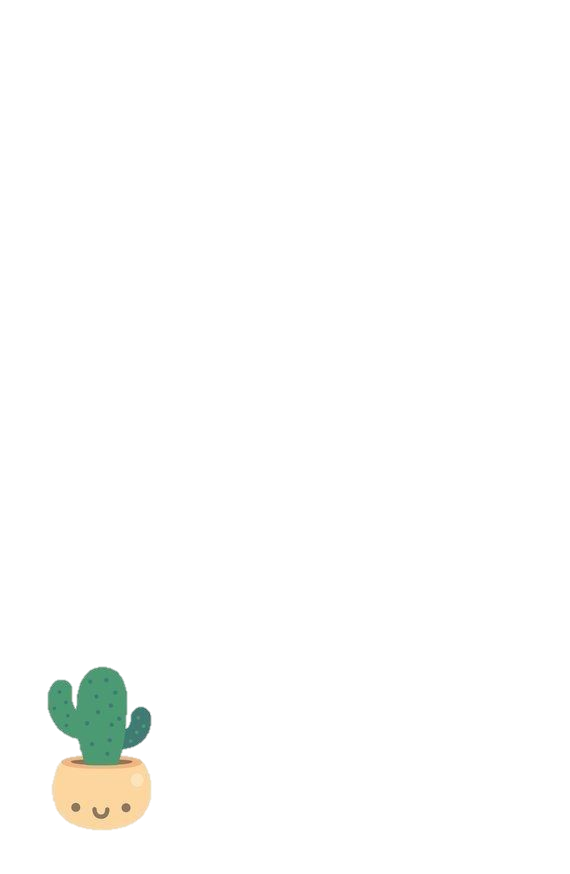 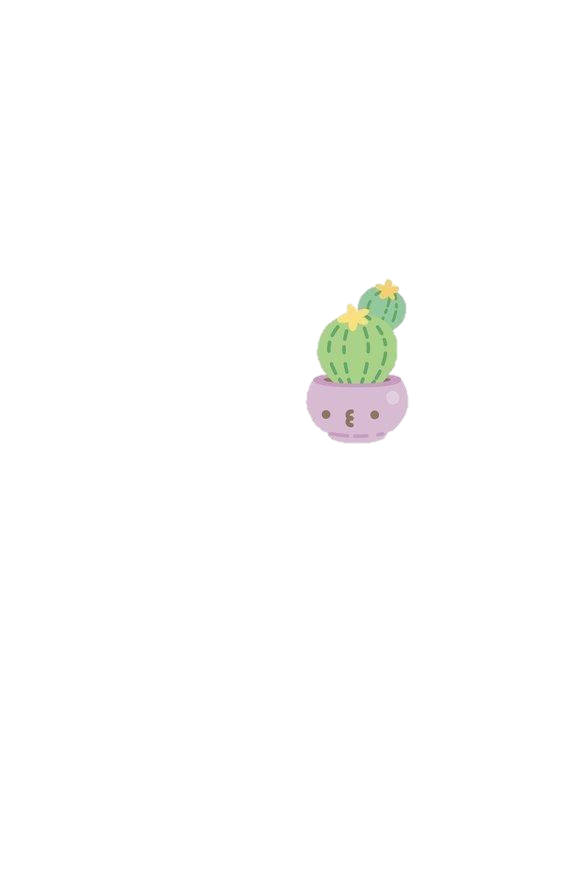 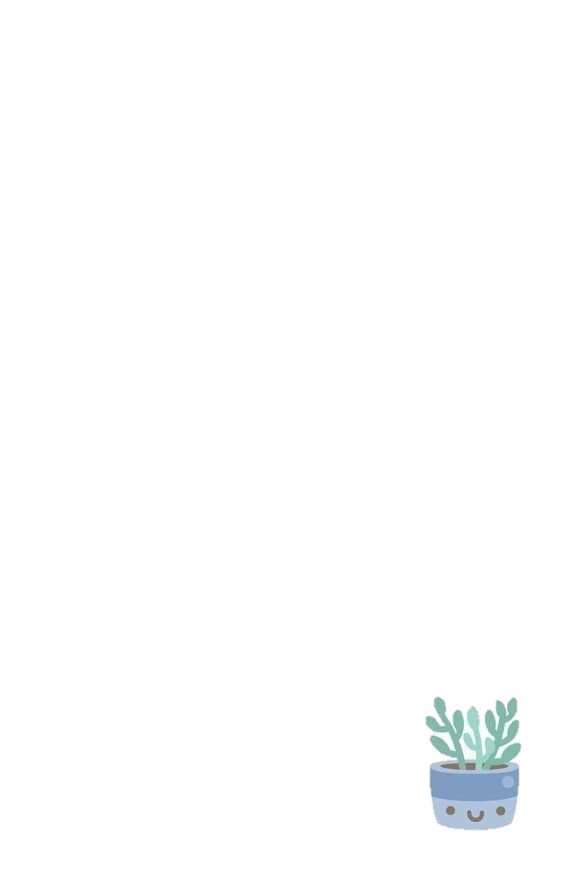 Thứ … ngày … tháng … năm …
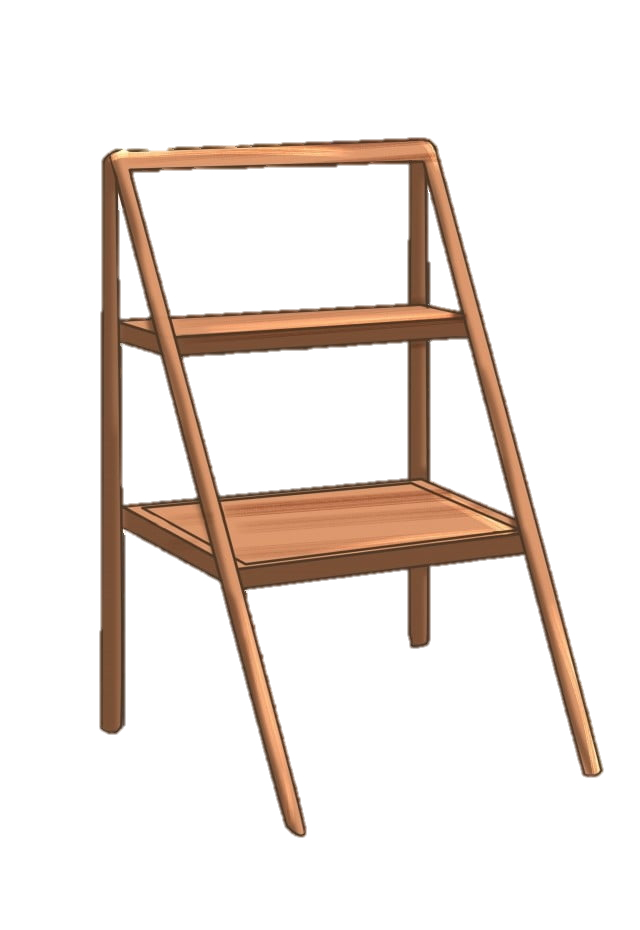 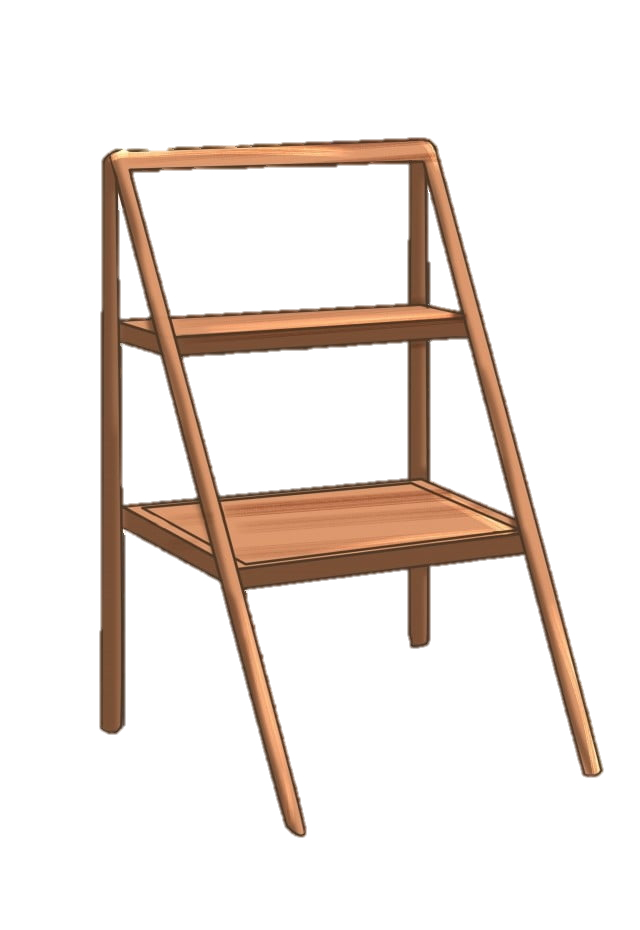 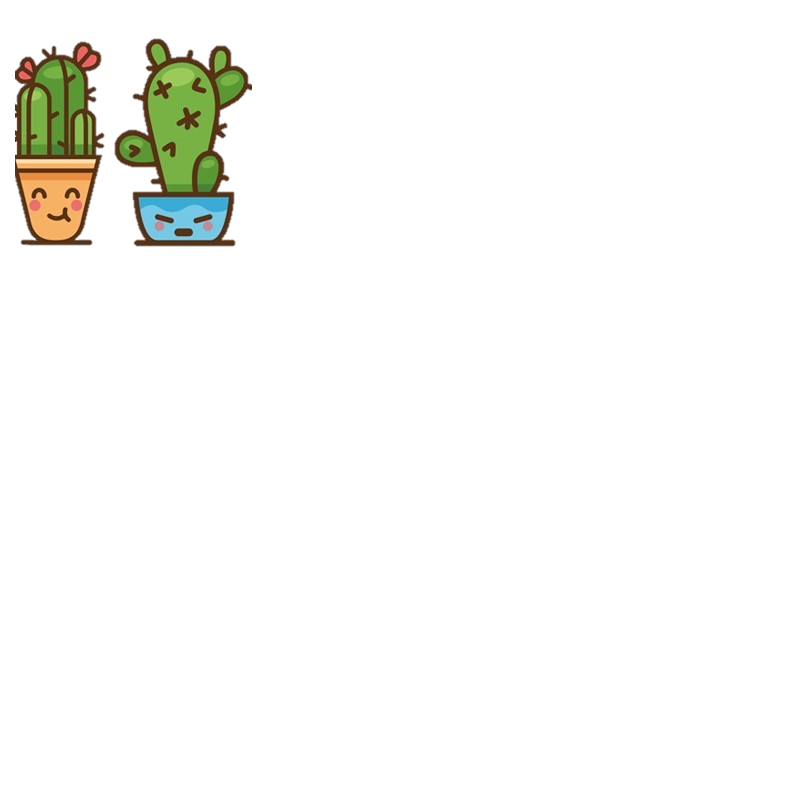 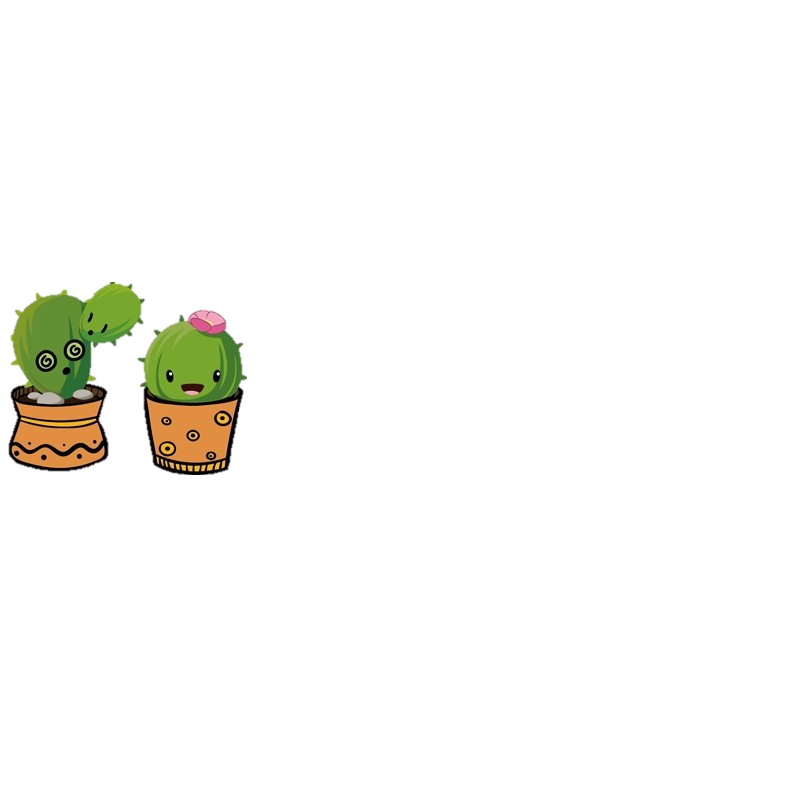 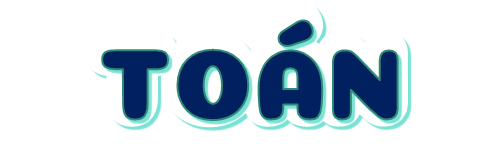 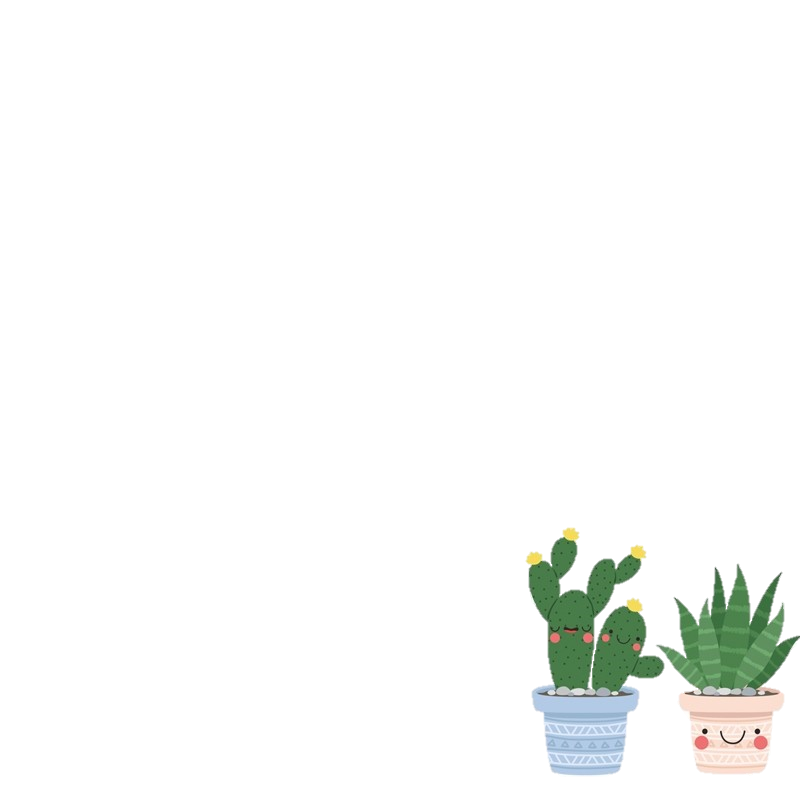 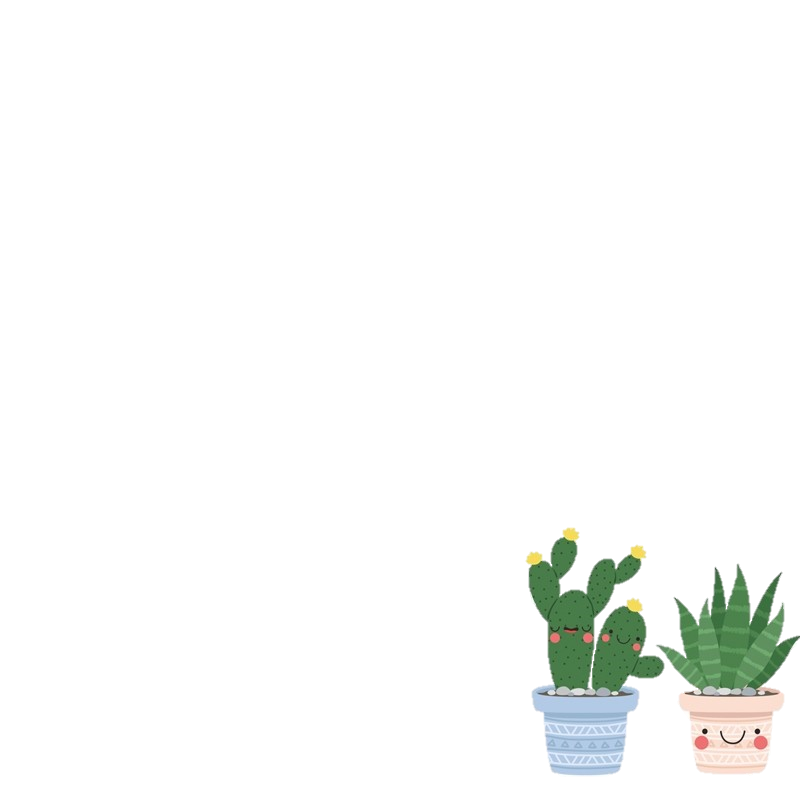 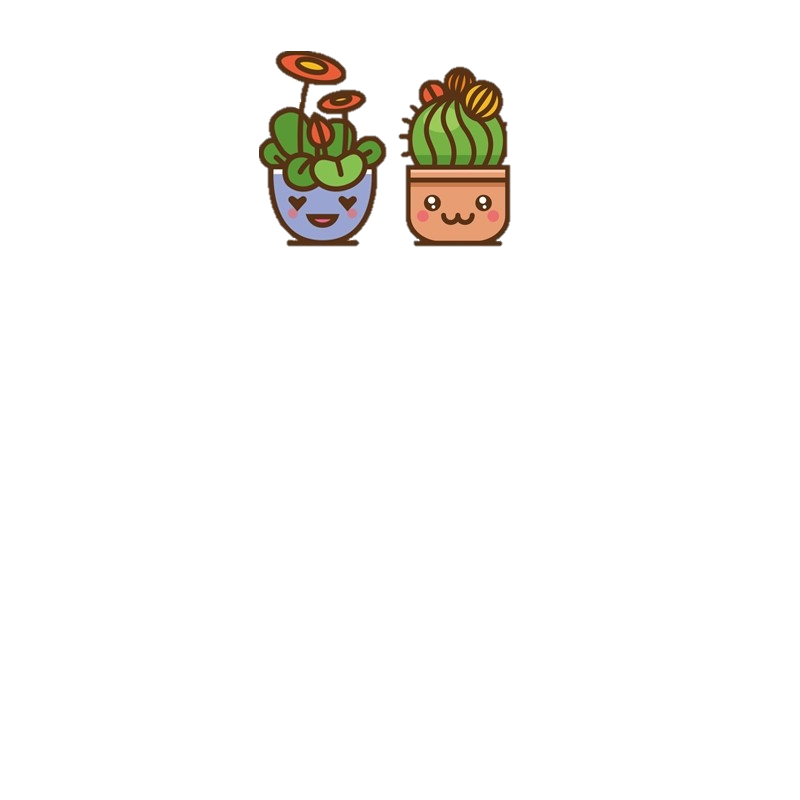 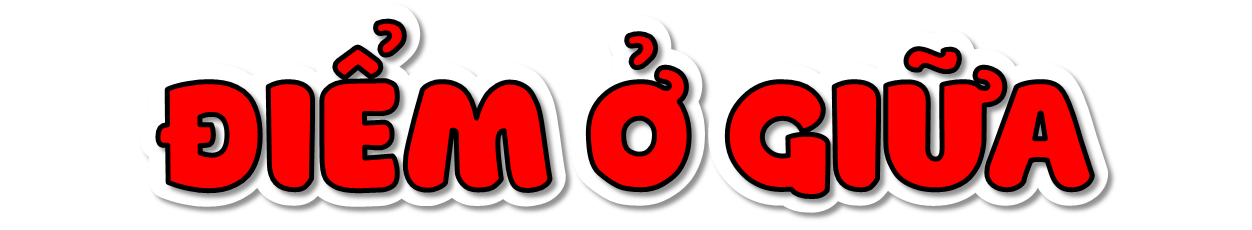 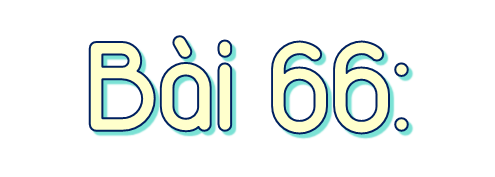 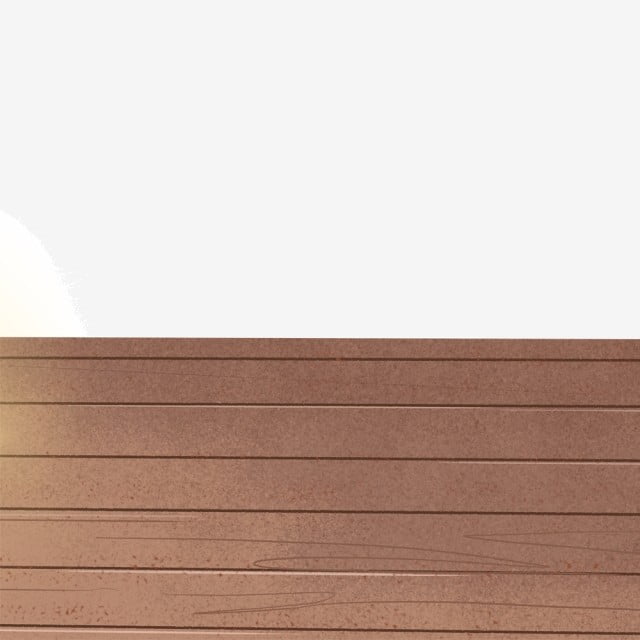 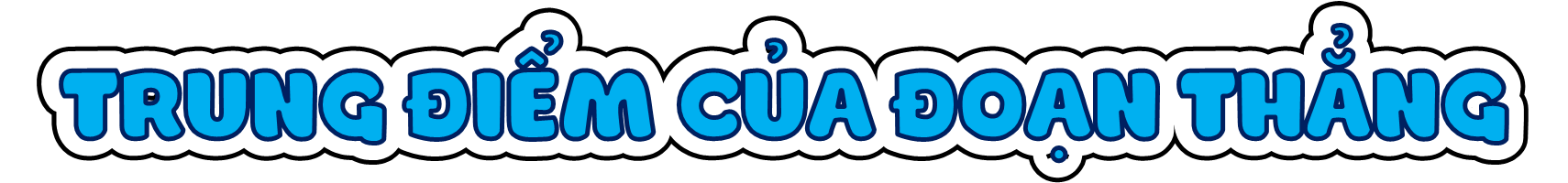 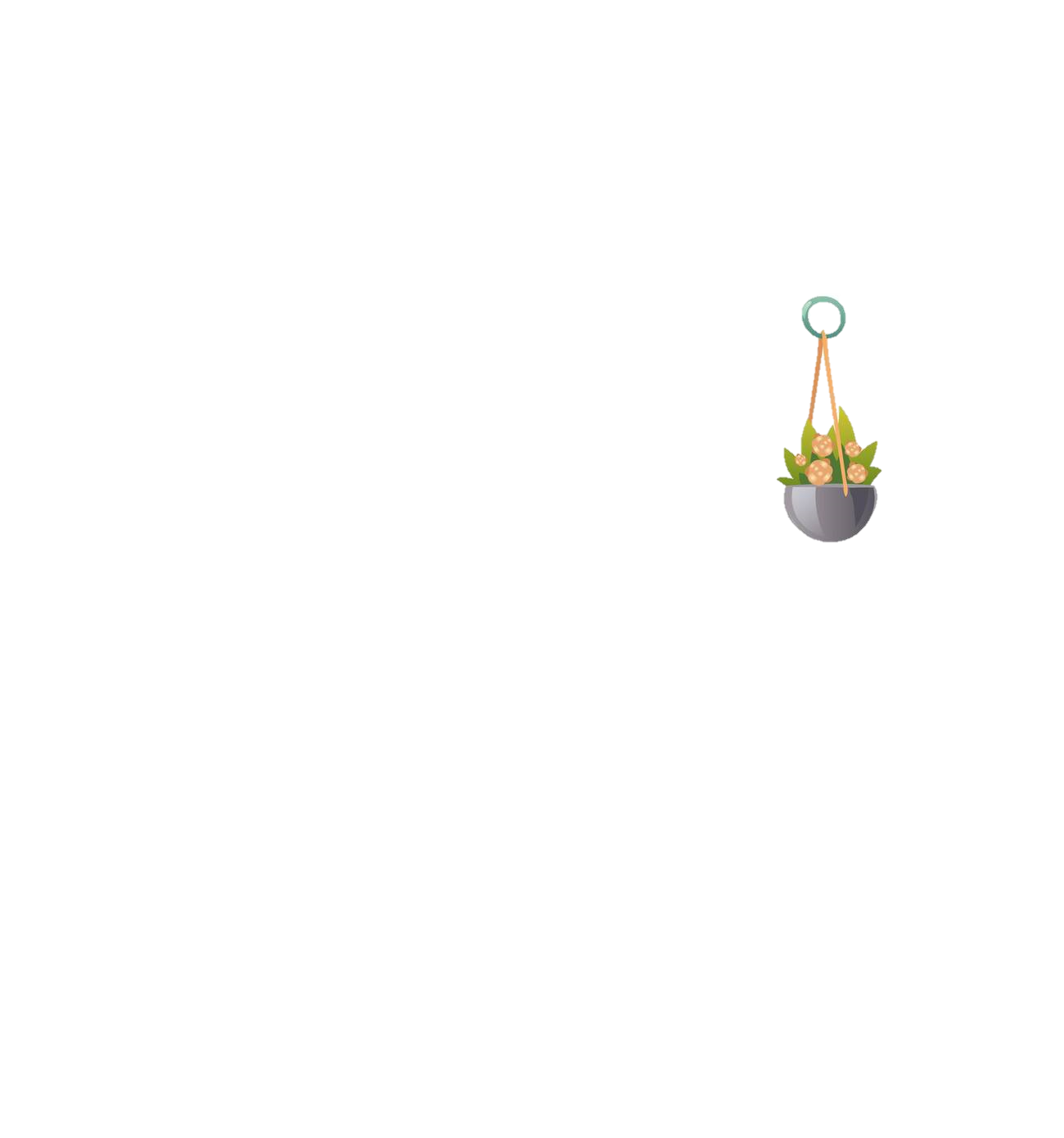 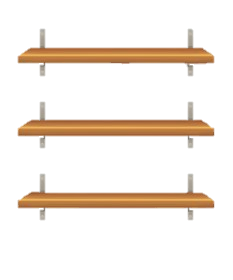 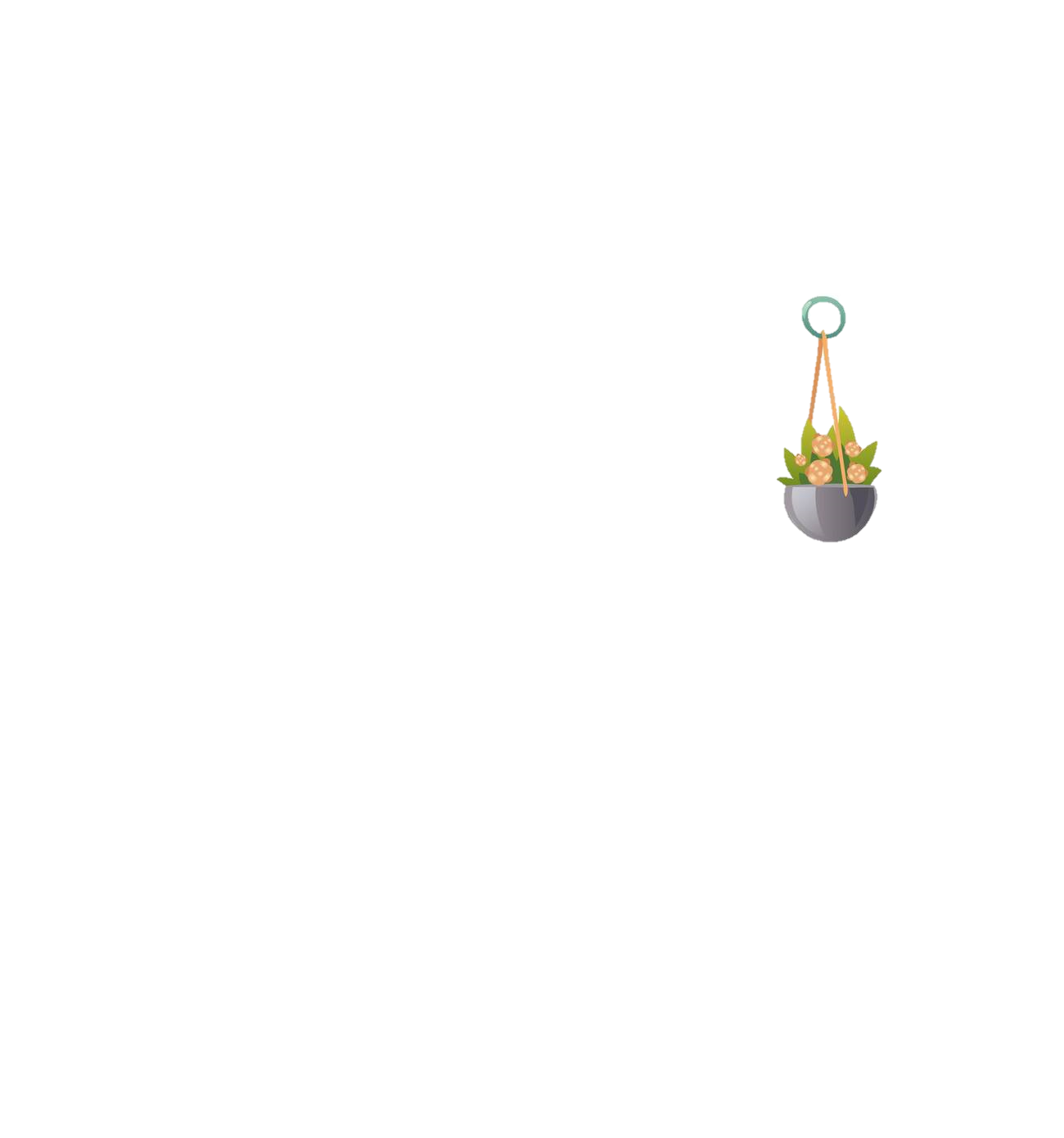 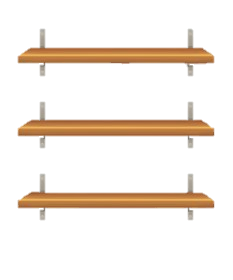 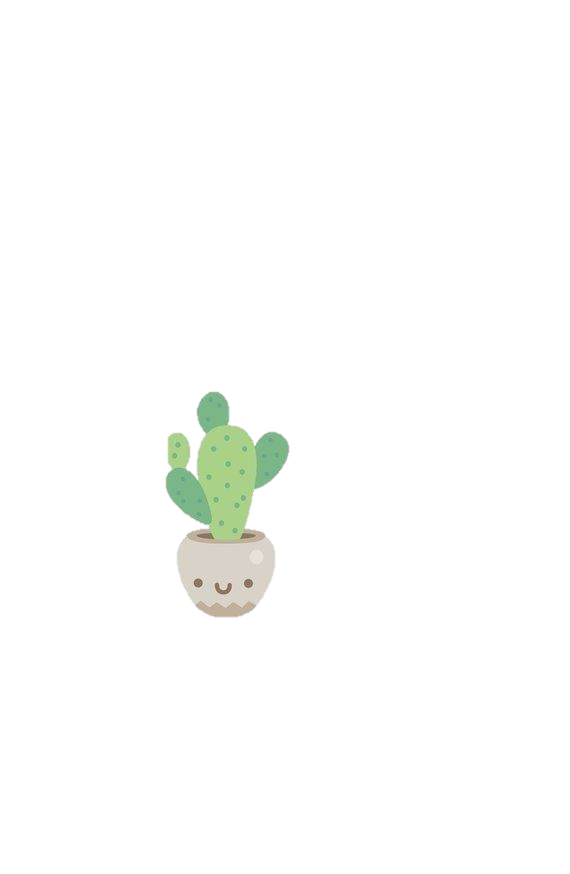 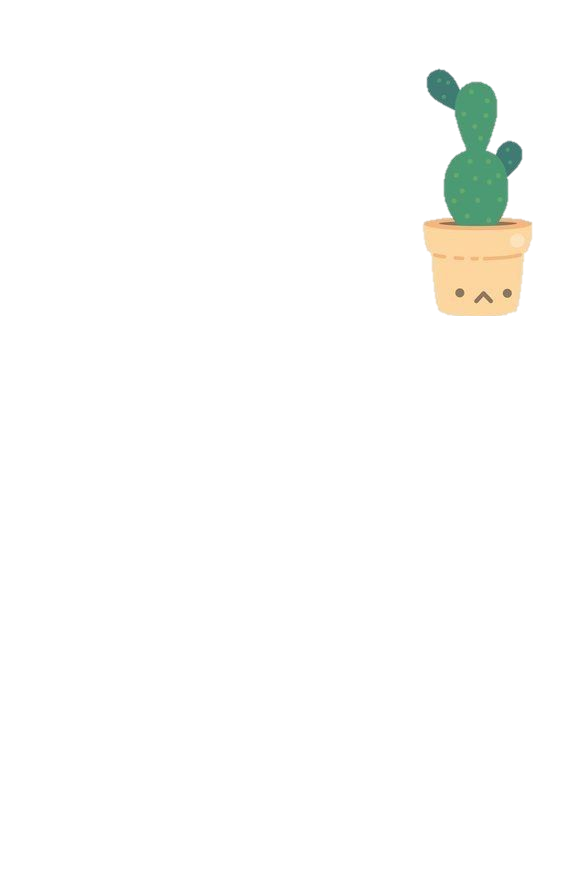 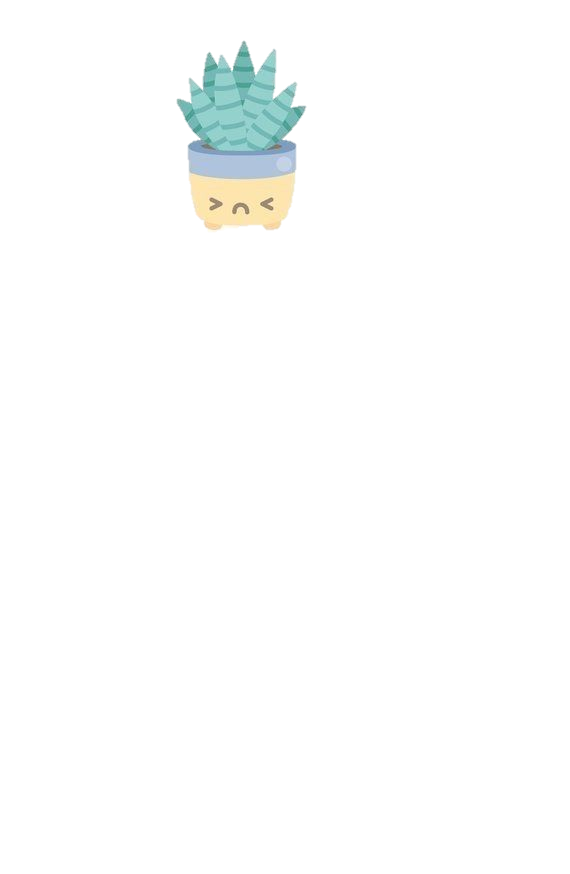 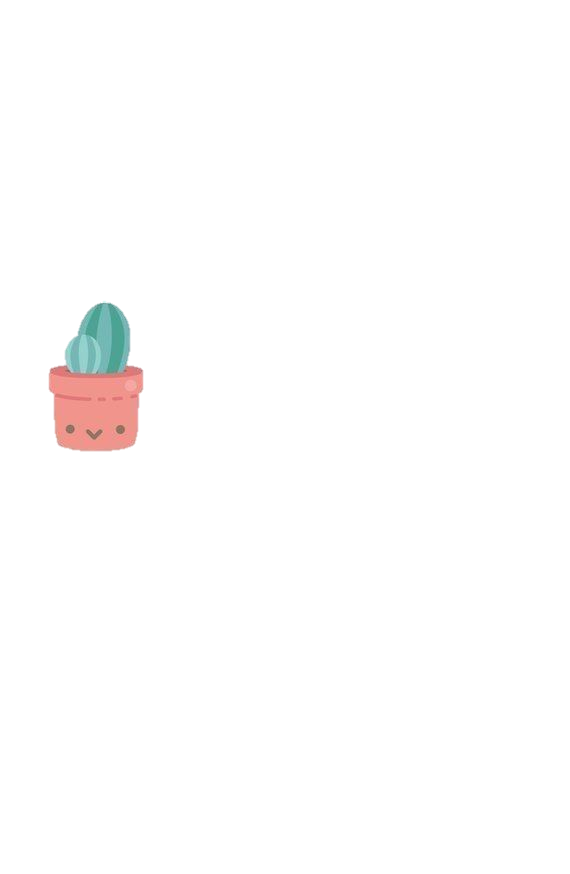 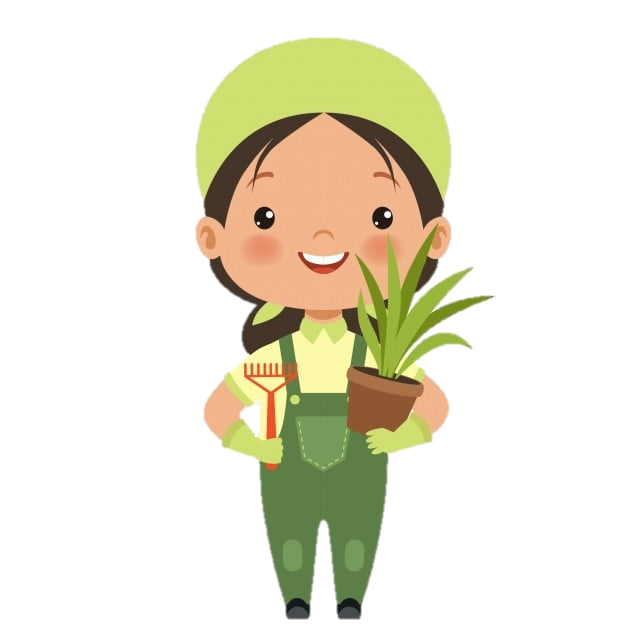 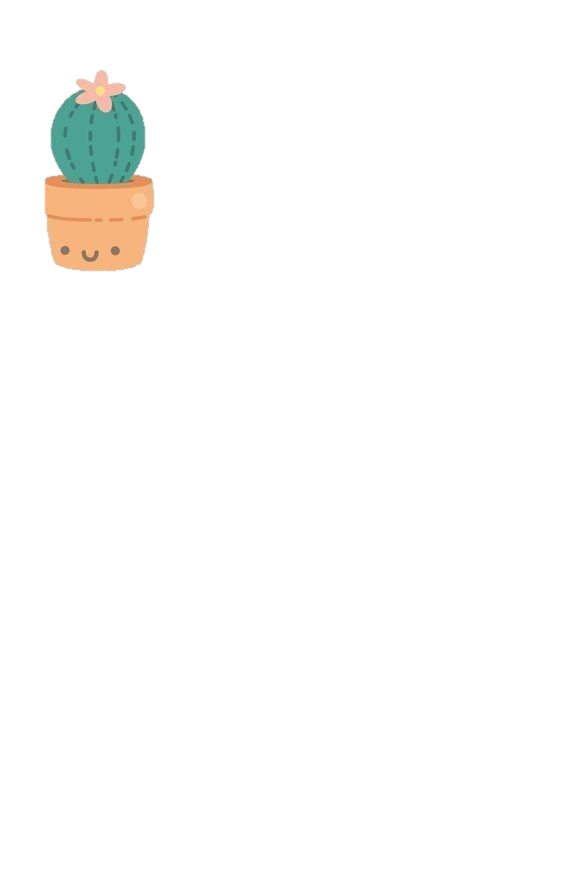 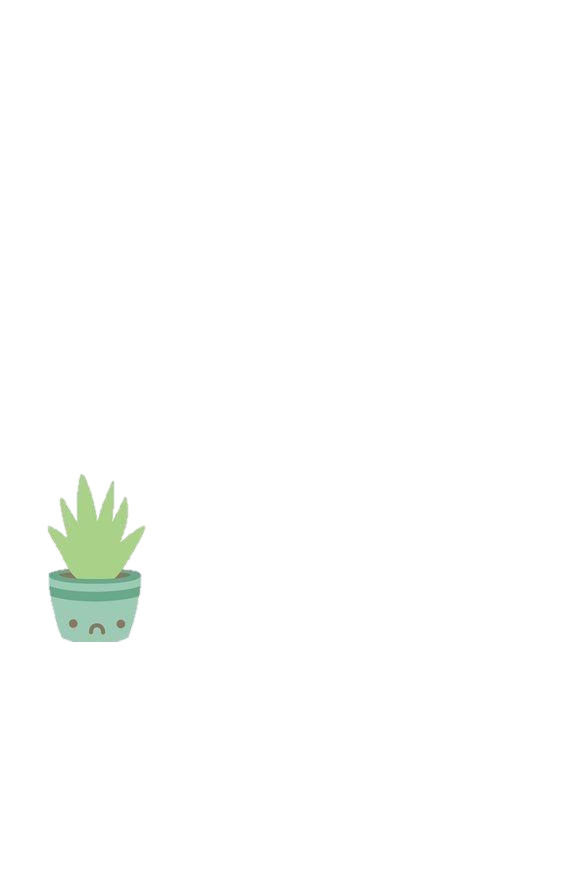 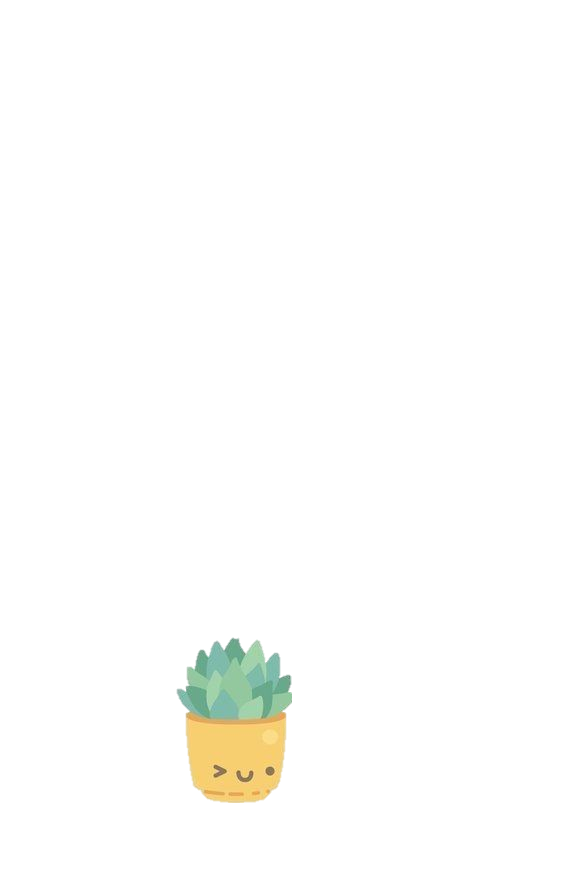 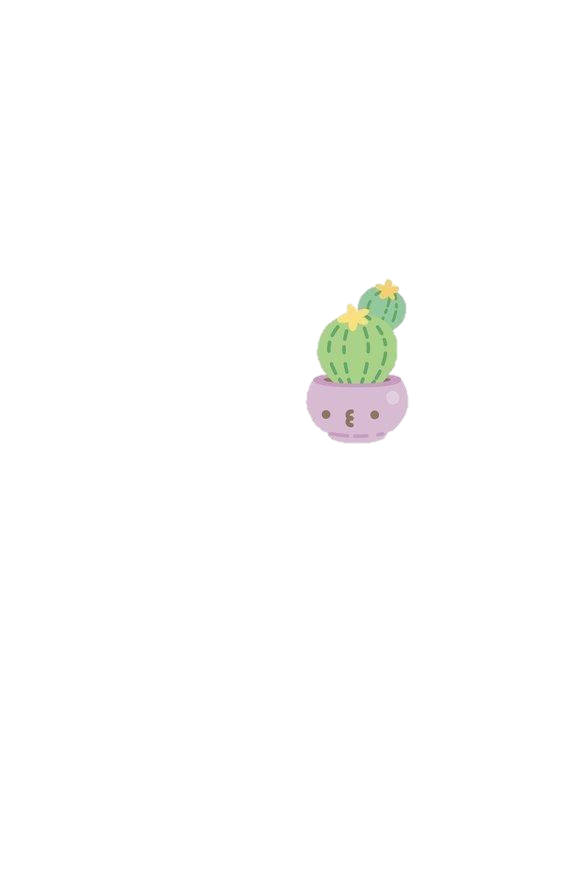 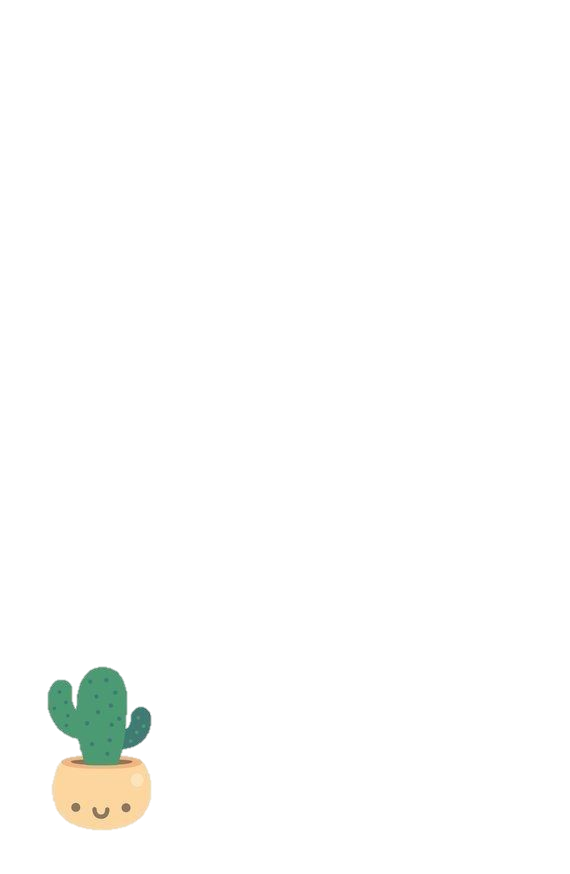 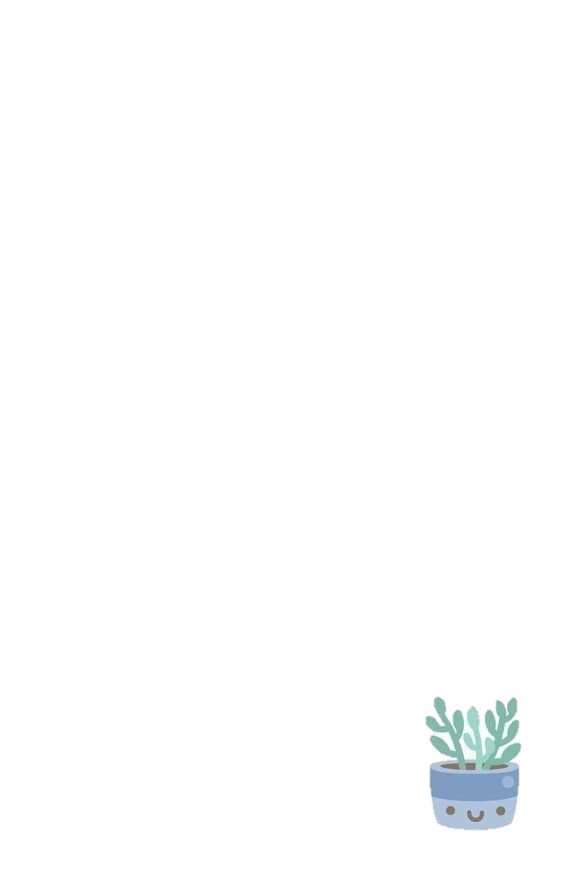 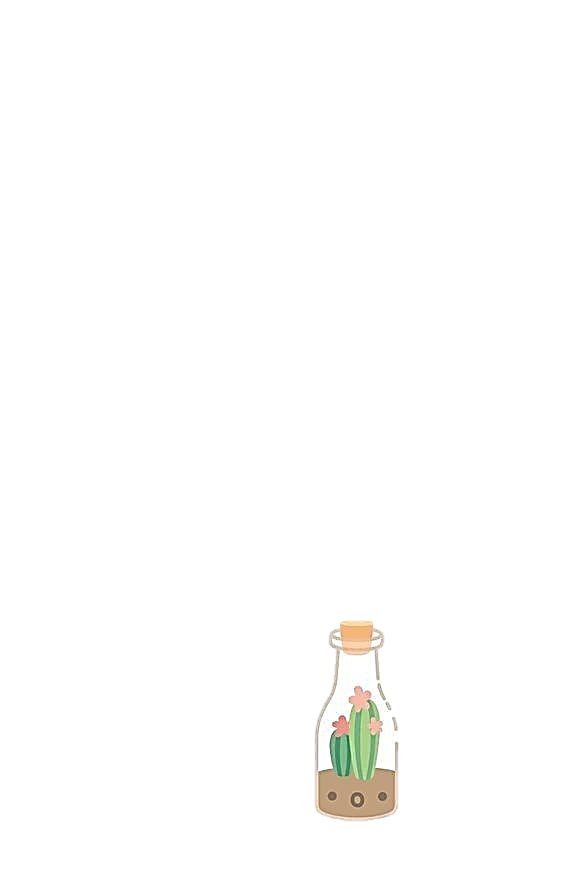 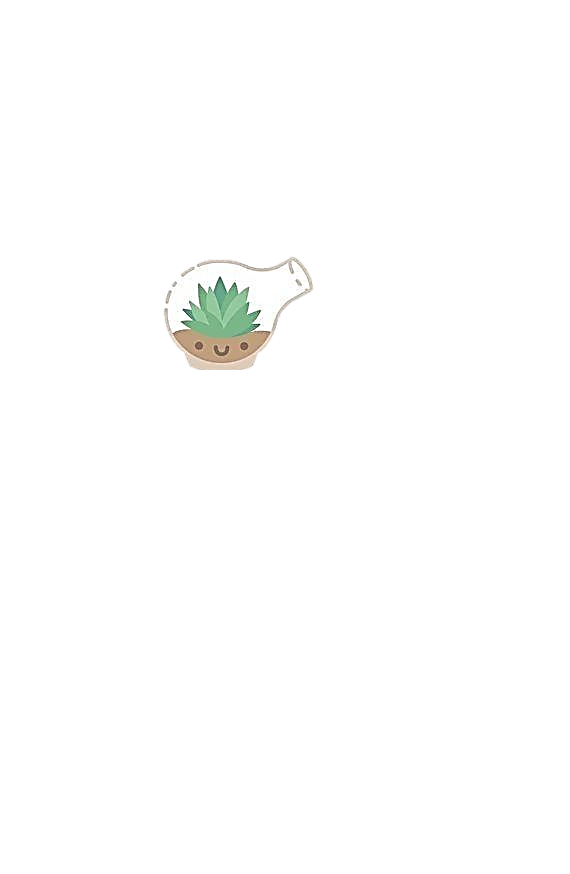 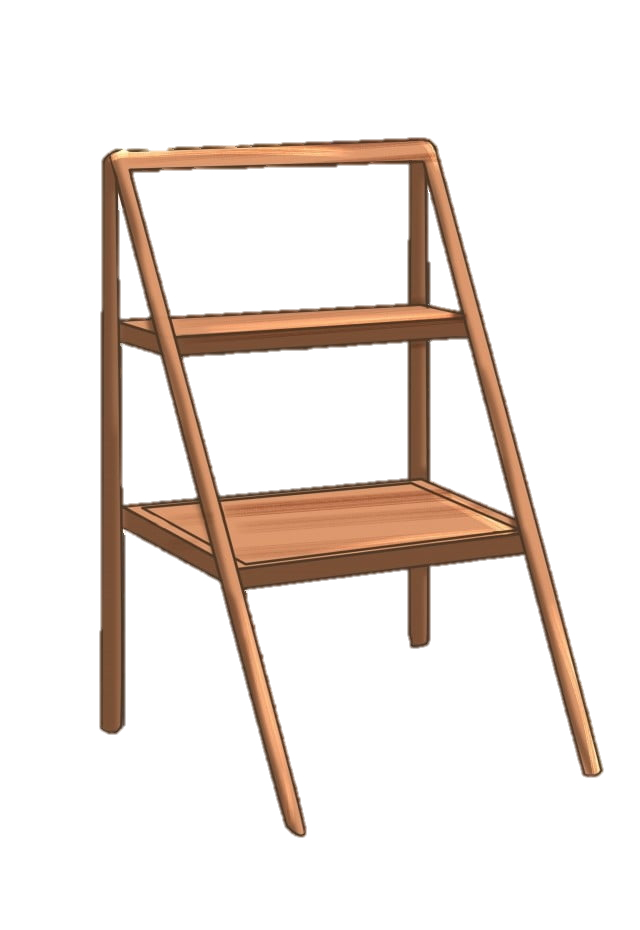 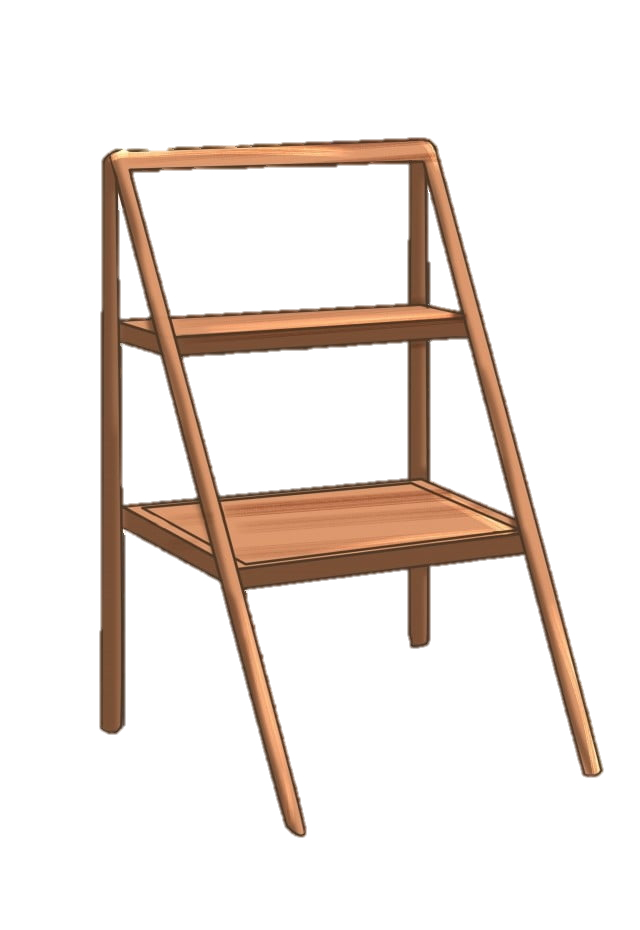 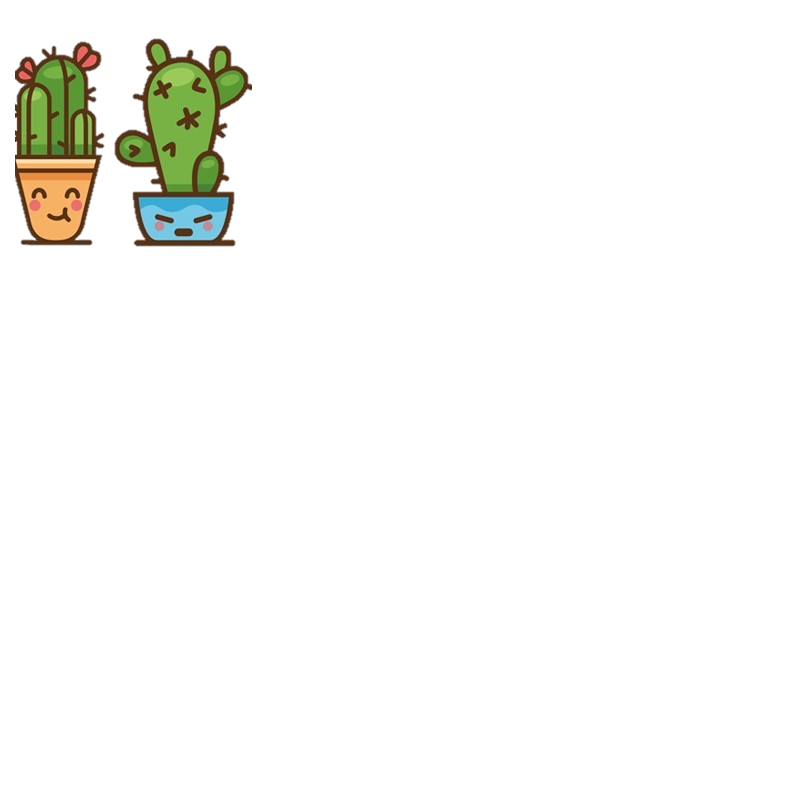 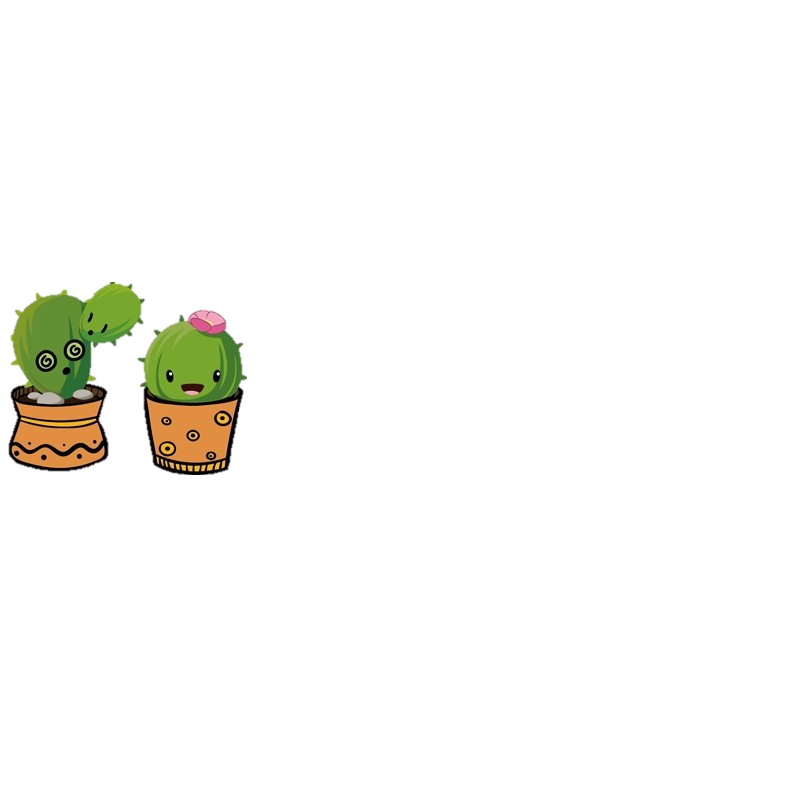 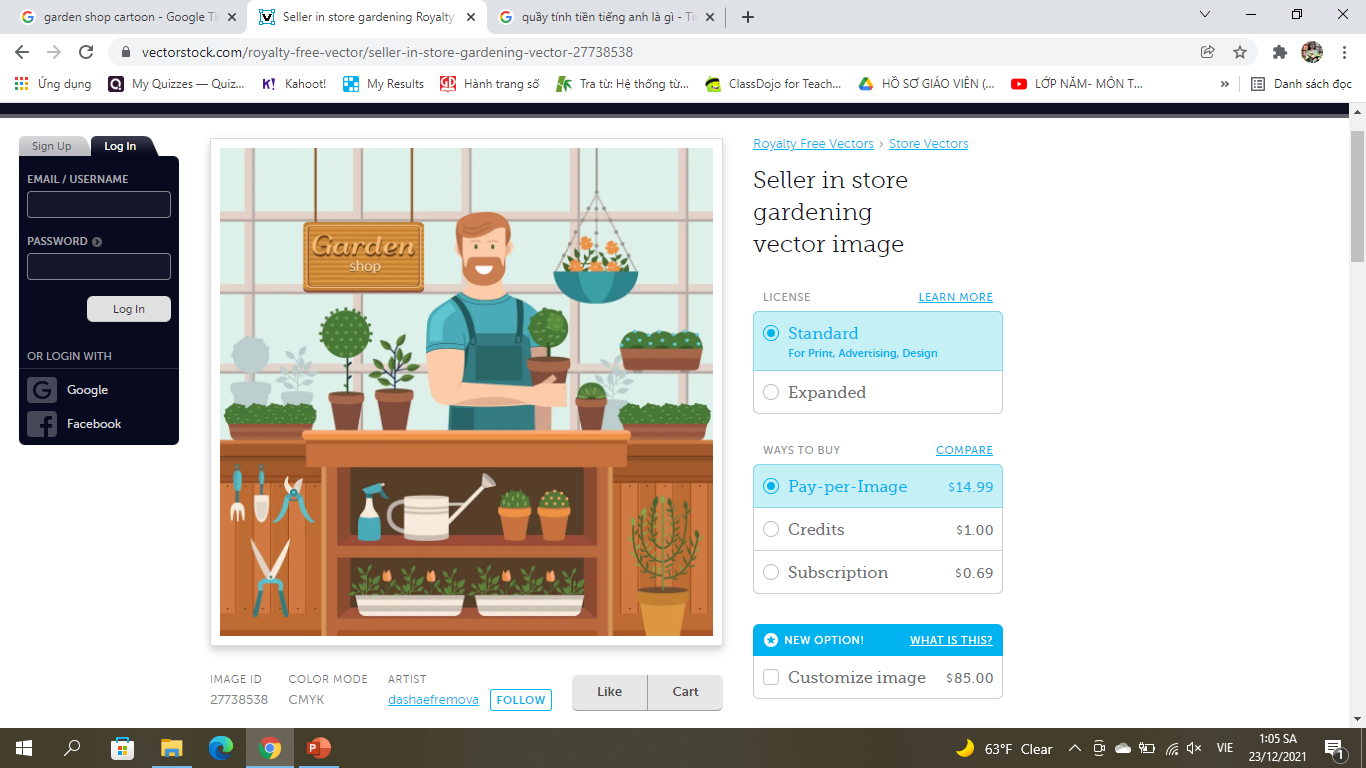 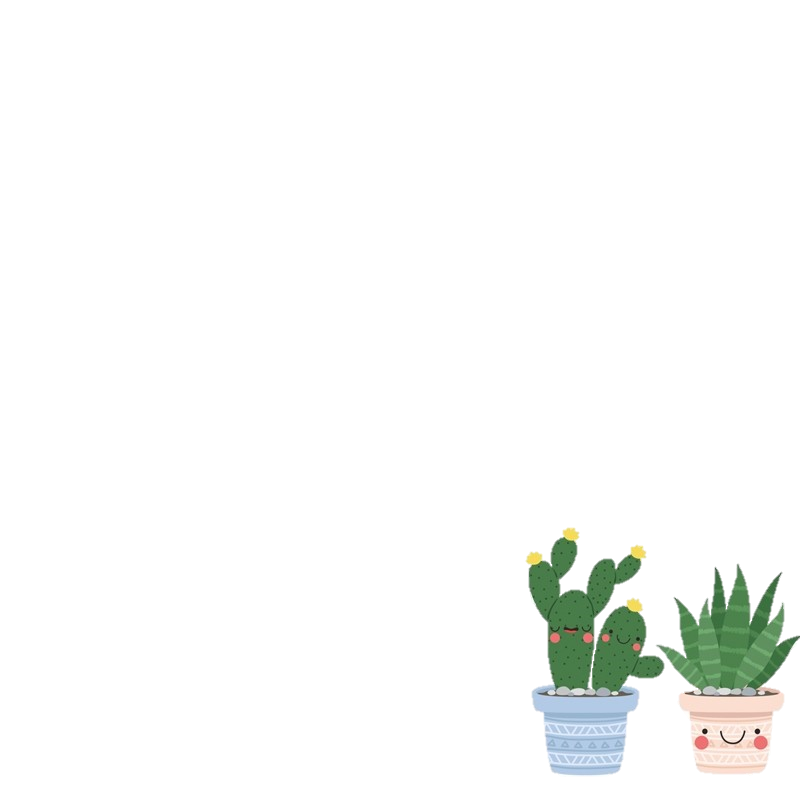 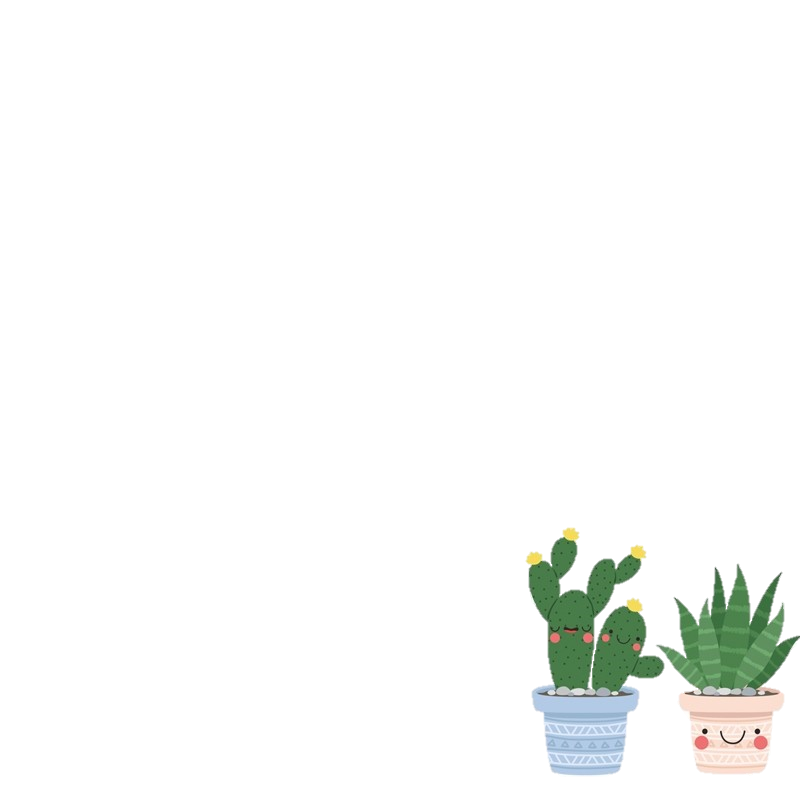 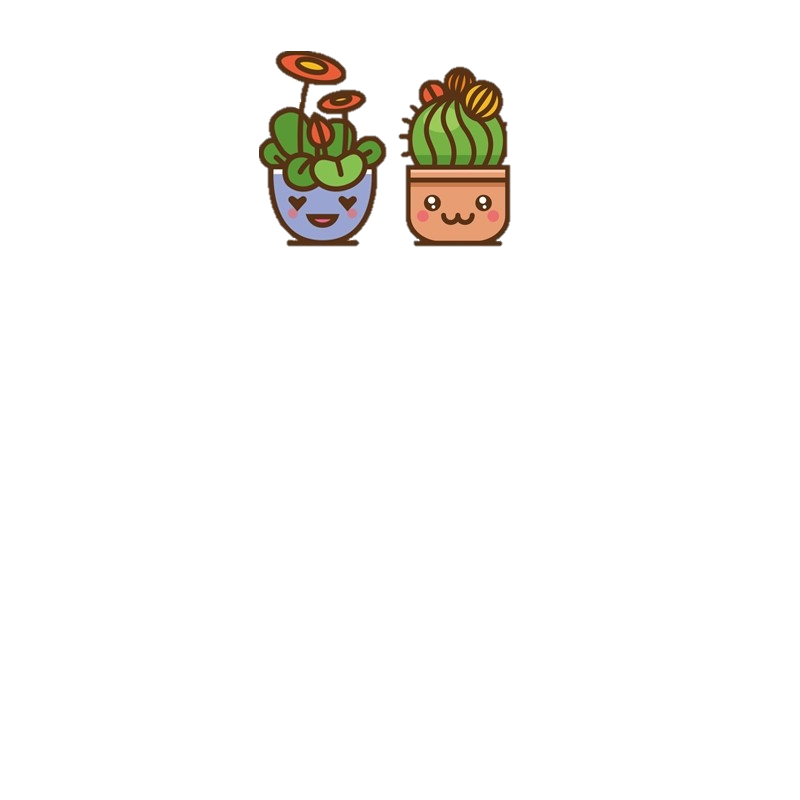 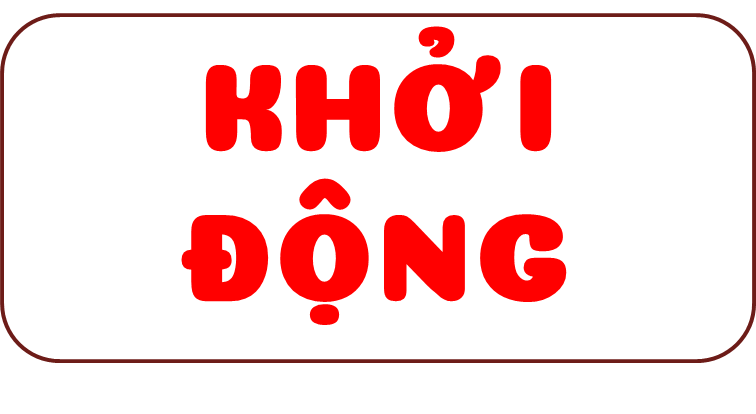 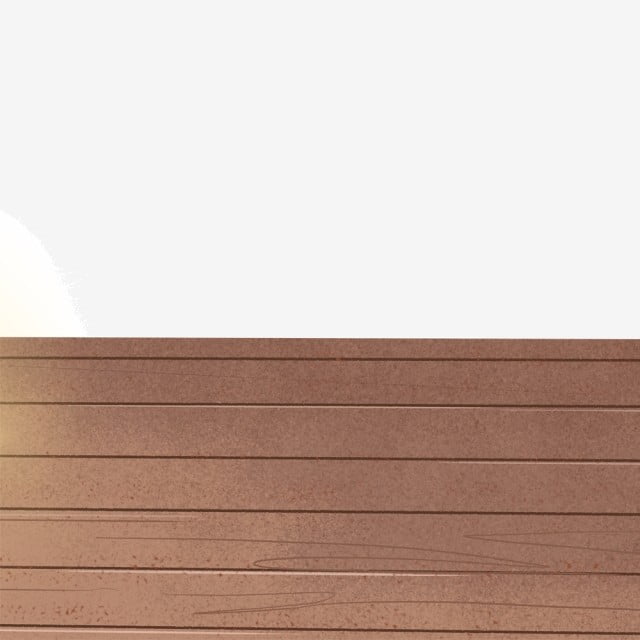 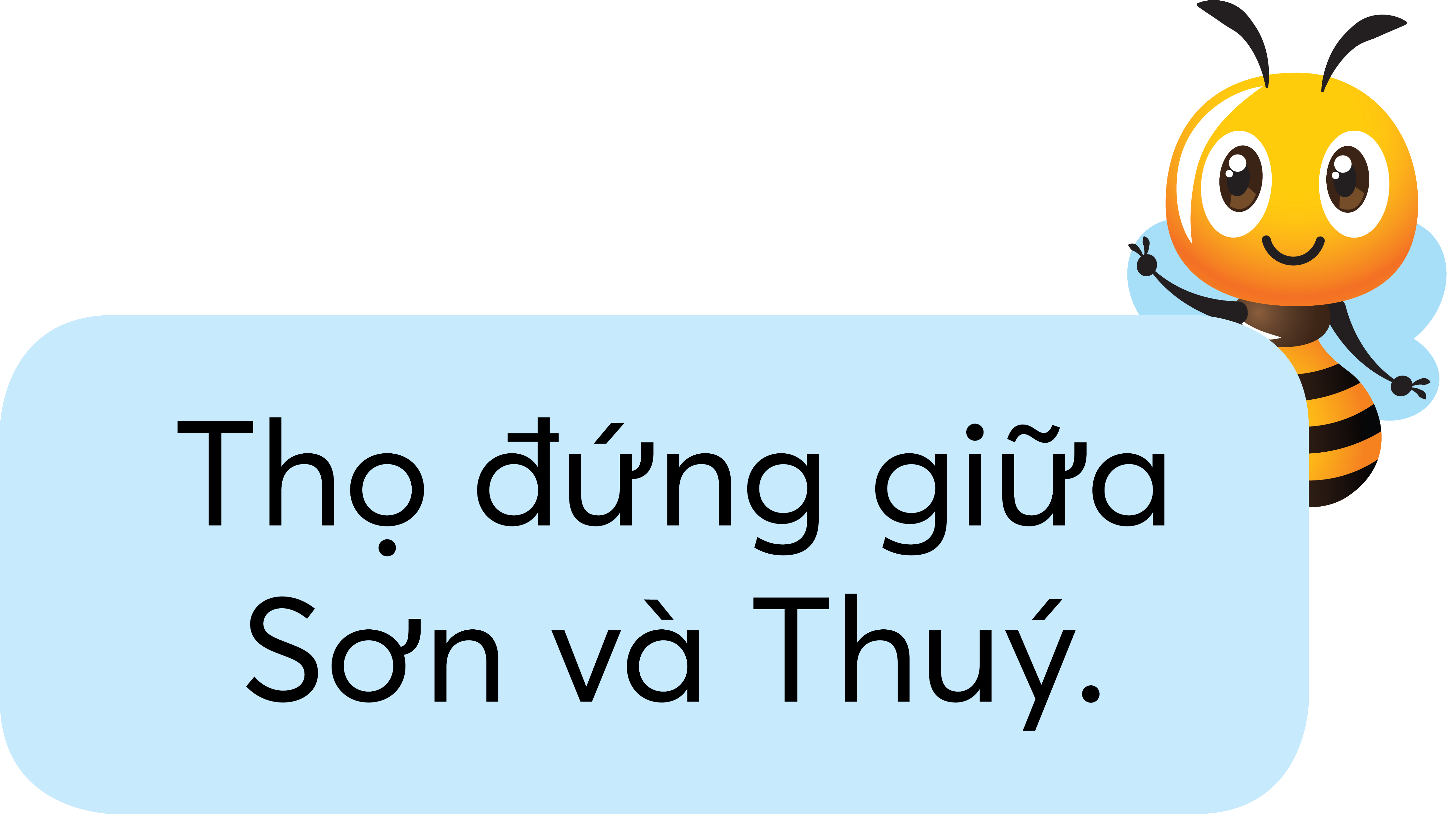 Hãy cho cô biết bạn nào đứng giữa 2 bạn còn lại
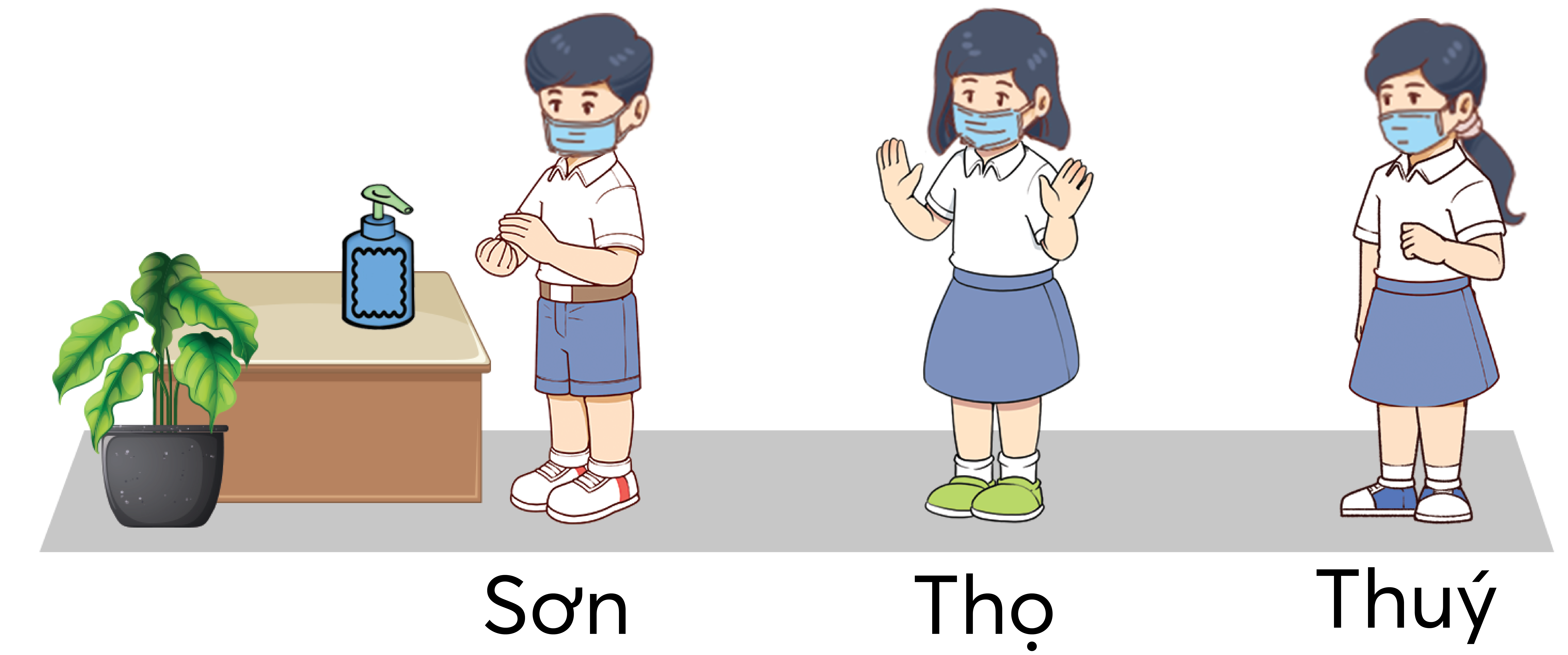 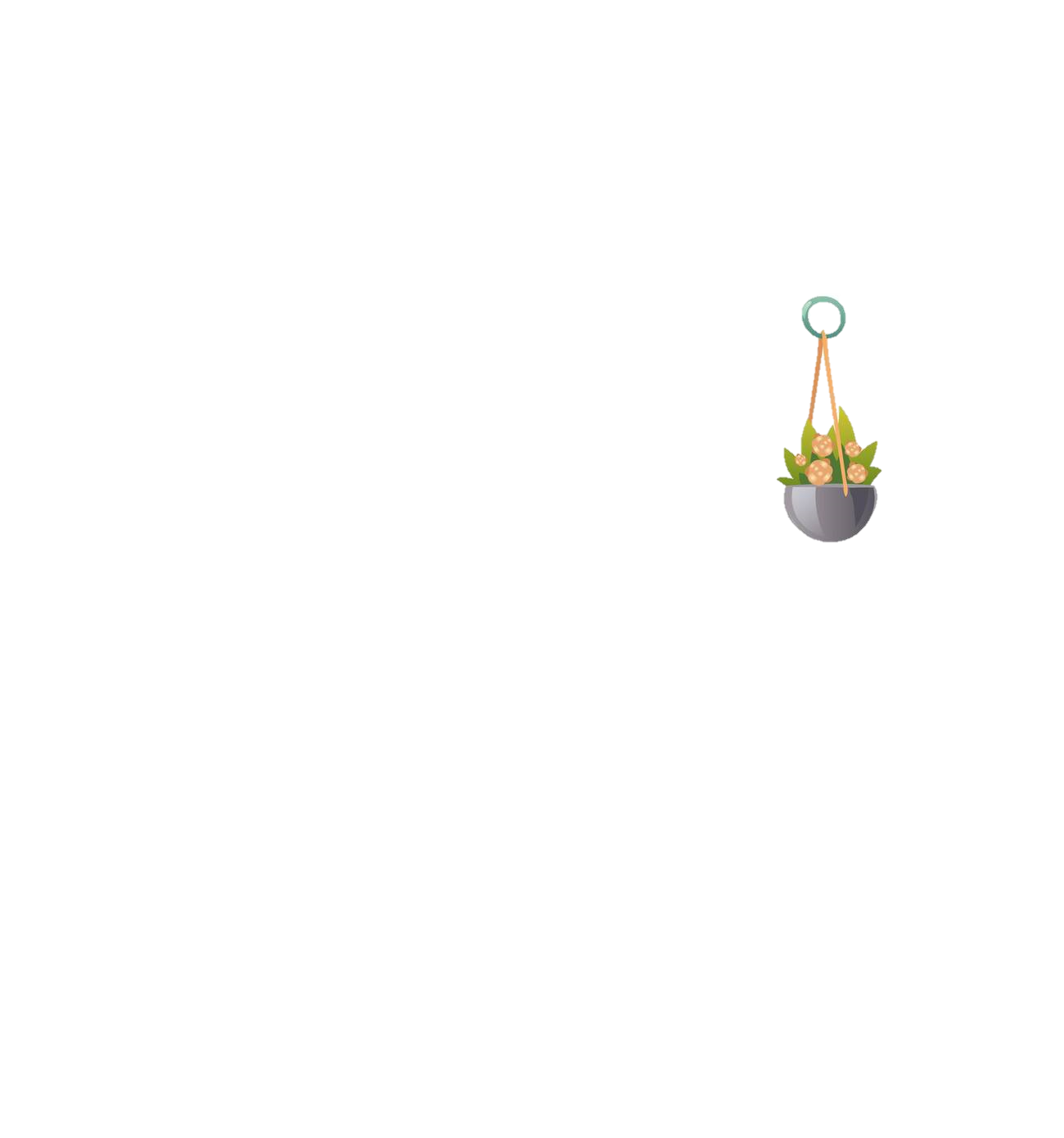 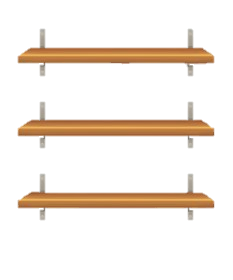 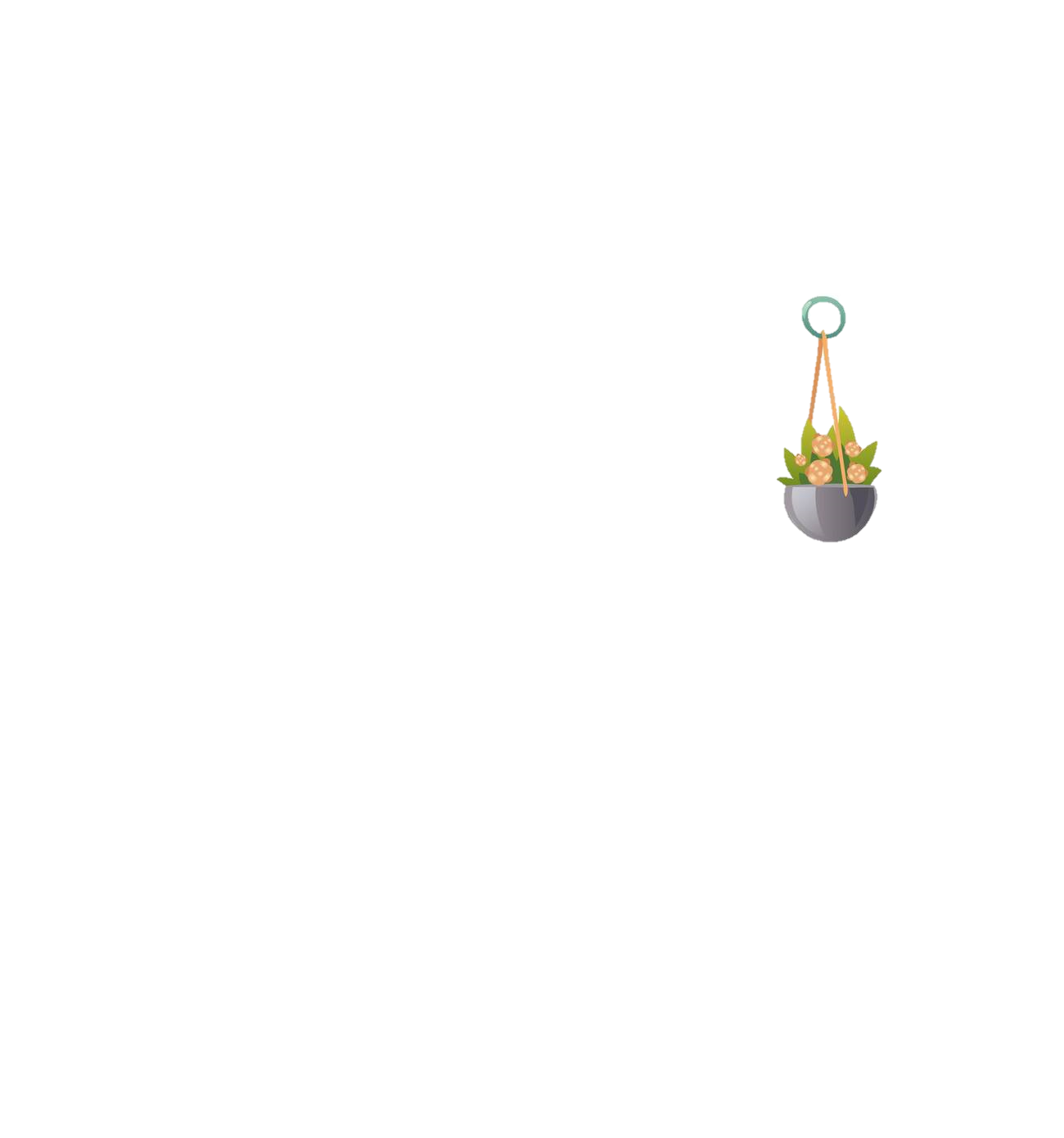 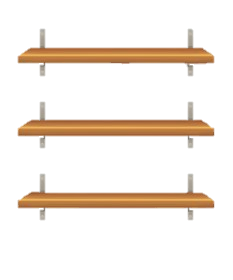 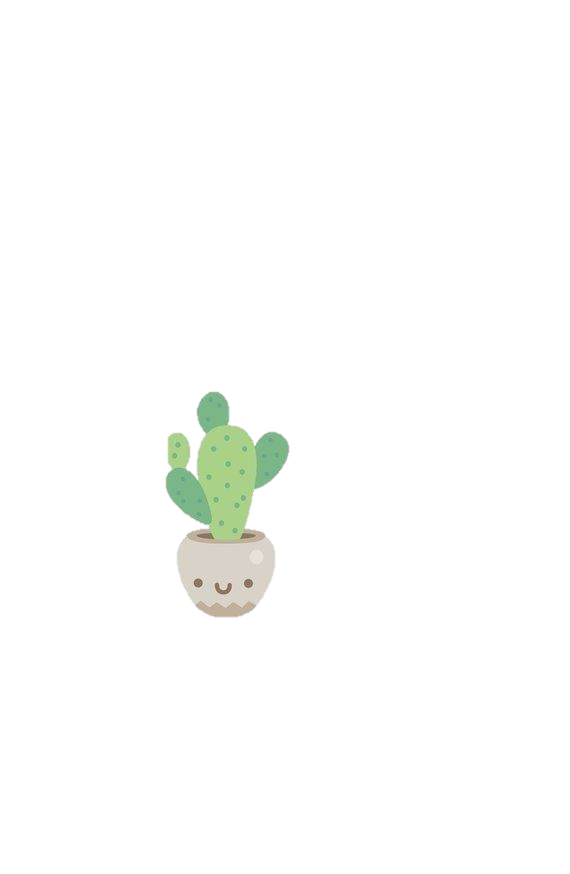 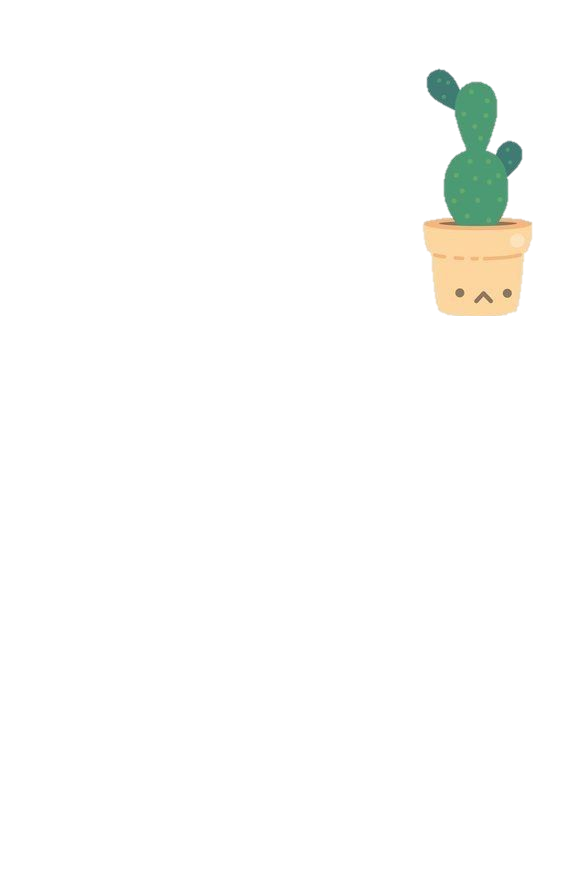 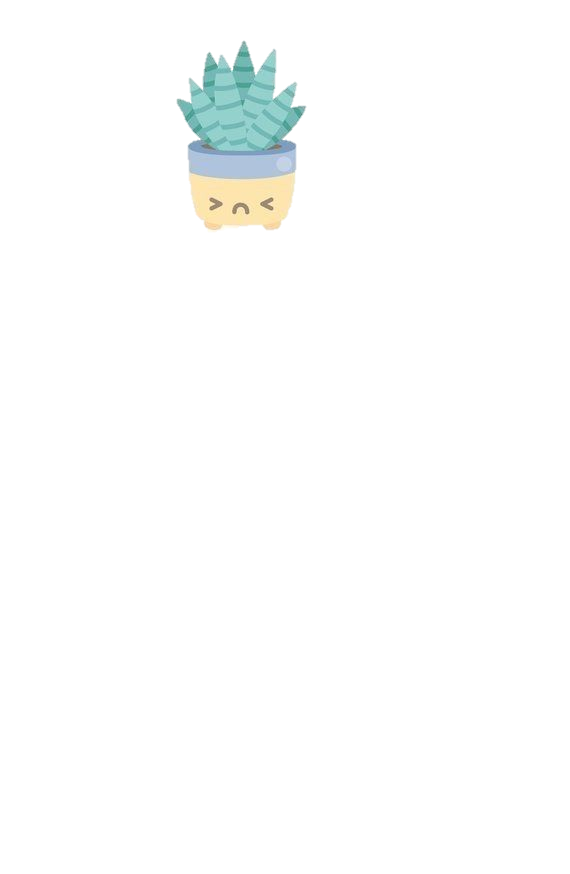 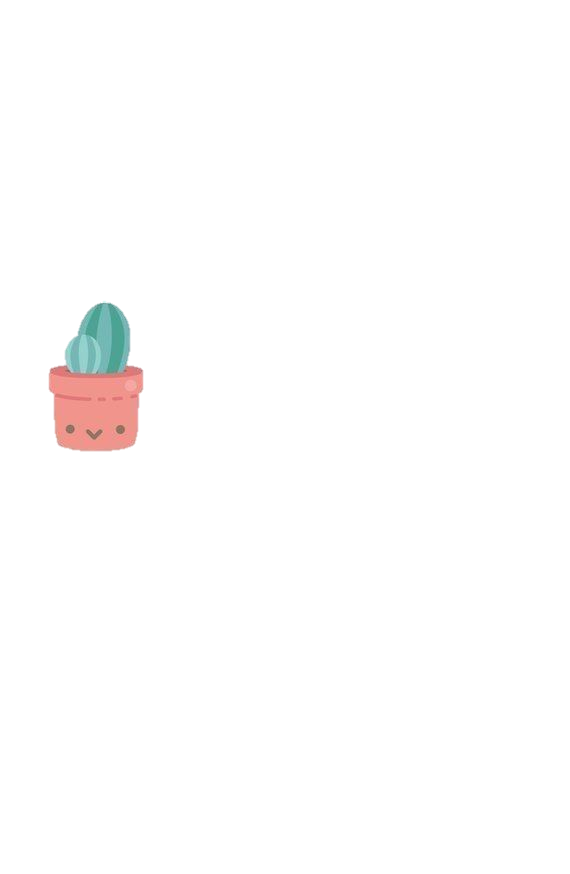 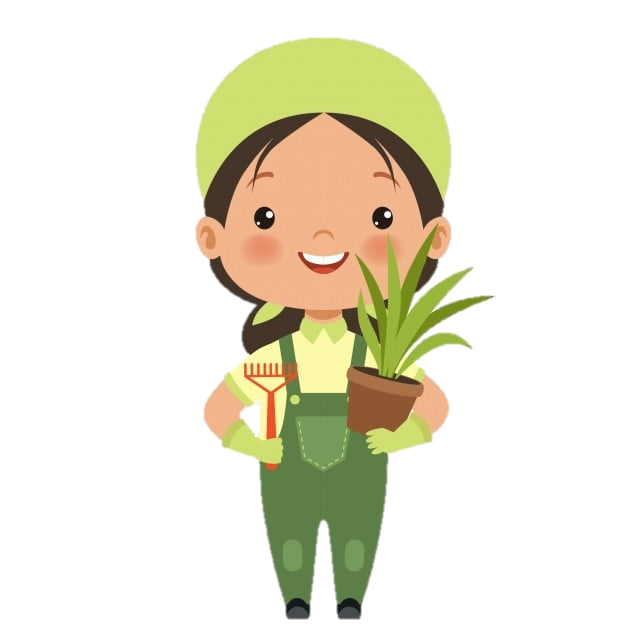 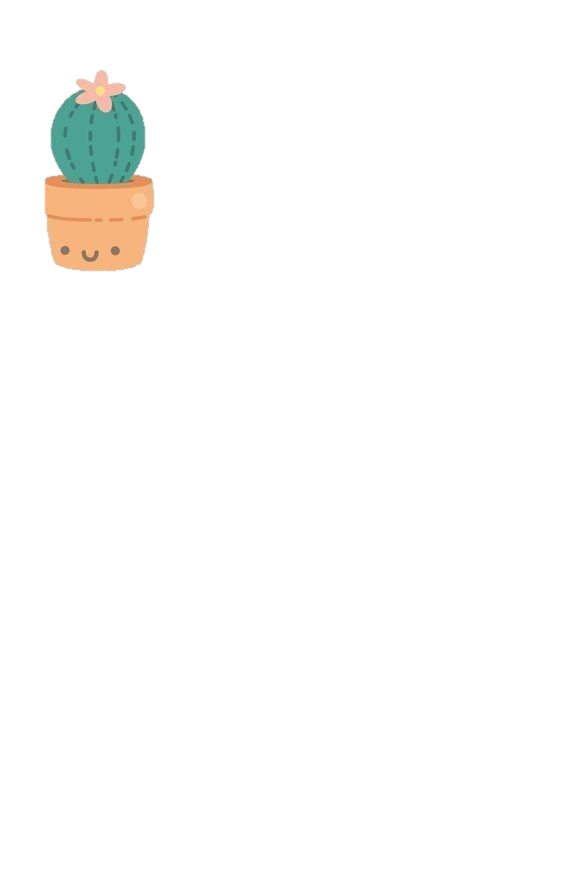 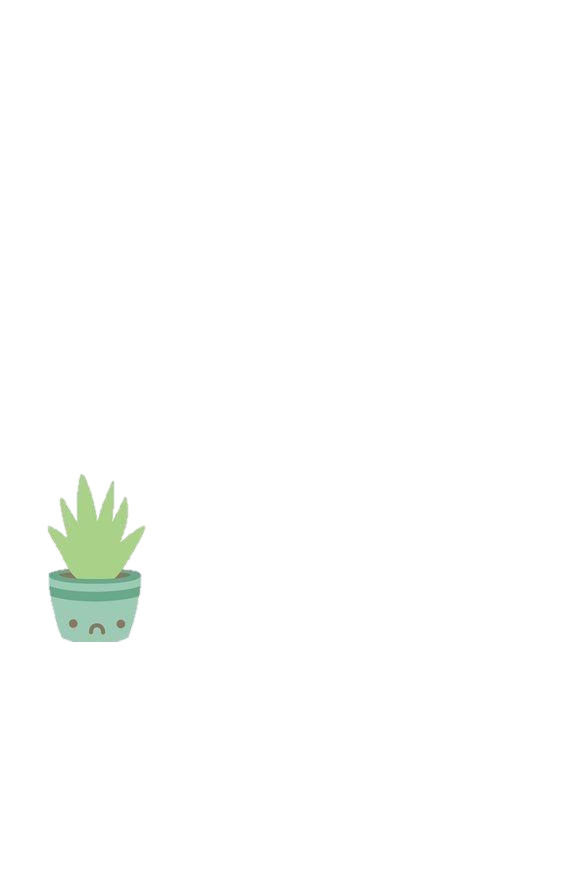 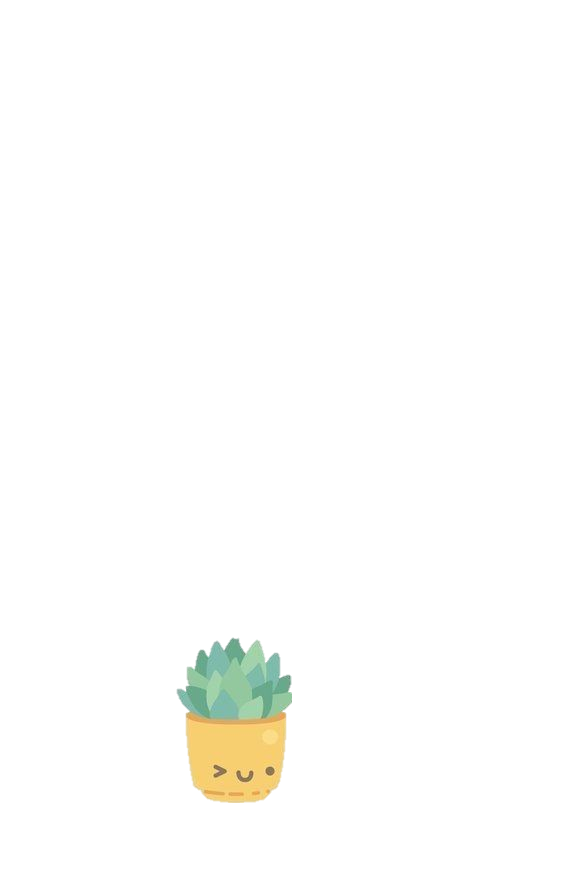 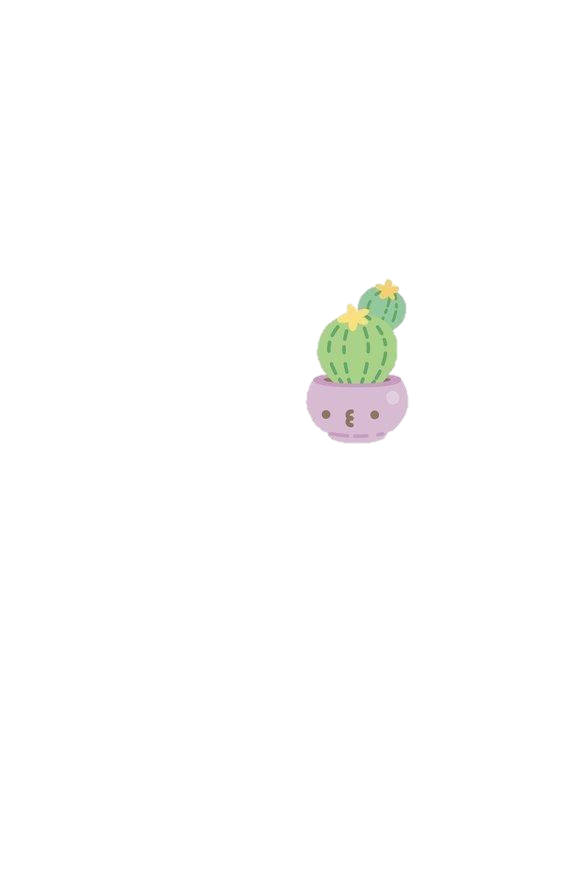 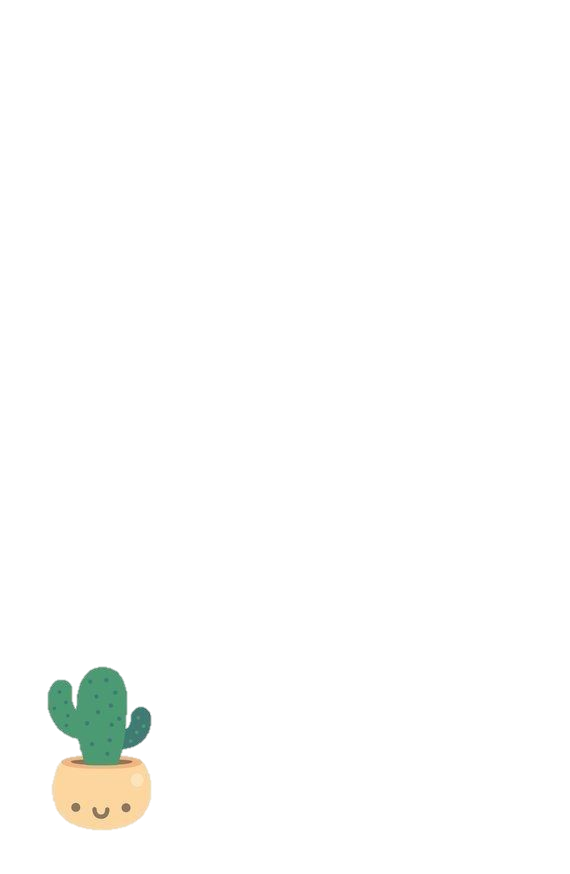 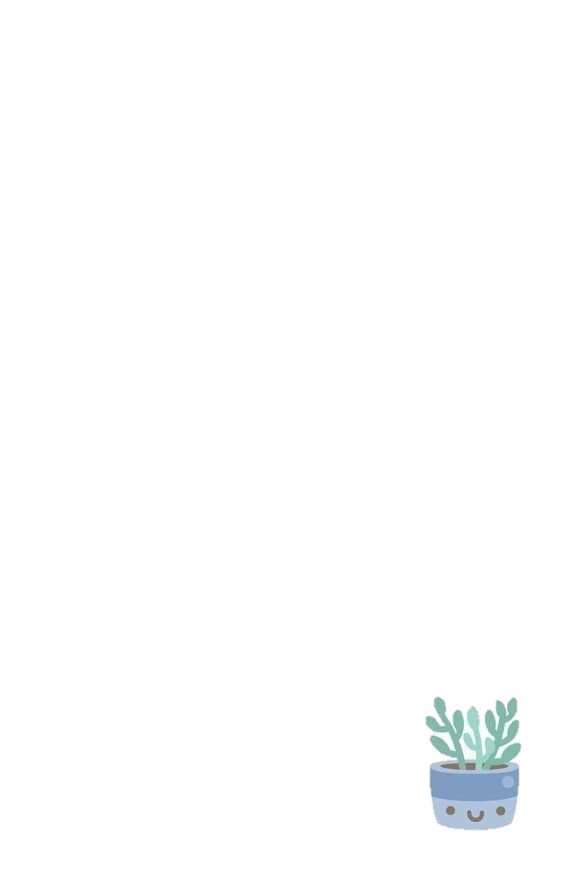 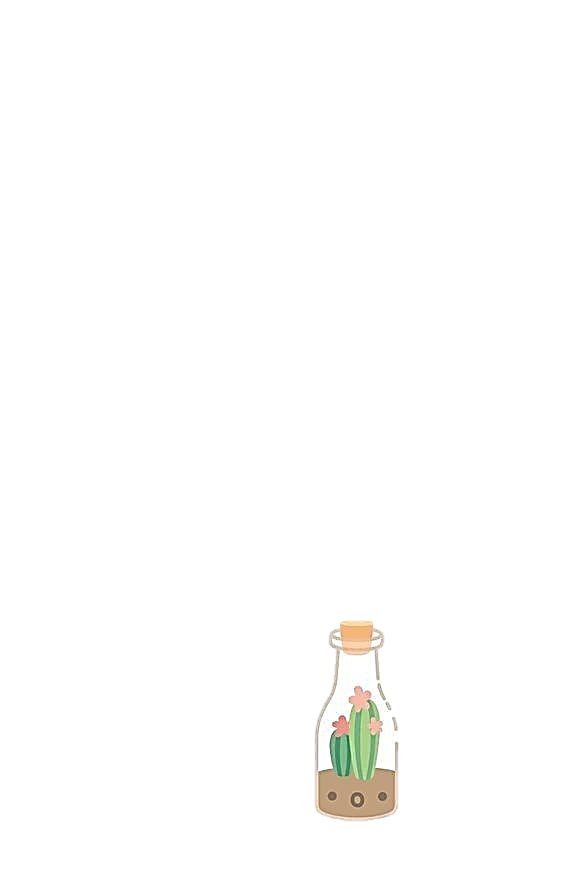 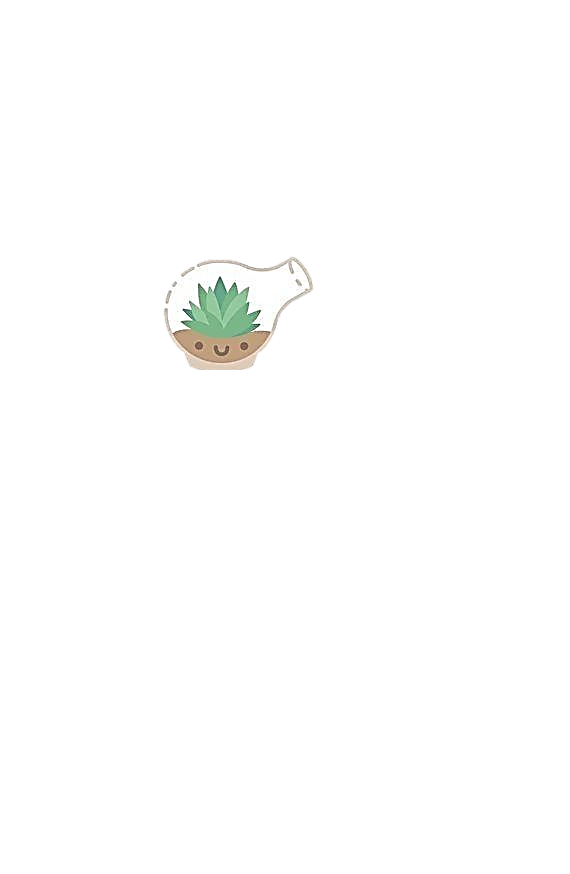 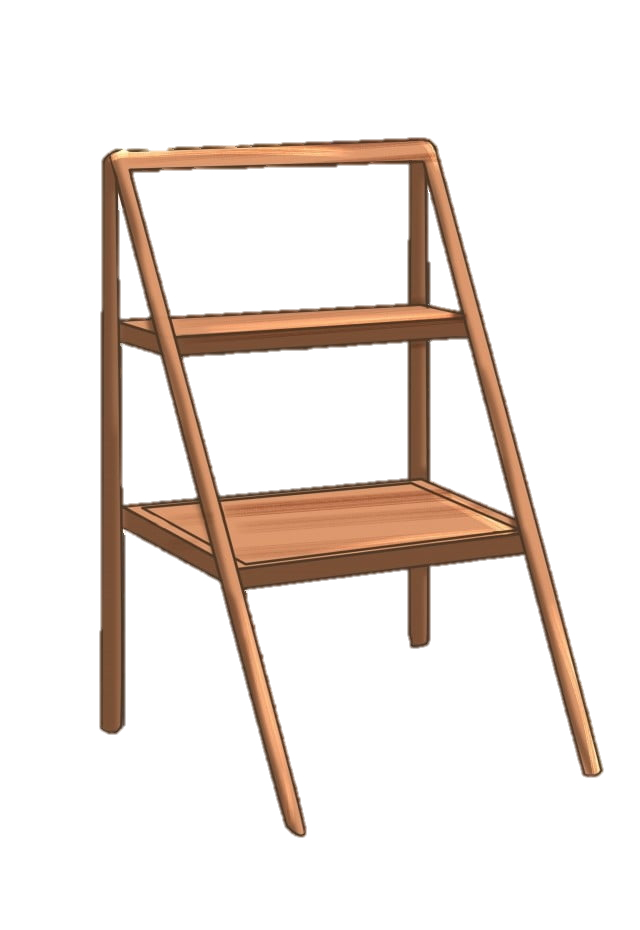 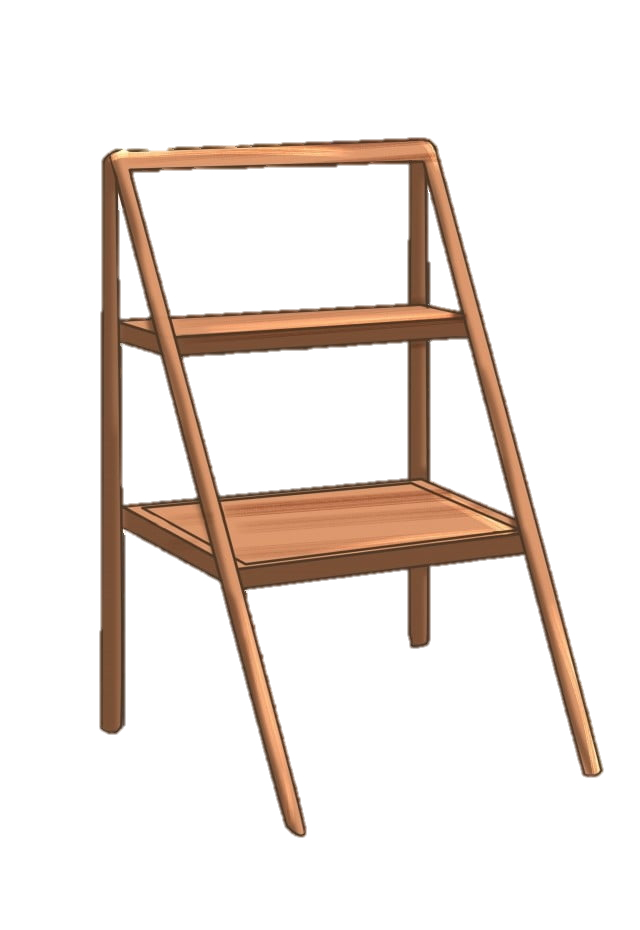 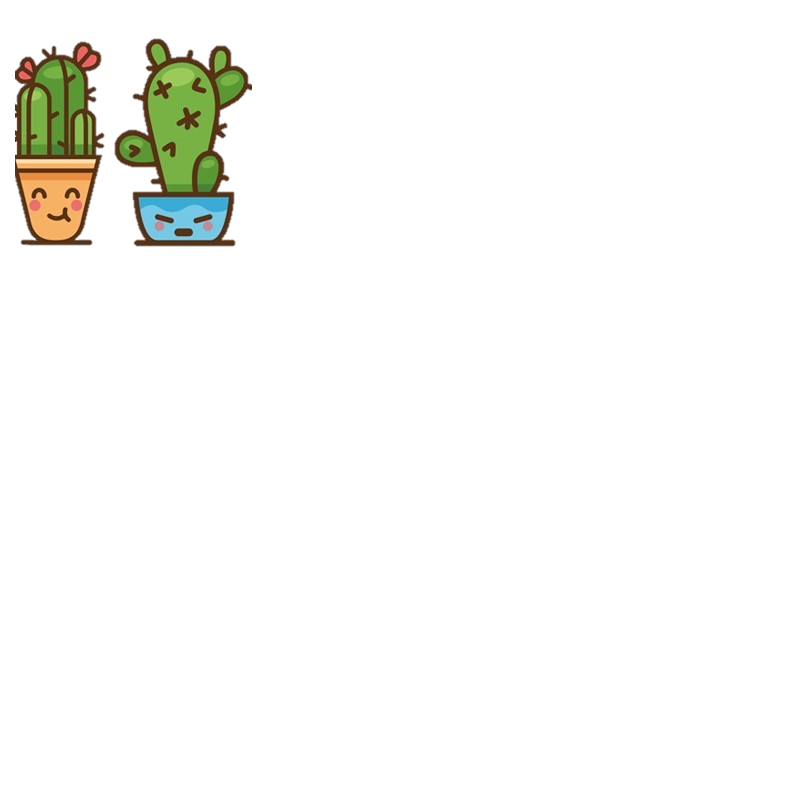 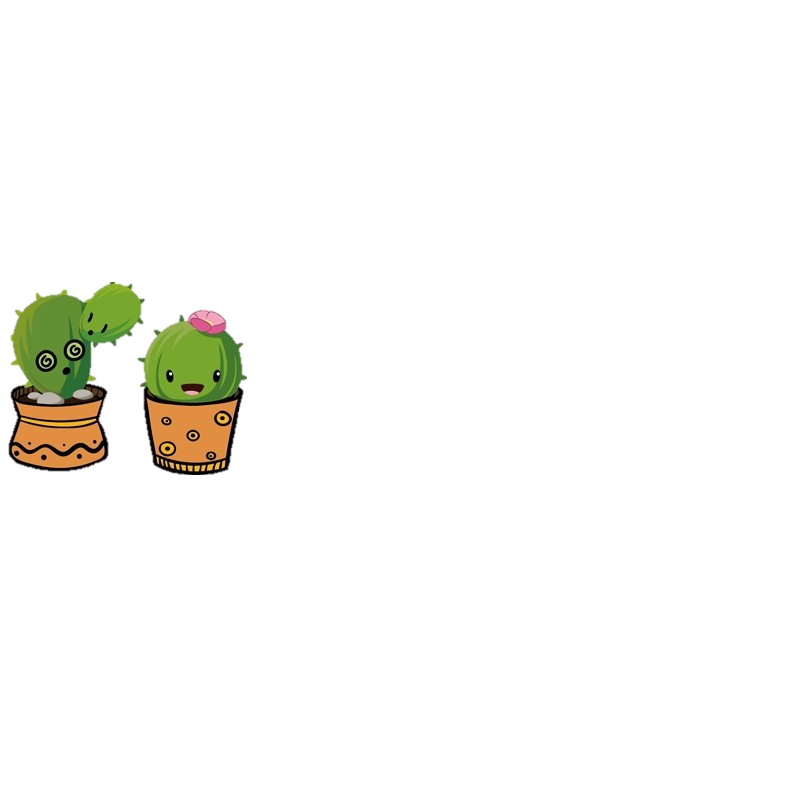 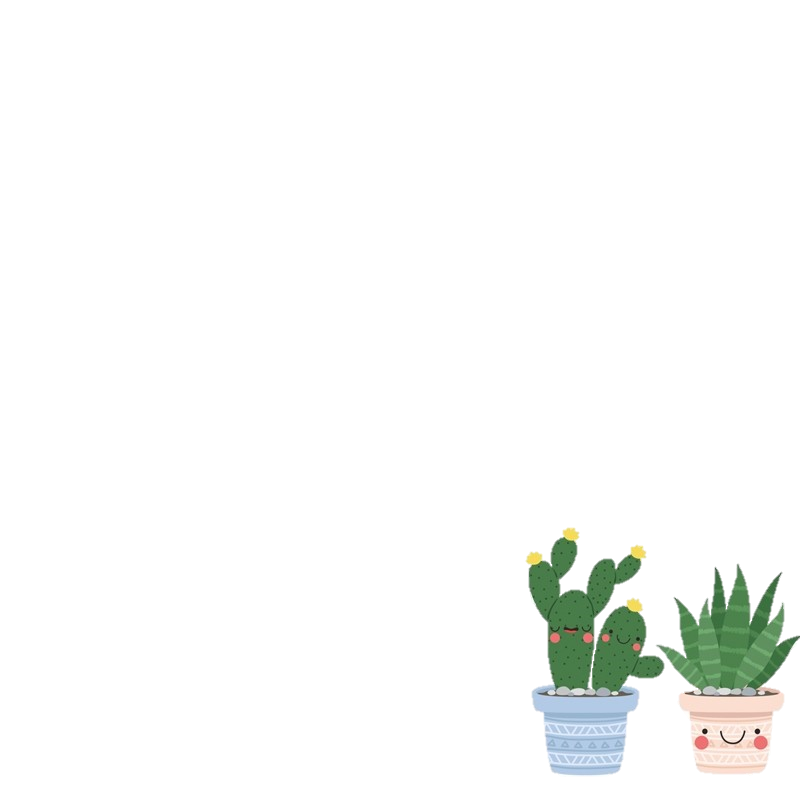 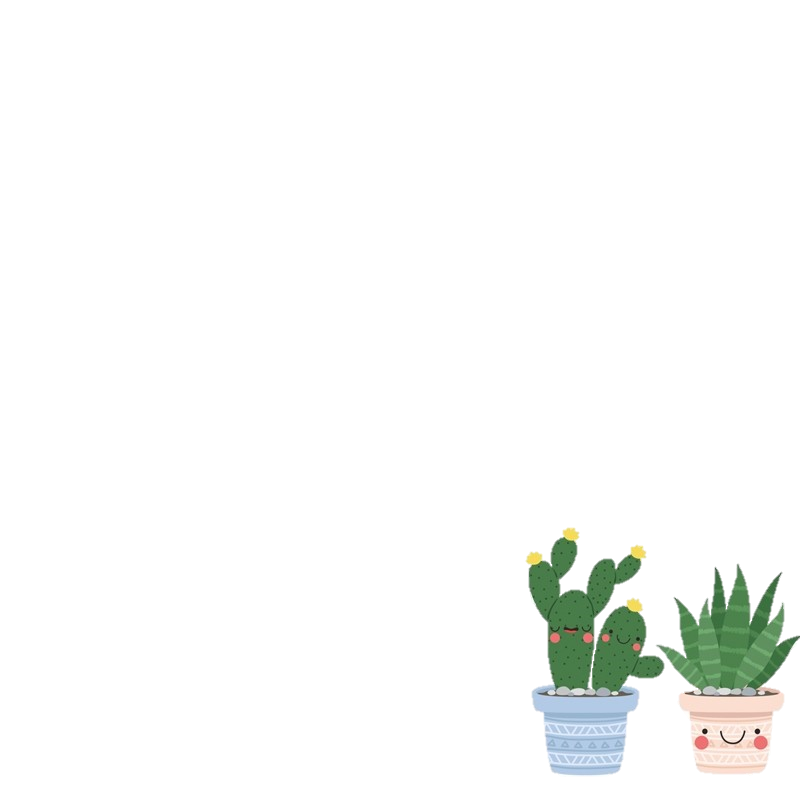 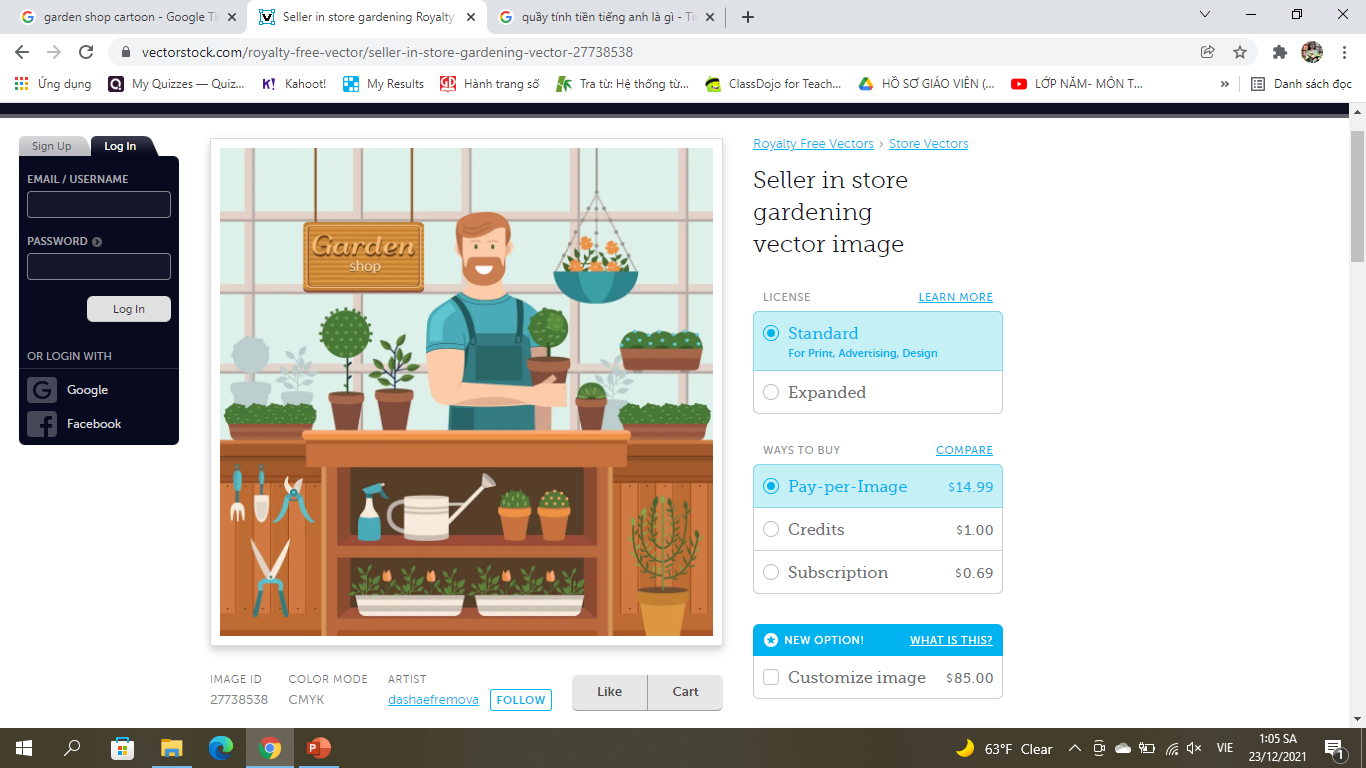 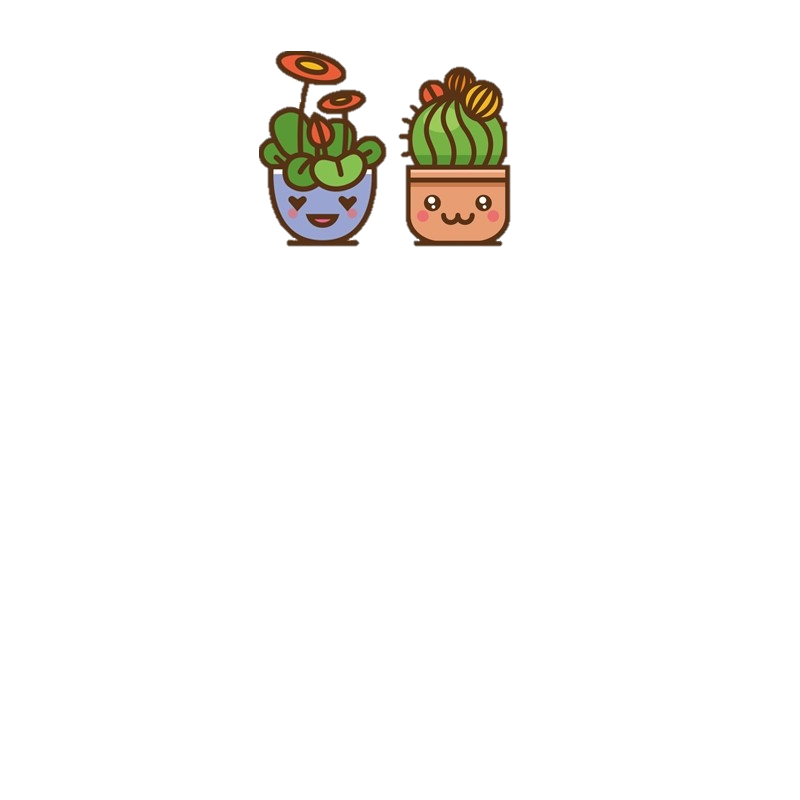 Khám phá
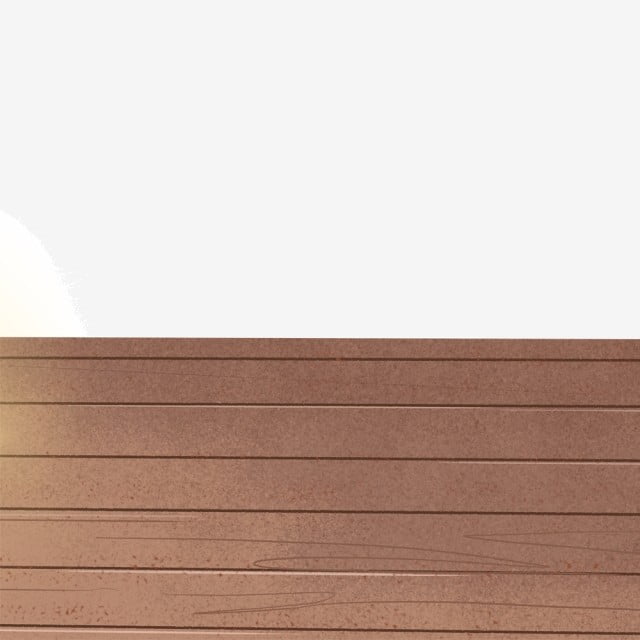 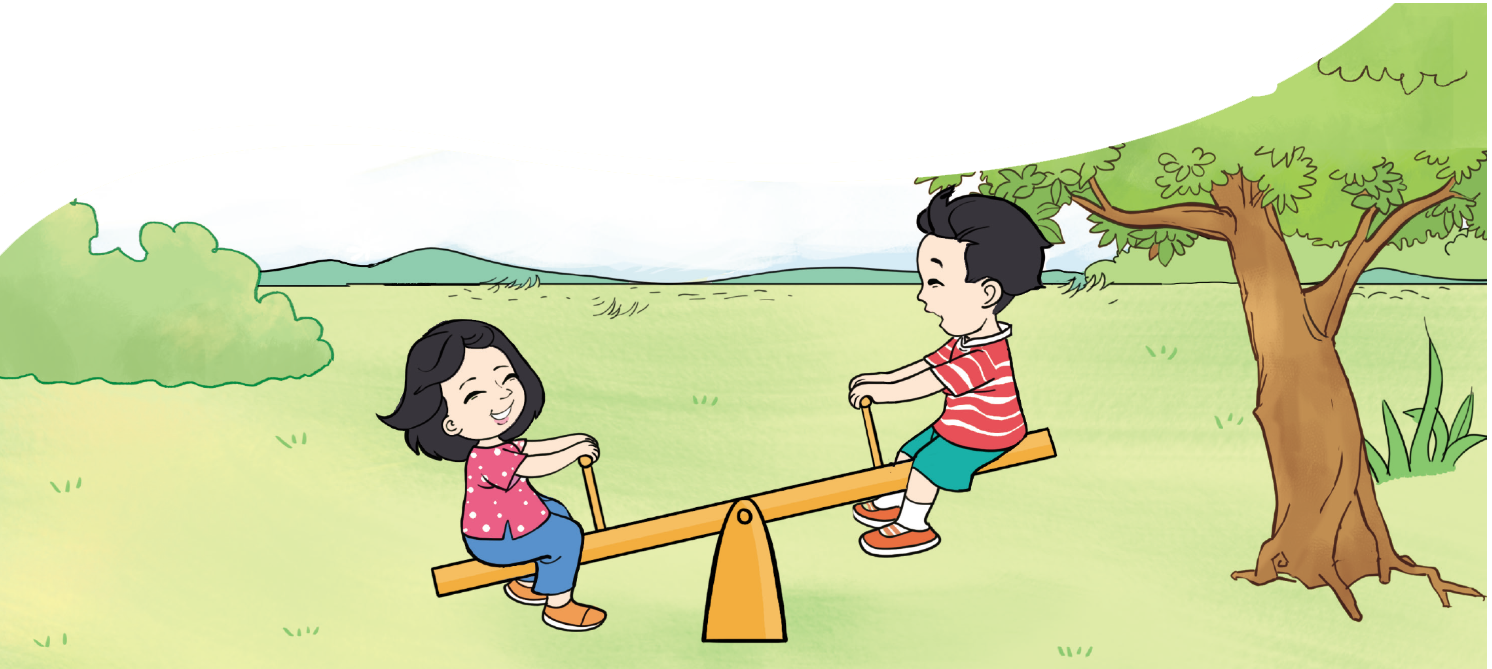 Trục gắn giữa thanh gỗ ở vị trí nào so với thanh gỗ?
Quan sát cầu bập bênh nêu những gì em thấy được ở cầu bập bênh ?
Hai bạn đang làm gì?
1) Điểm ở giữa
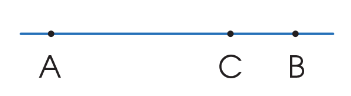 • A, B, C là ba điểm thẳng hàng.
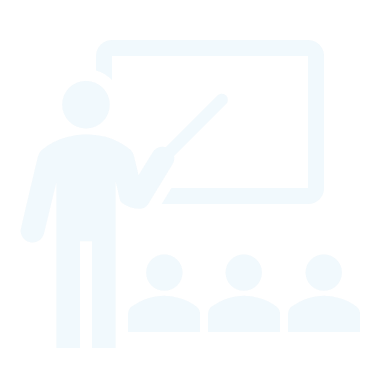 • C là điểm ở giữa hai điểm A và B
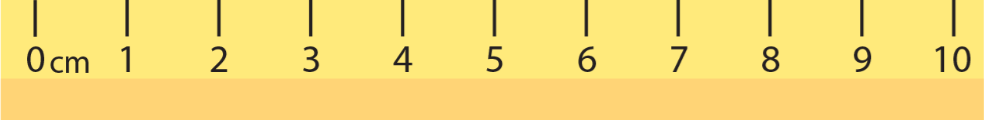 2) Trung điểm của đoạn thẳng
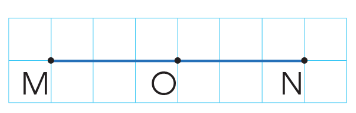 • O là điểm ở giữa hai điểm M và N.
• Độ dài đoạn thẳng MO bằng độ dài đoạn thẳng ON. Ta viết: MO = ON
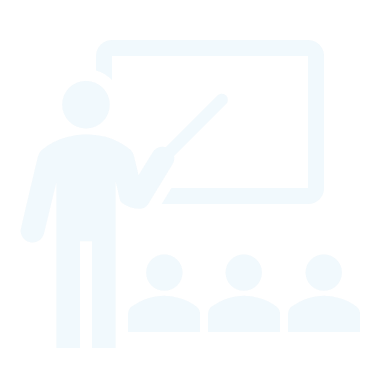 • Điểm O được gọi là trung điểm của đoạn thẳng MN
1
Quan sát các hình sau và nêu tên điểm ở giữa hai điểm khác:
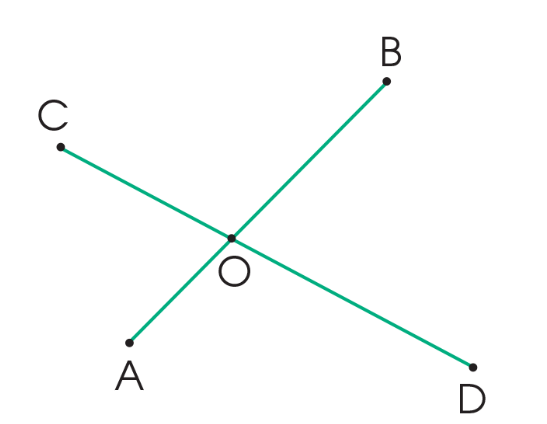 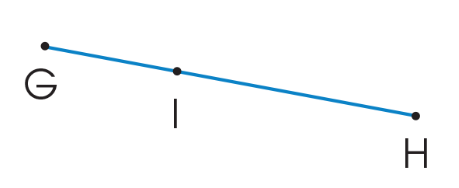 I là điểm ở giữa hai điểm G và H.
O là điểm ở giữa hai điểm C và D.
O là điểm ở giữa hai điểm A và B.
Nêu tên trung điểm của mỗi đoạn thẳng có trong hình dưới đây:
2
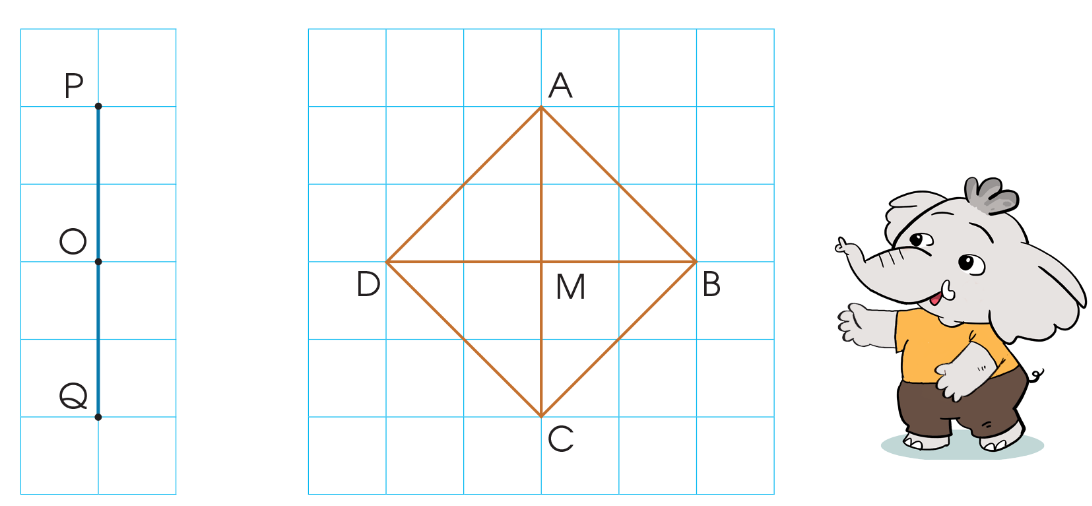 M là trung điểm của đoạn thẳng DB
O là trung đểm của đoạn thẳng PQ
M là trung đểm của đoạn thẳng AC
3
Quan sát tia số, chọn câu đúng.
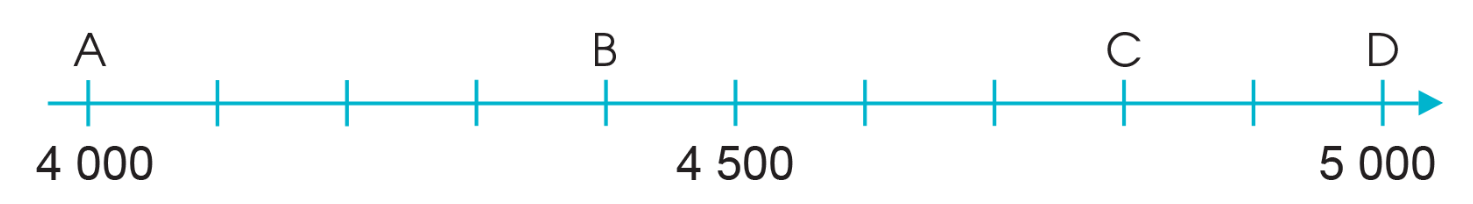 4 400
4 600
4 700
4 800
4 300
4 200
4 900
4 100
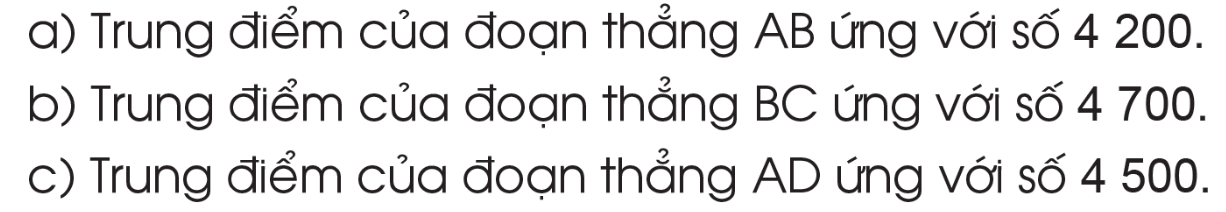 4
a) Quan sát các hình sau và chỉ ra những hình ảnh liên quan đến trung điểm của đoạn thẳng:
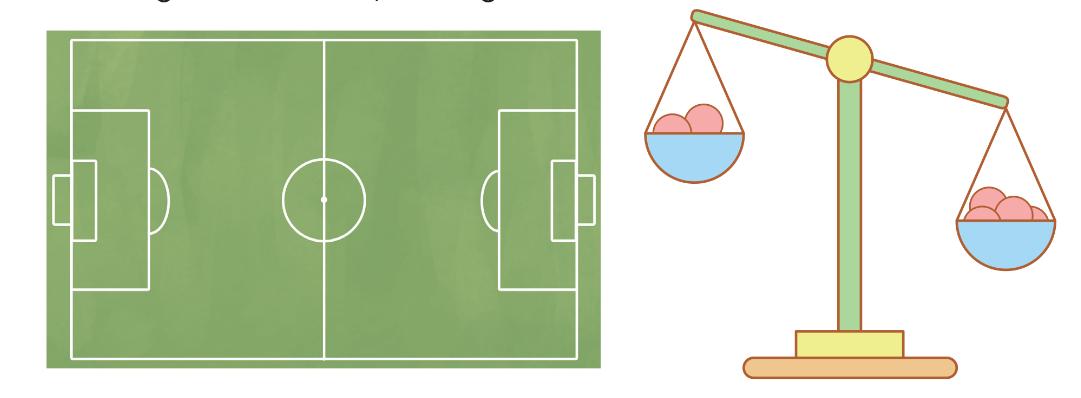 4
b) Đố em: Có một đoạn dây thép thẳng, làm thế nào để tìm được trung điểm của đoạn dây thép đó?
Lên trên bục giảng thực hiện gấp đôi đoạn dây thép tạo ra hai phần bằng nhau. Điểm bị gấp lại chính giữa chính là trung điểm của đoạn dây thép đó.
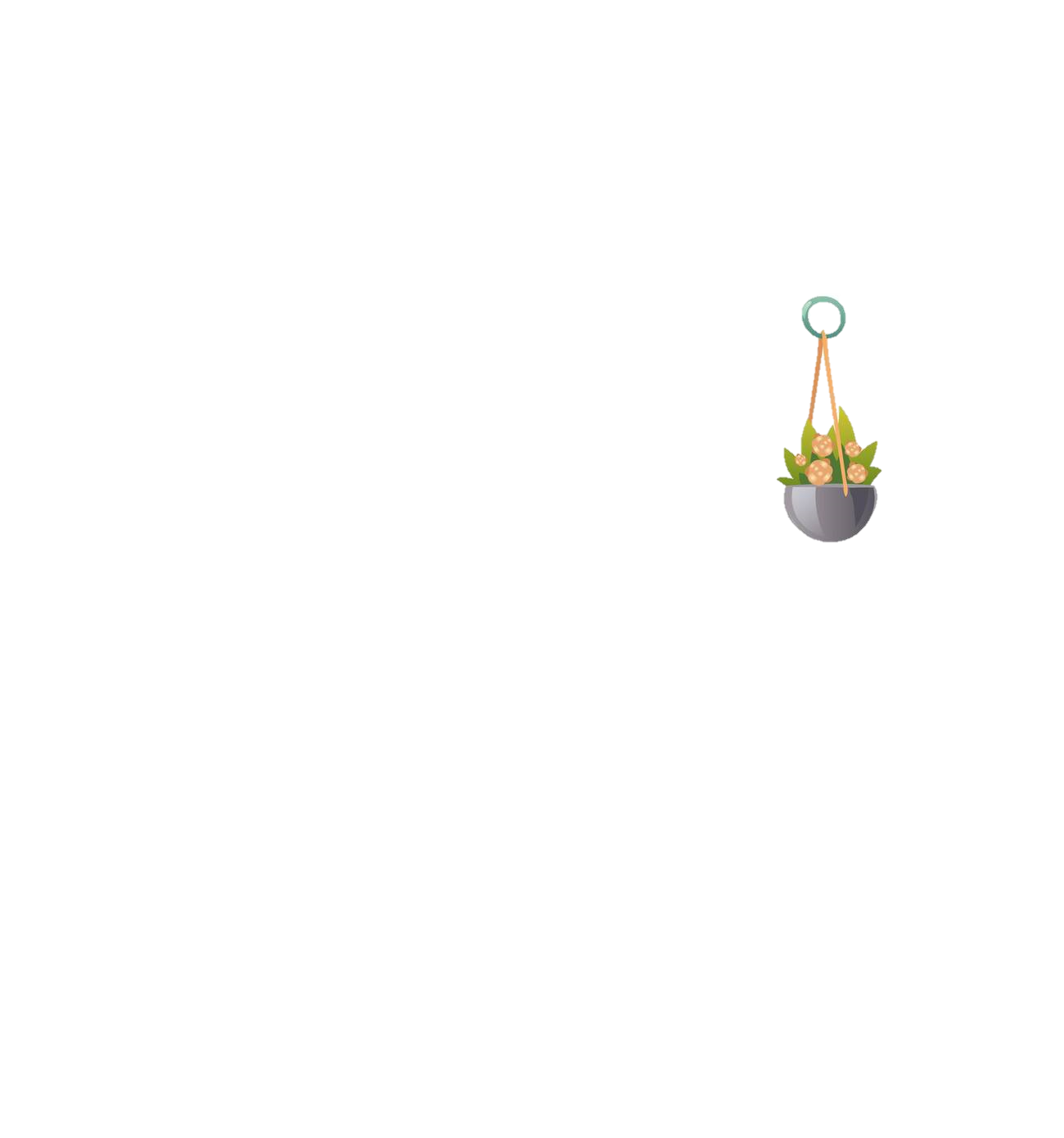 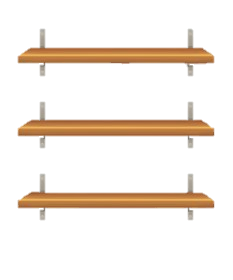 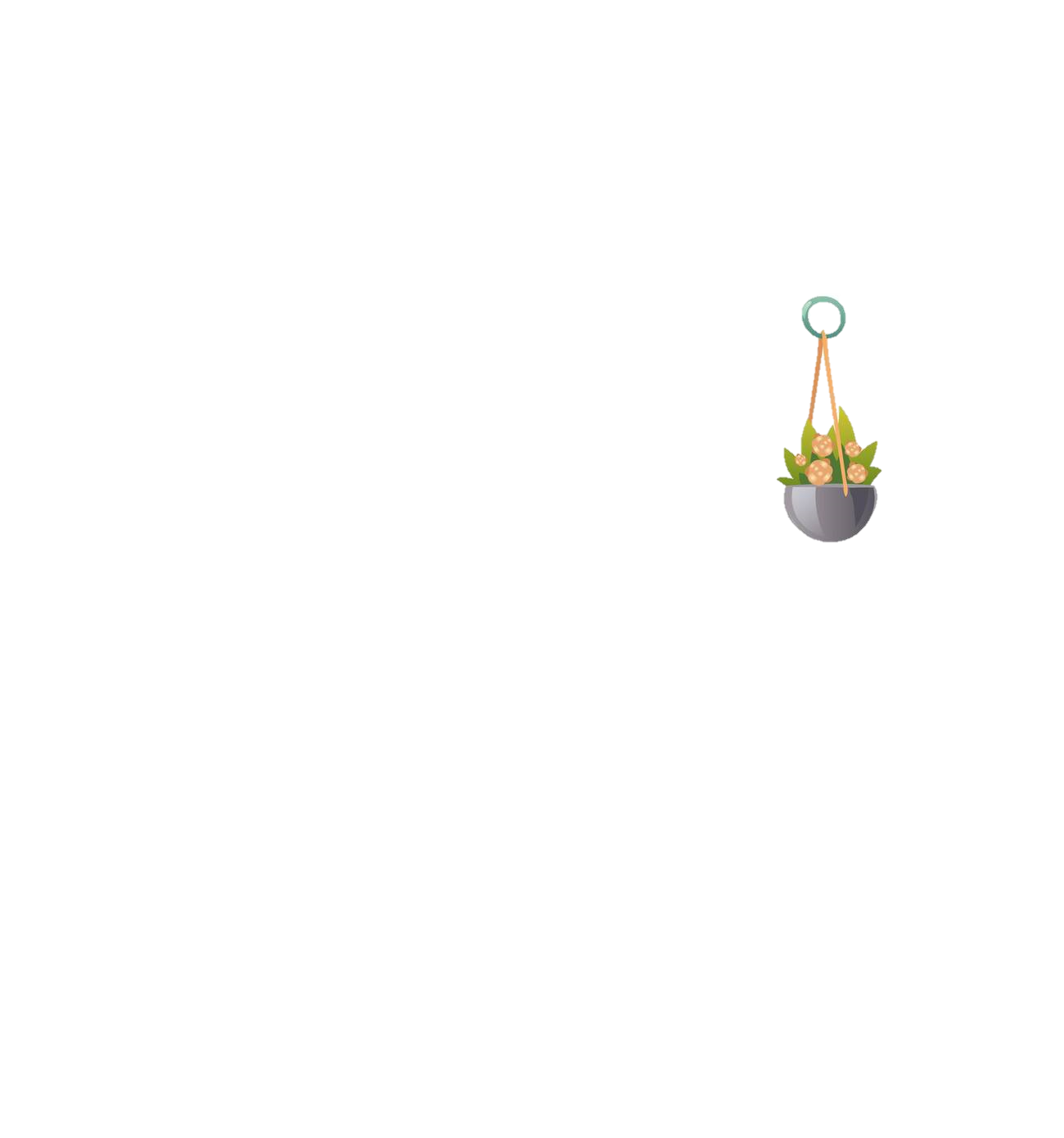 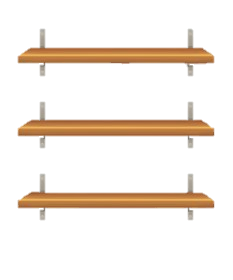 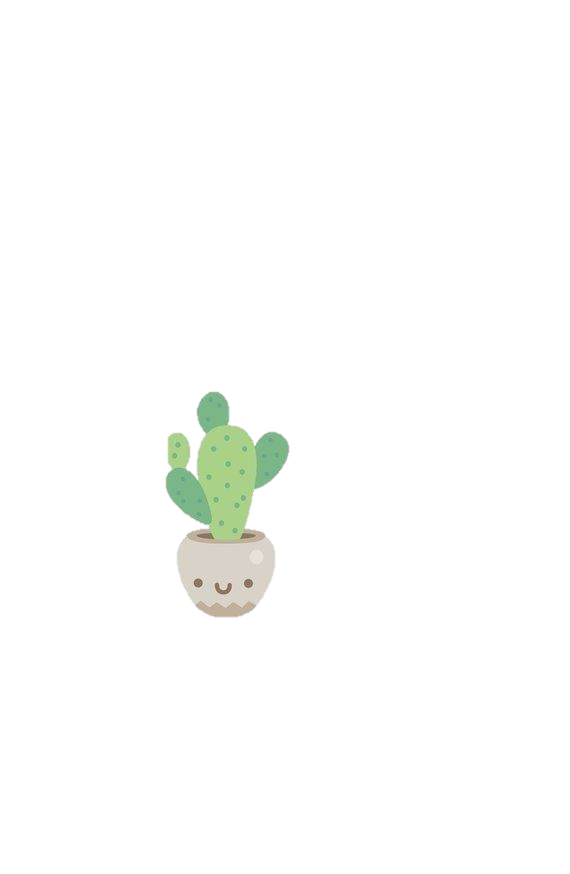 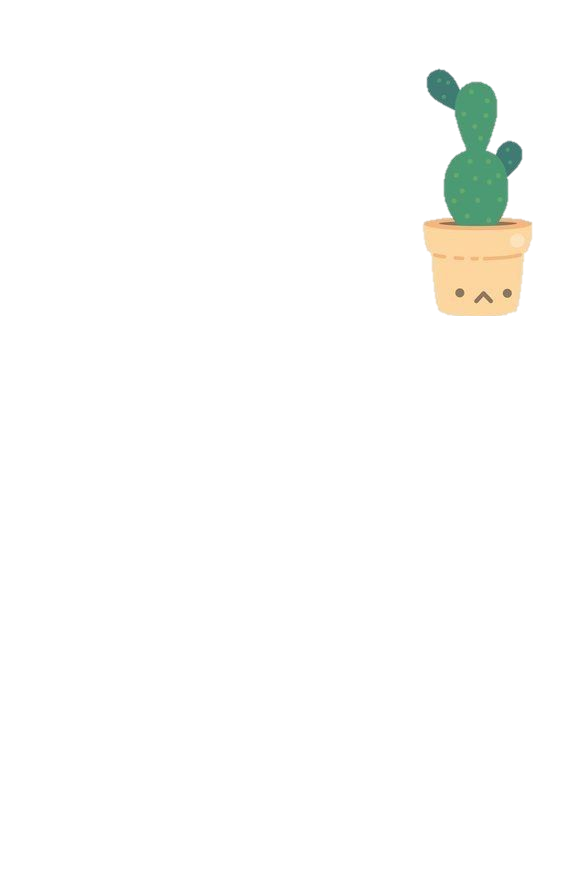 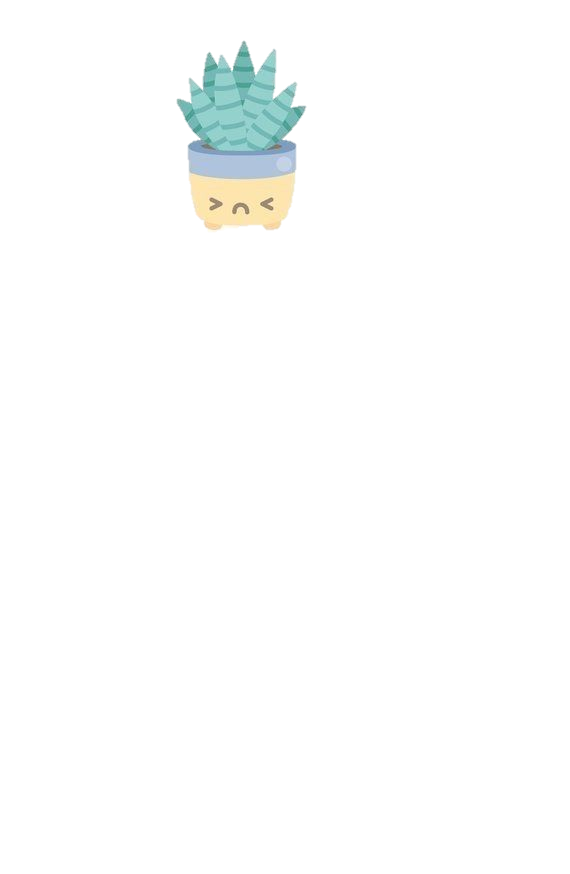 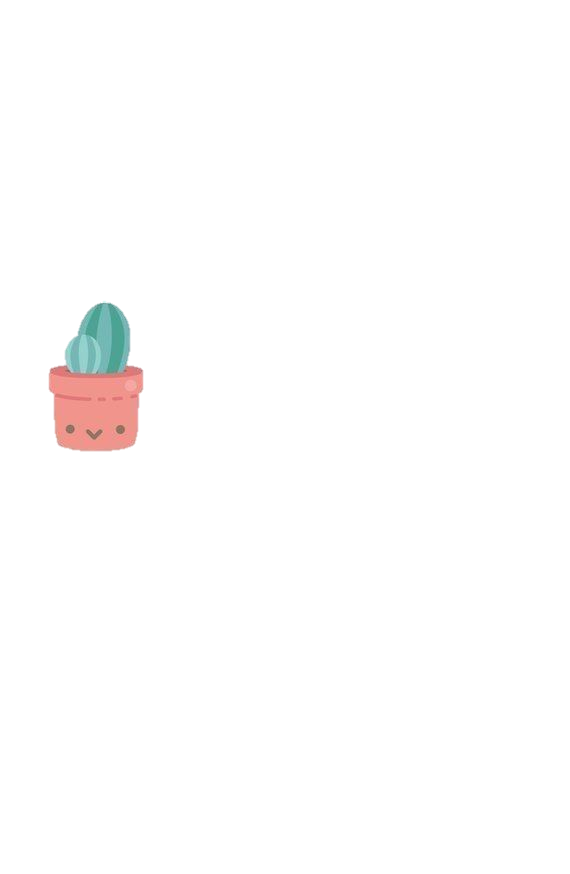 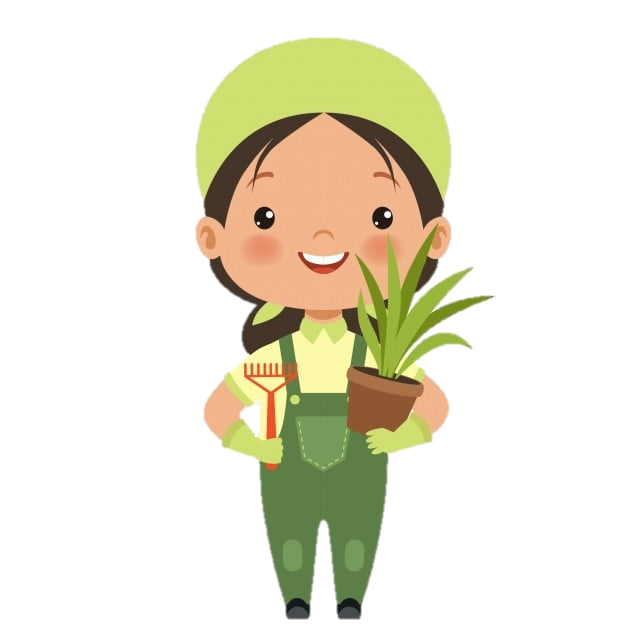 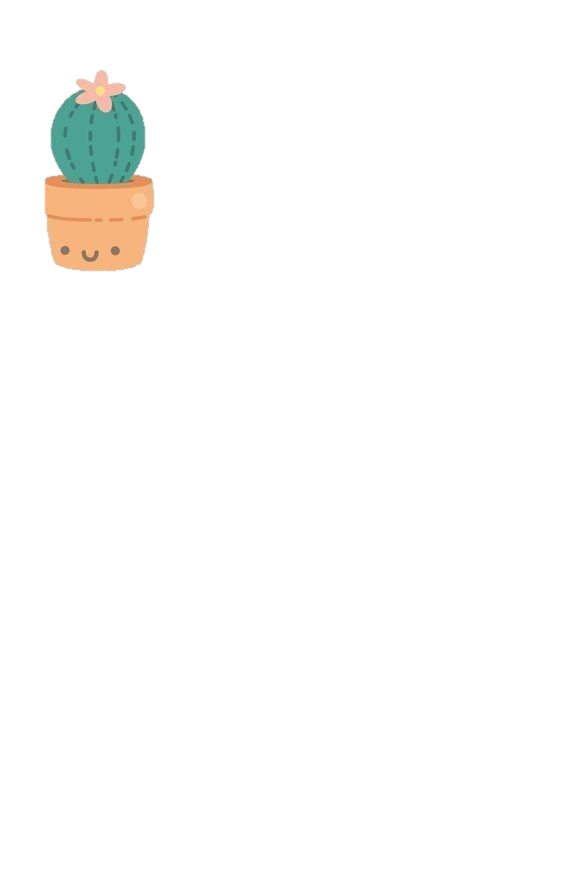 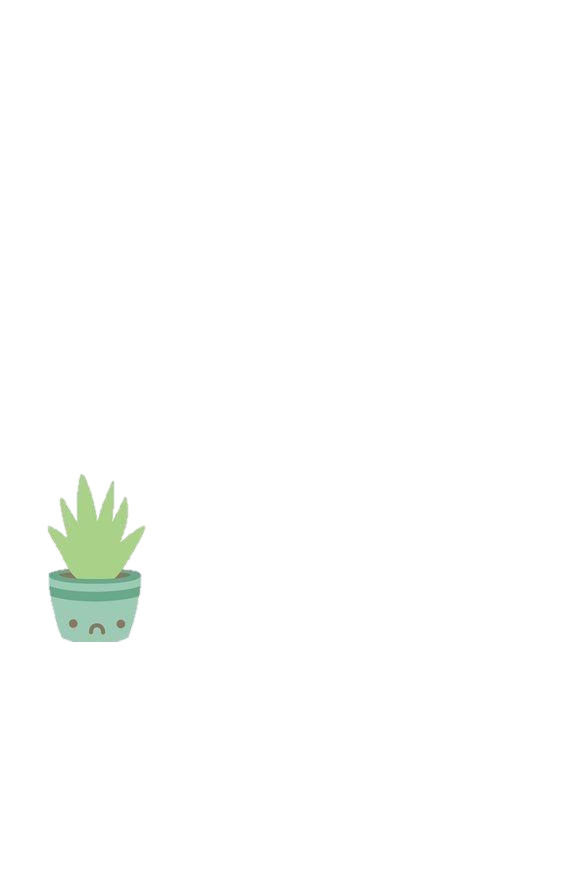 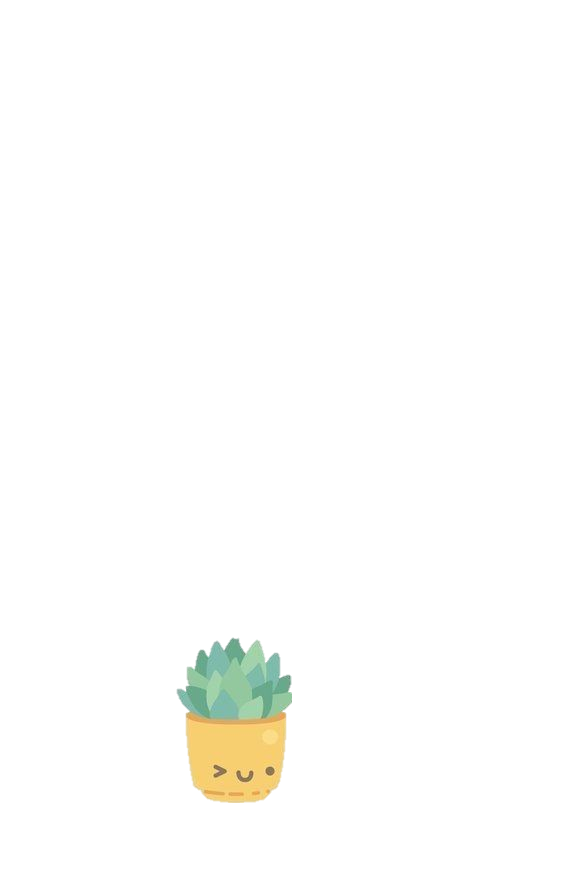 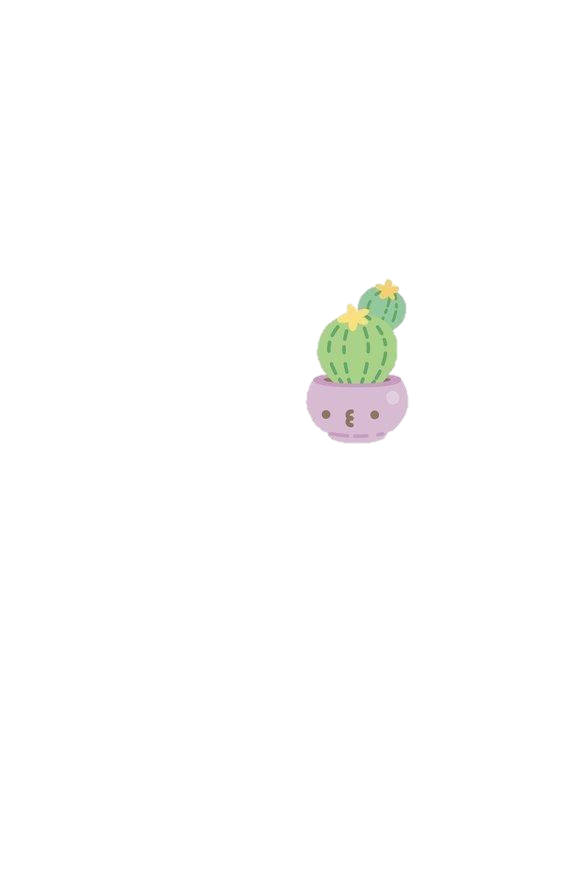 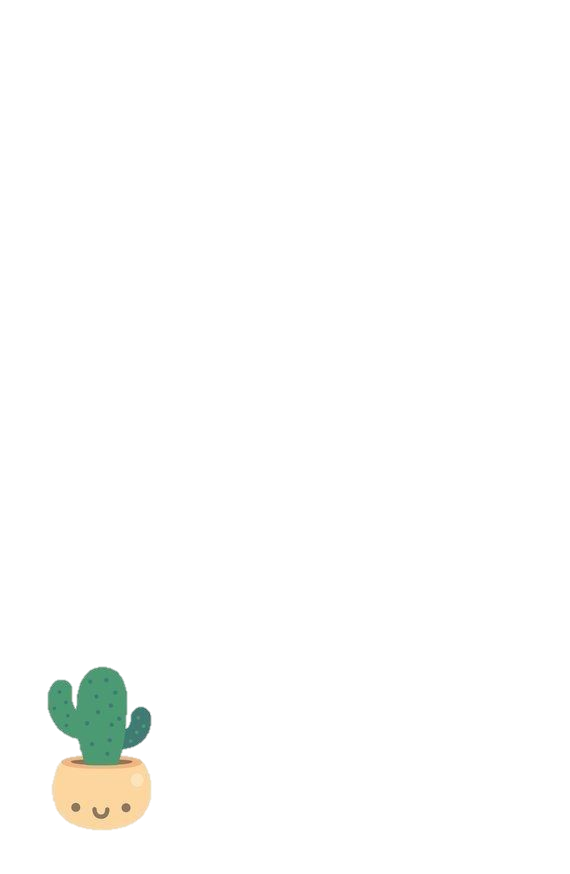 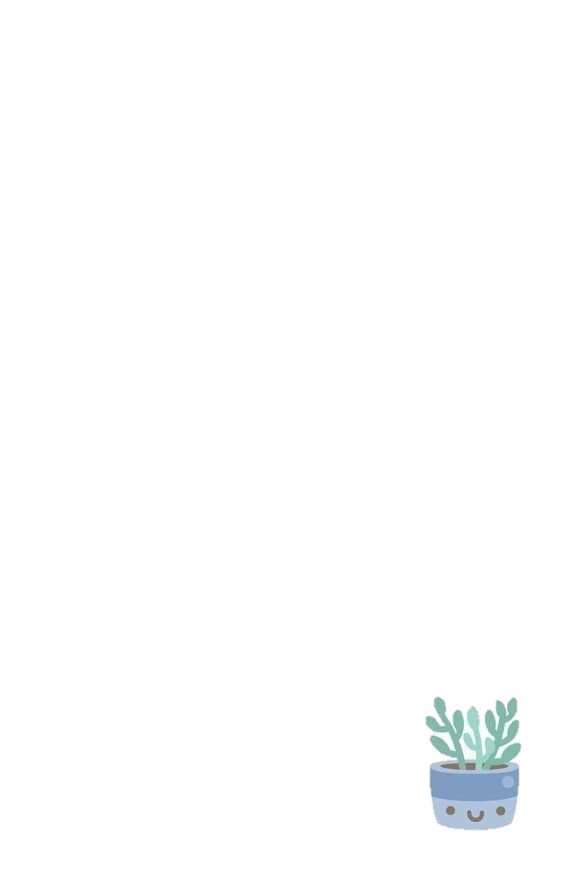 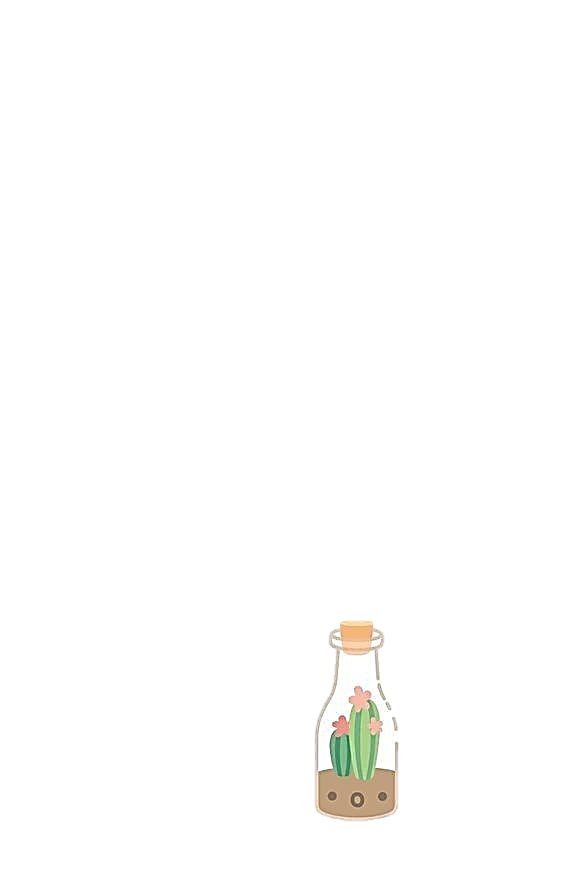 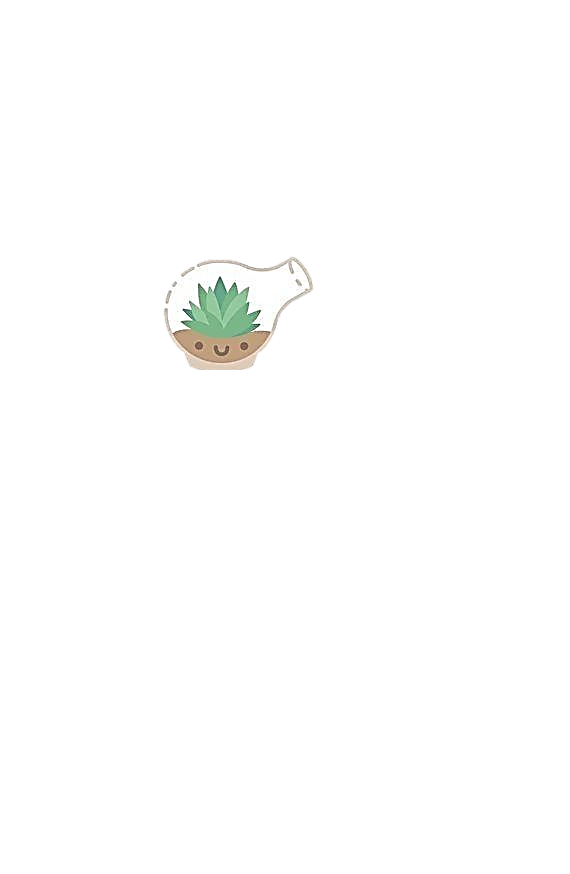 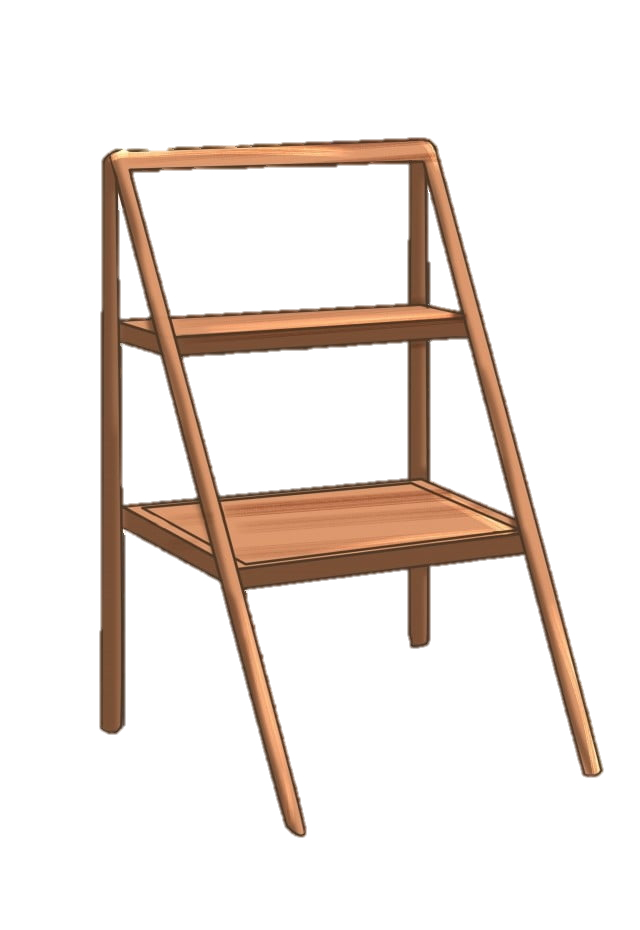 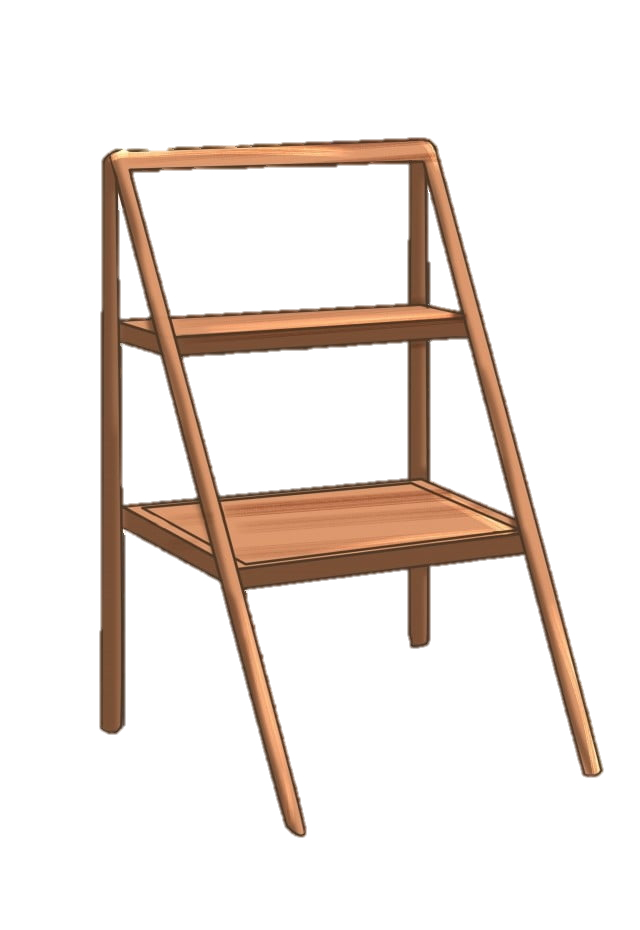 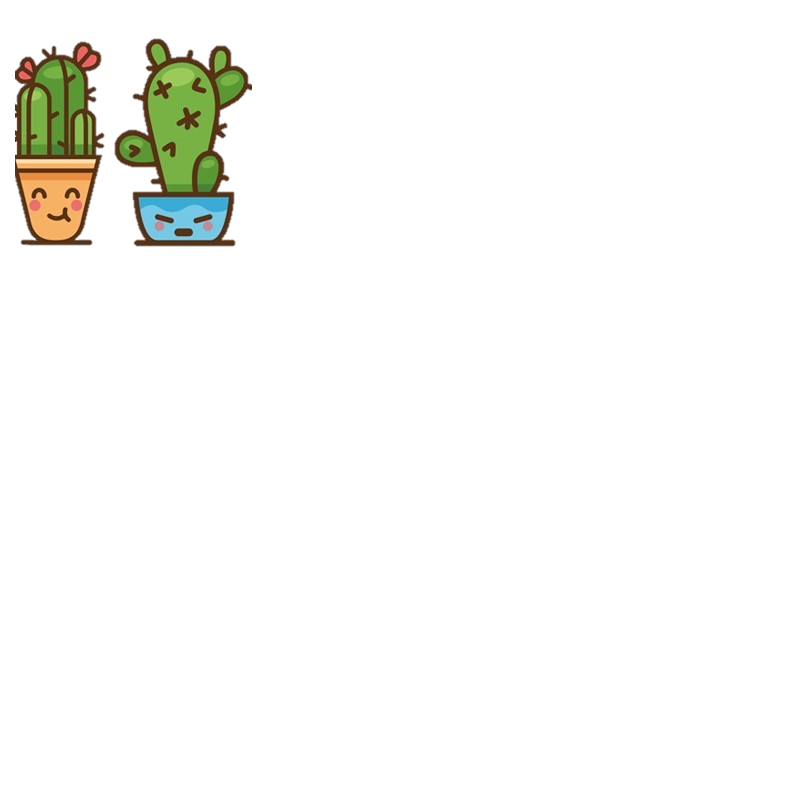 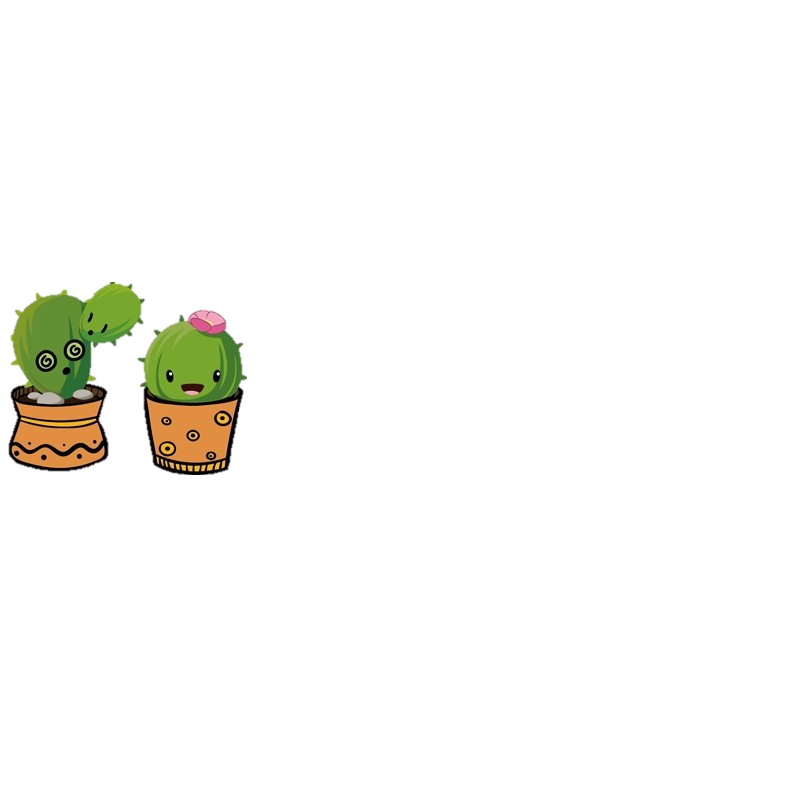 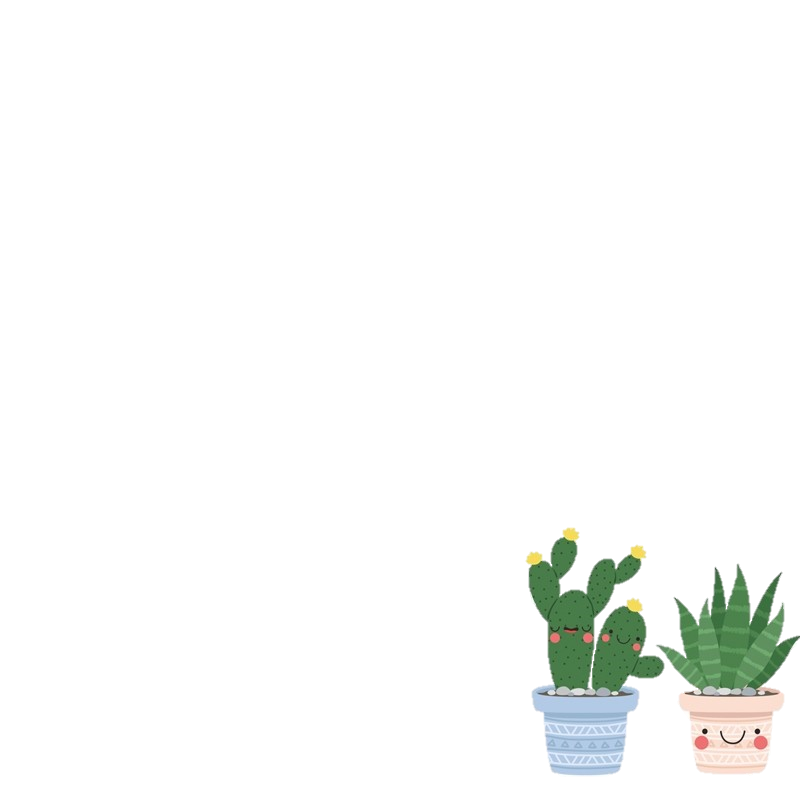 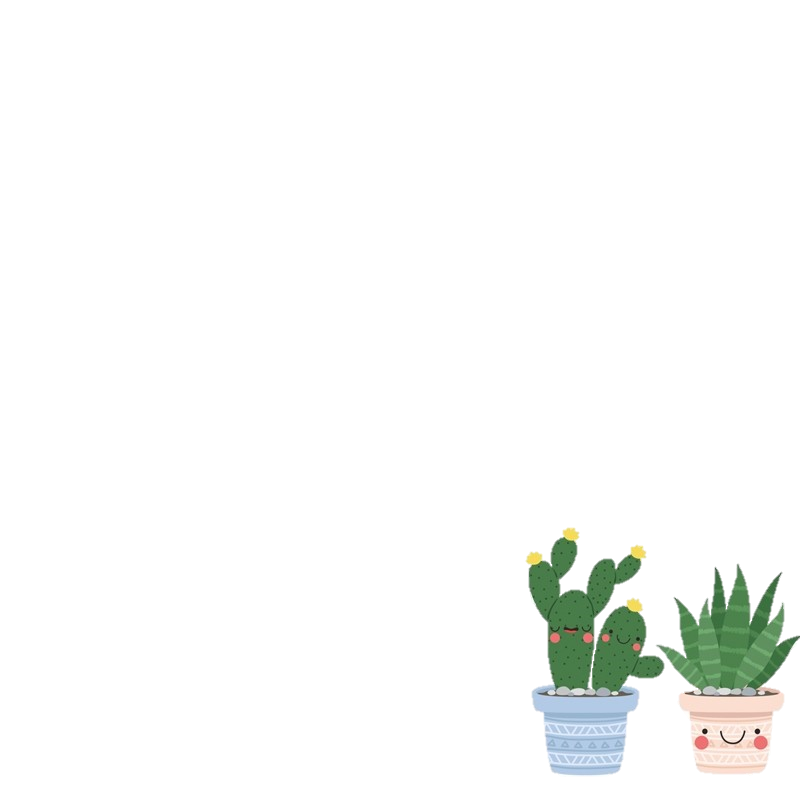 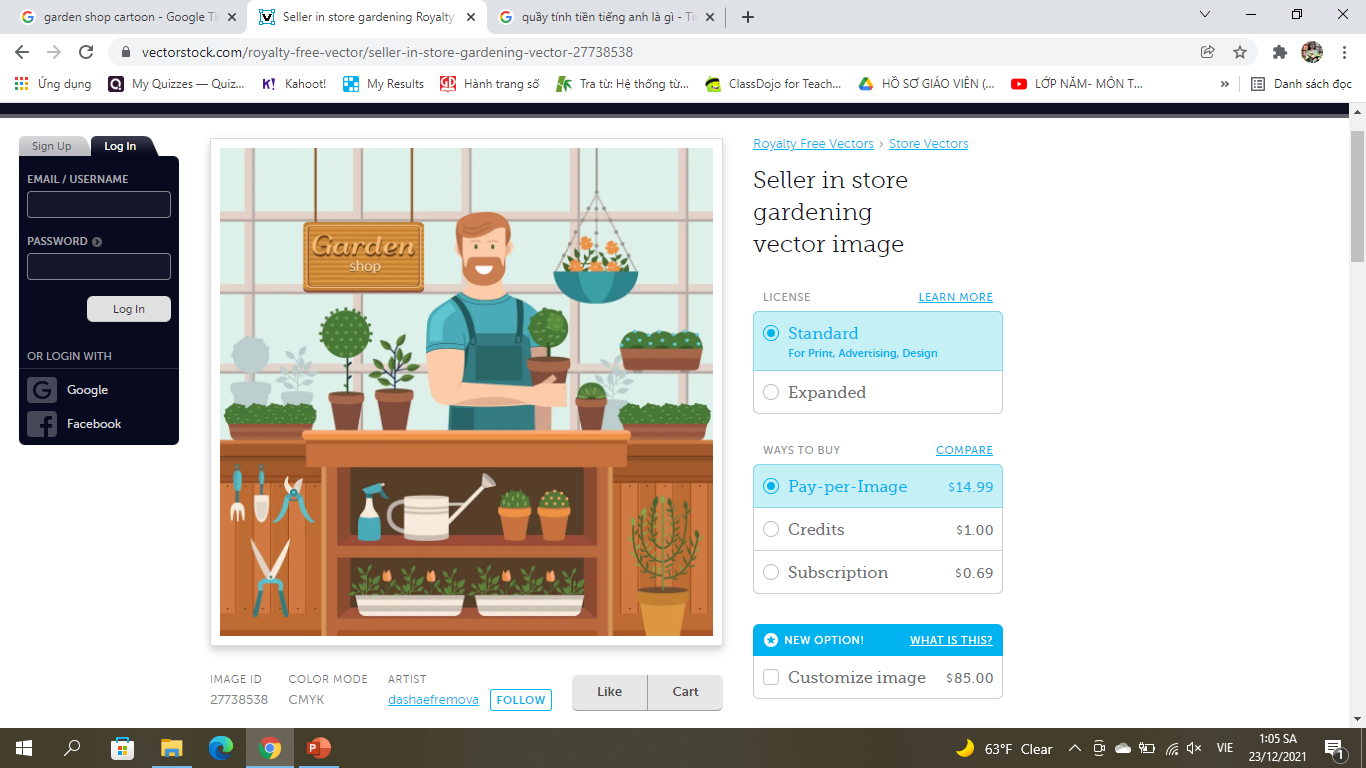 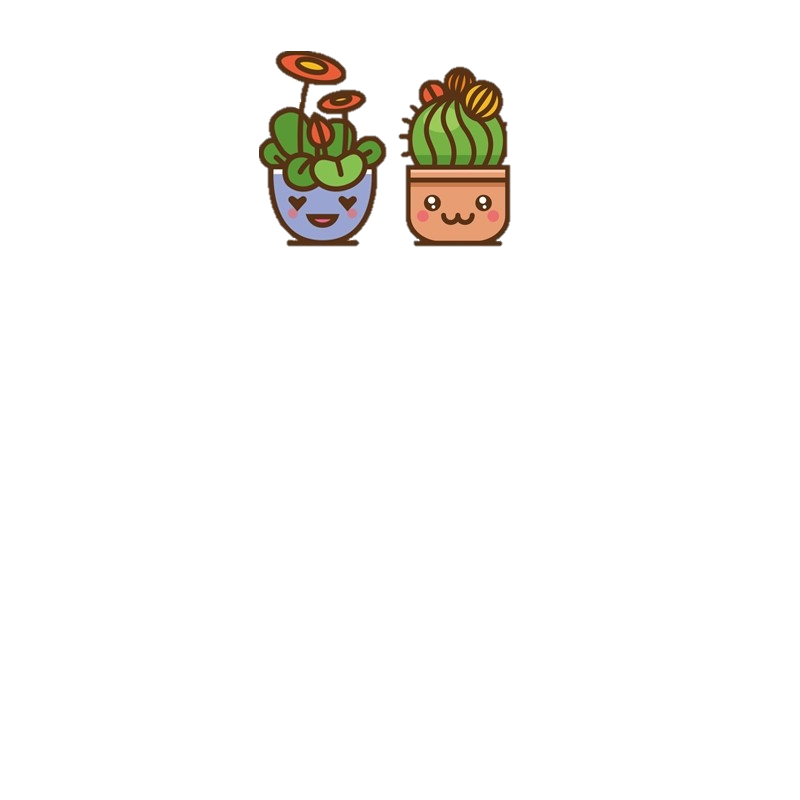 CỦNG CỐ
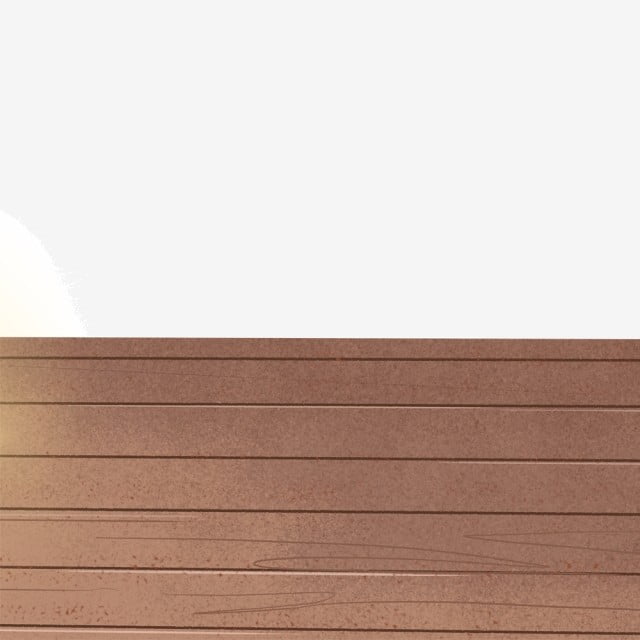 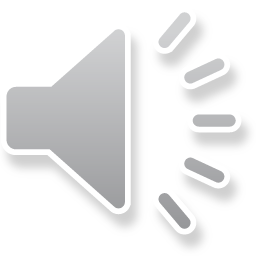 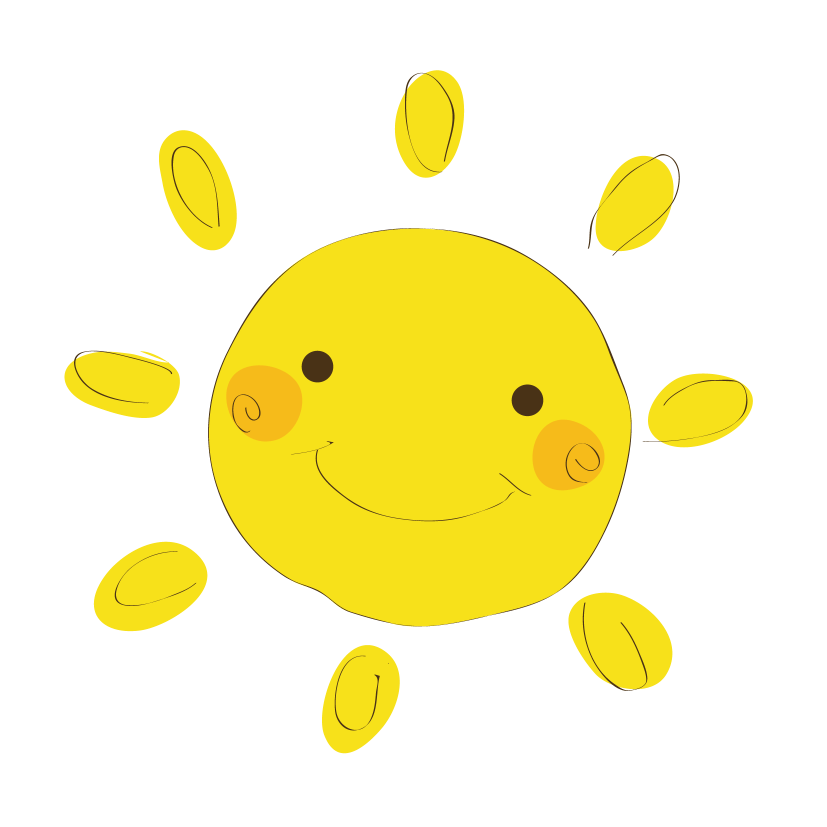 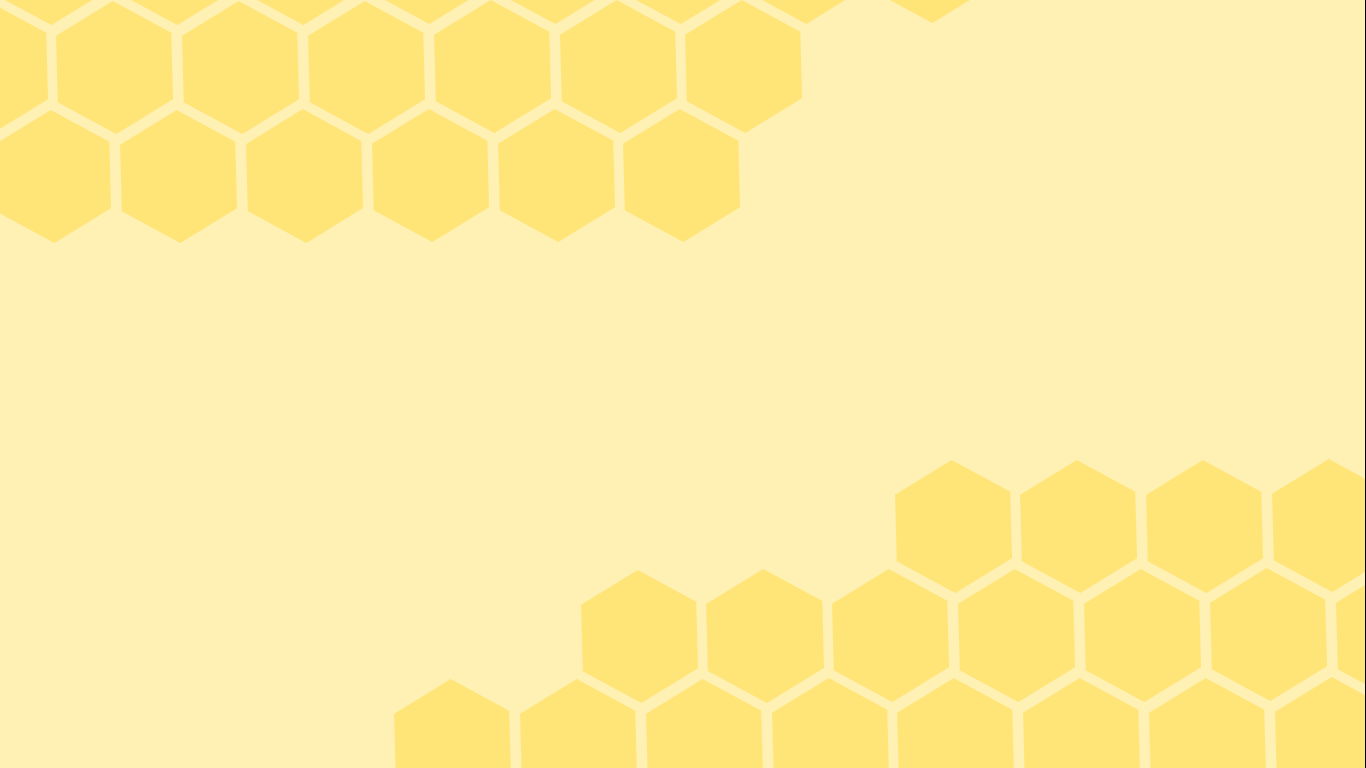 Chú ong chăm chỉ
Chú ong chăm chỉ
Ghi chú: HS hoàn thì thì click vào mặt trời
Hoàn thành
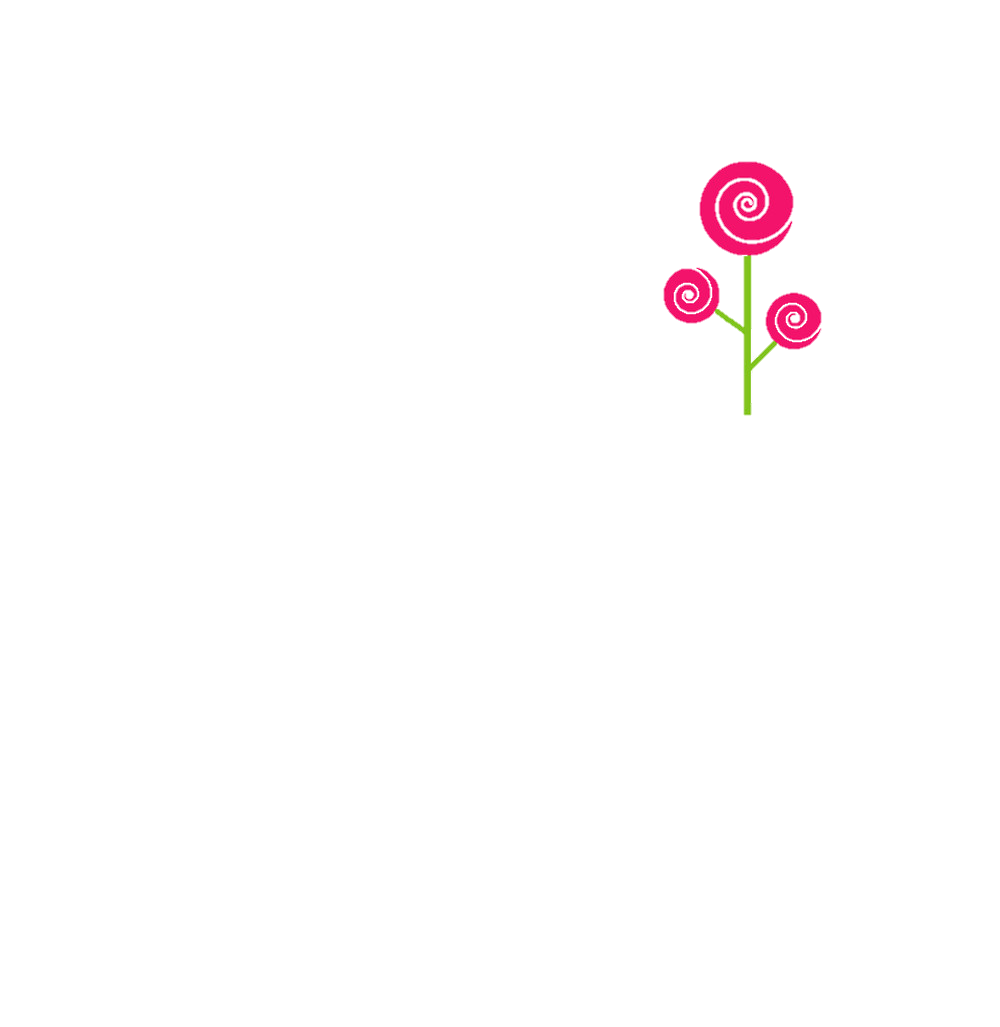 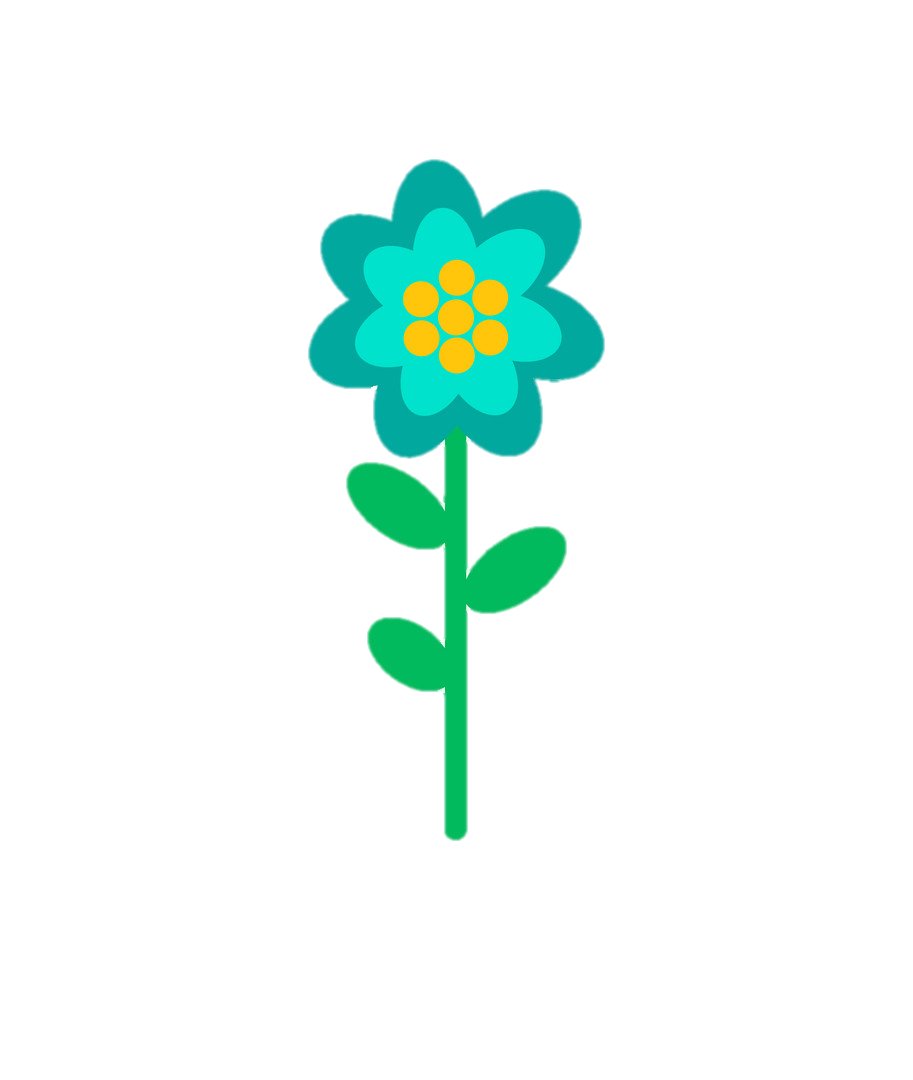 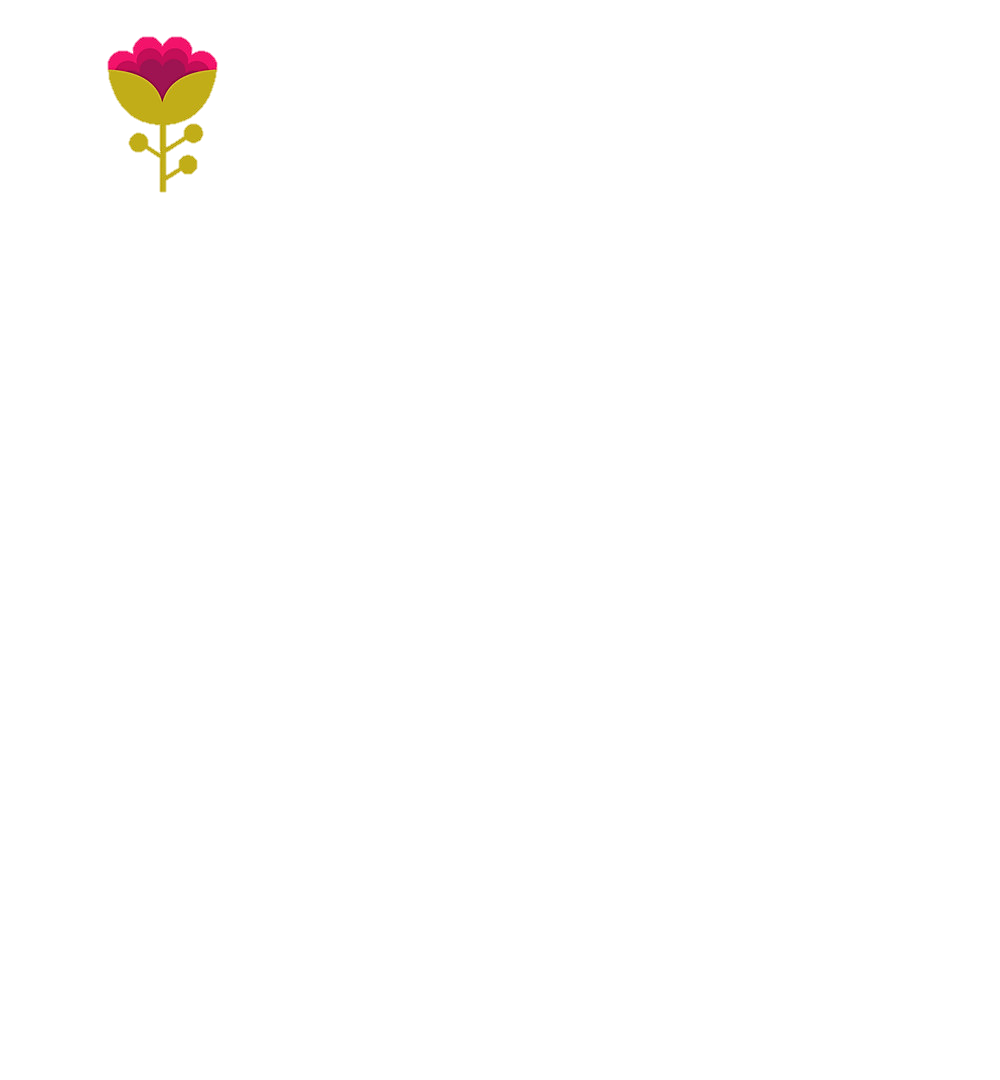 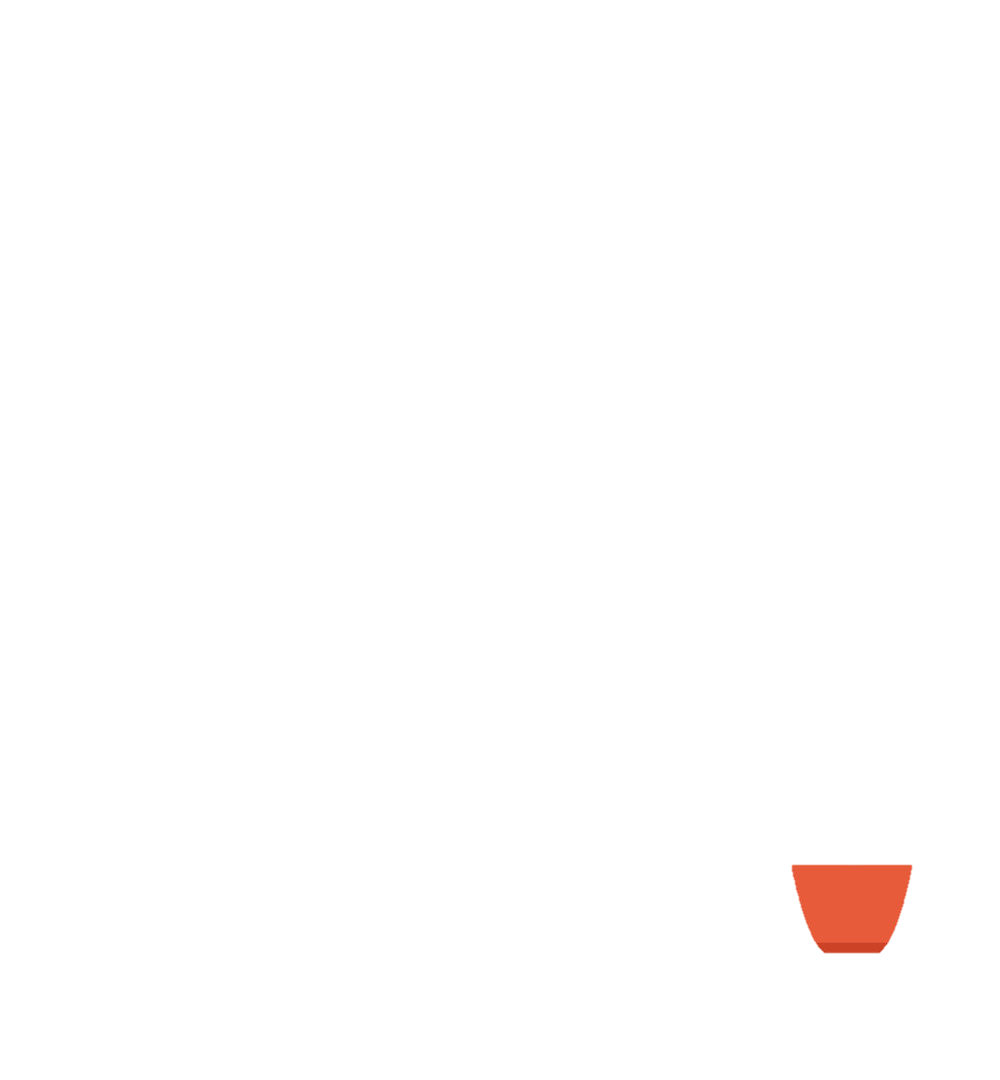 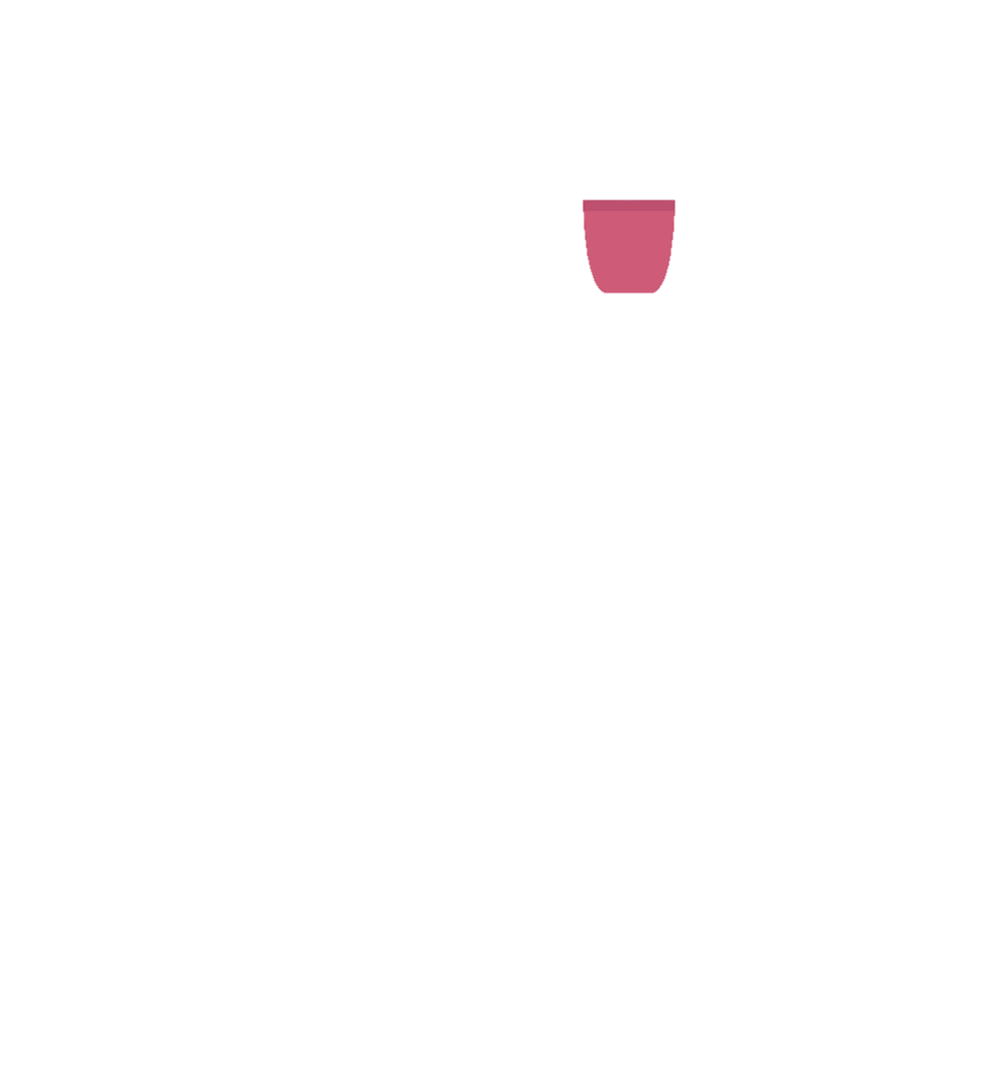 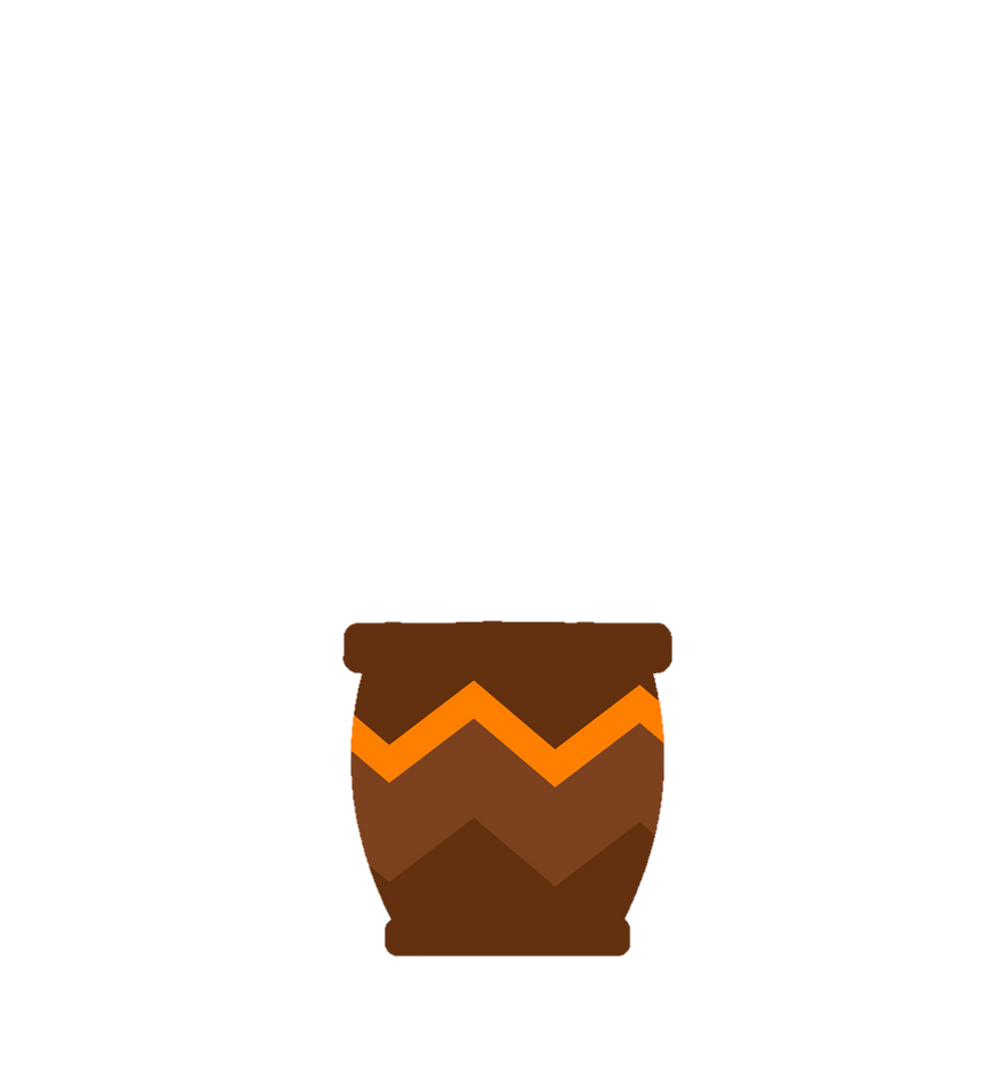 Ghi chú: Click vào ô số => hiện câu hỏi.
2
3
1
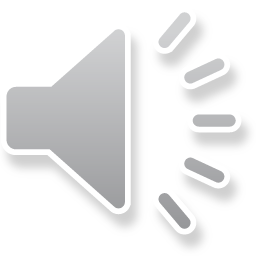 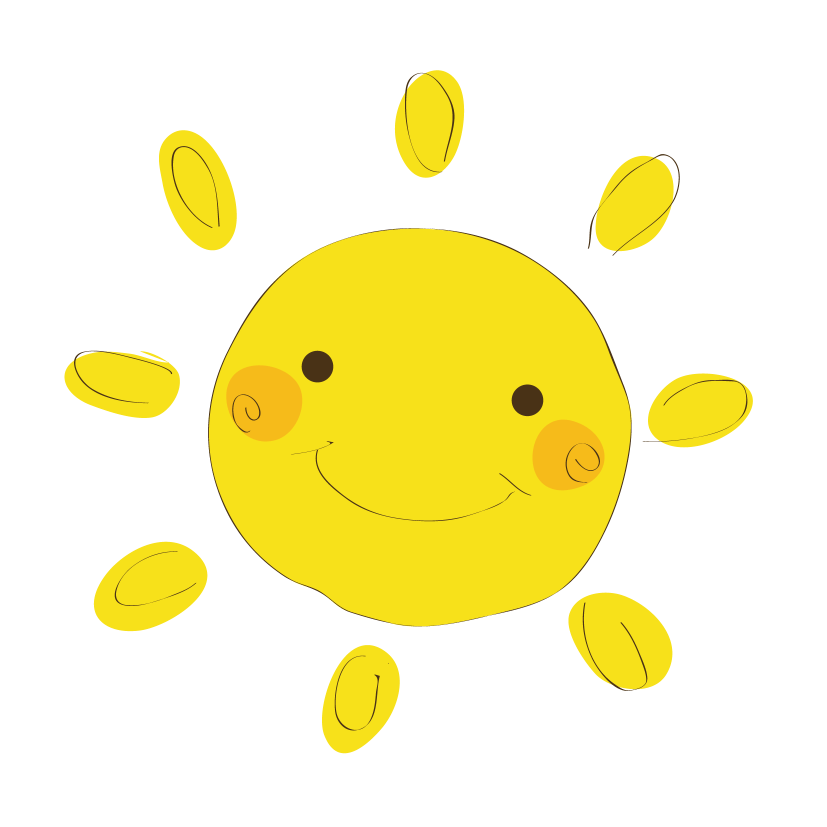 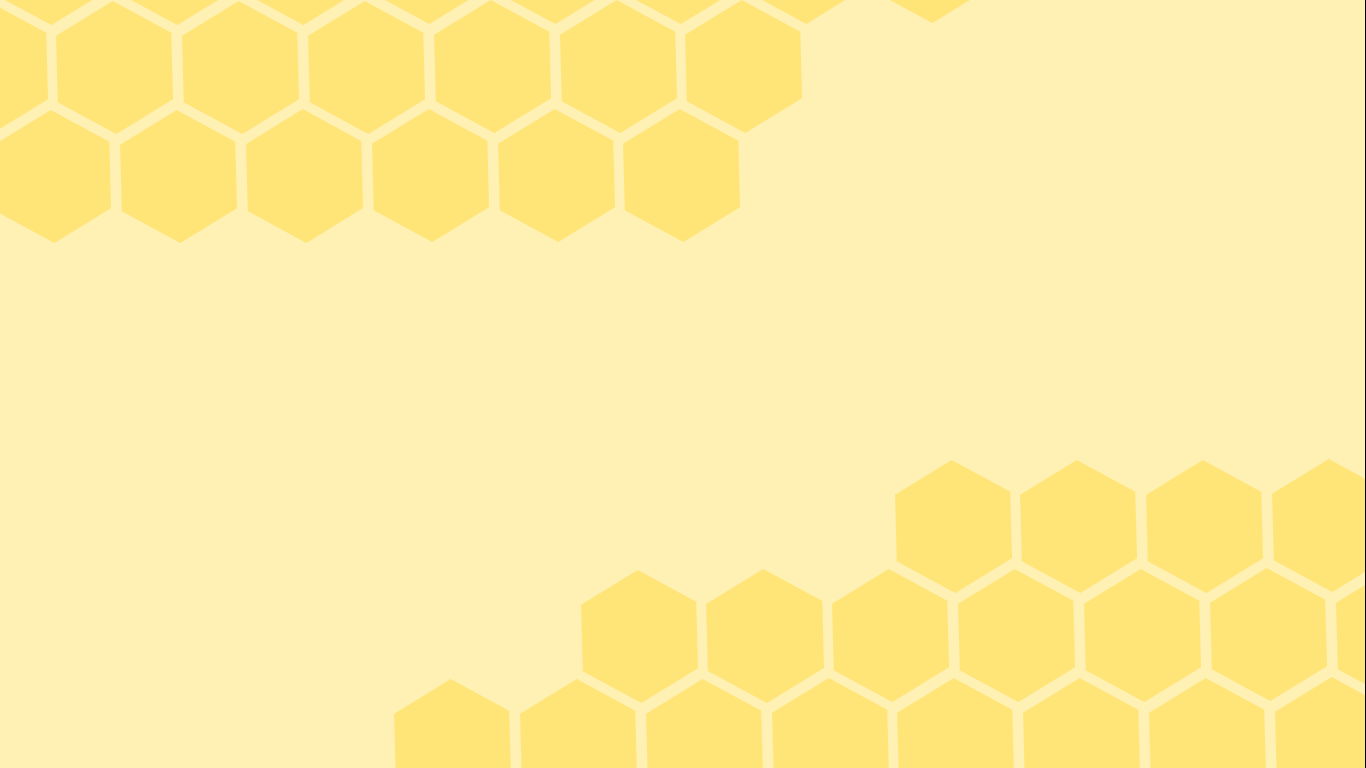 H có phải trung điểm của đoạn AB không?
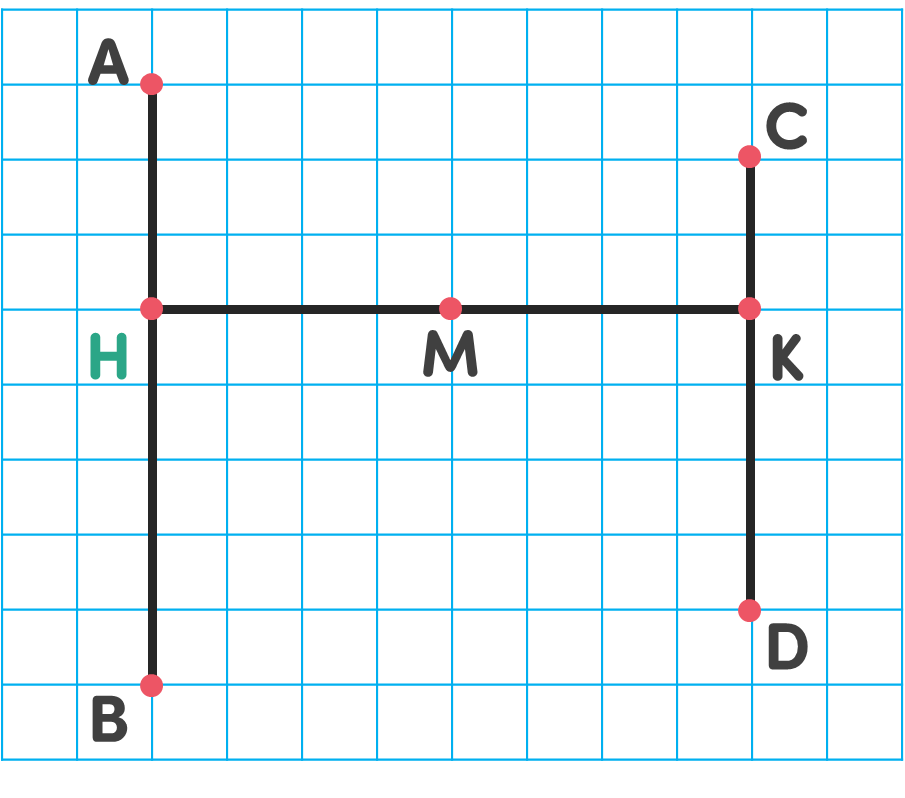 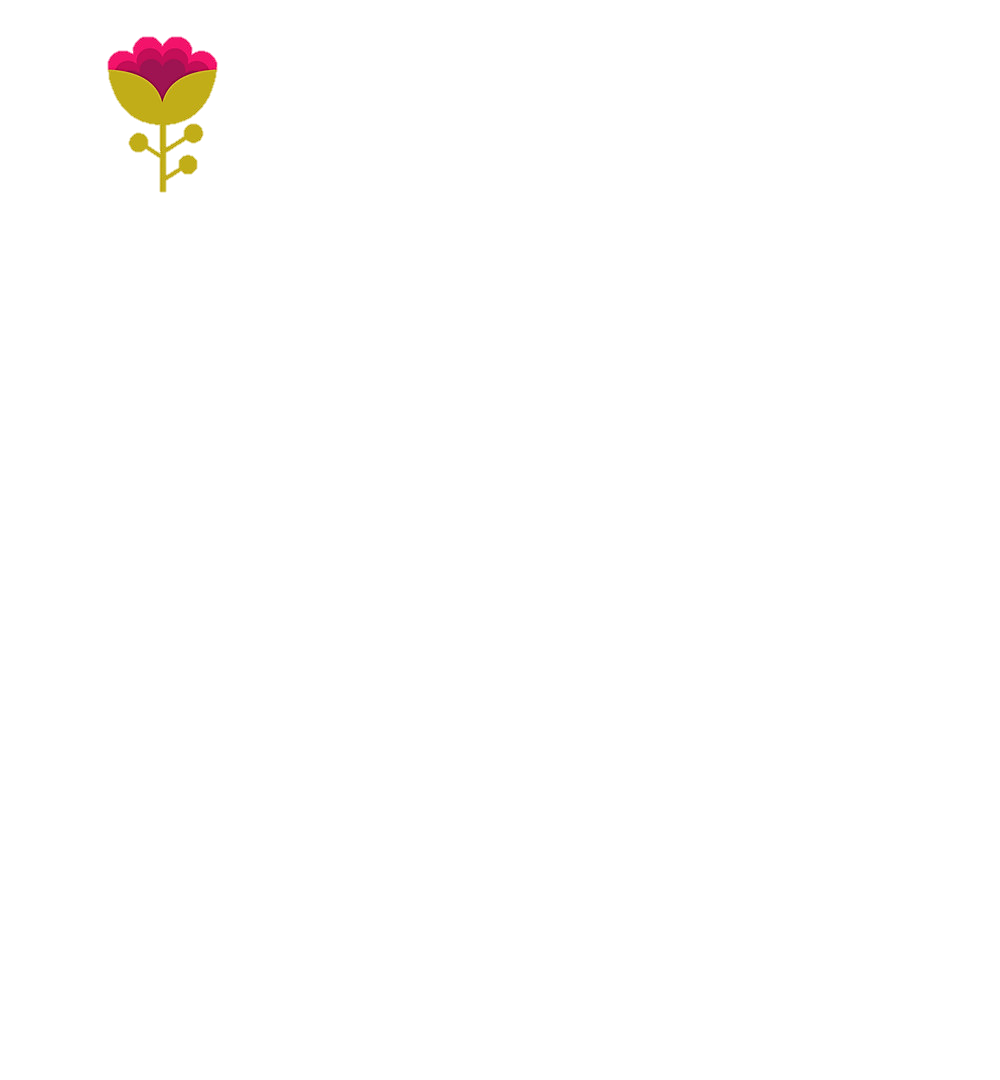 Đáp án: Không
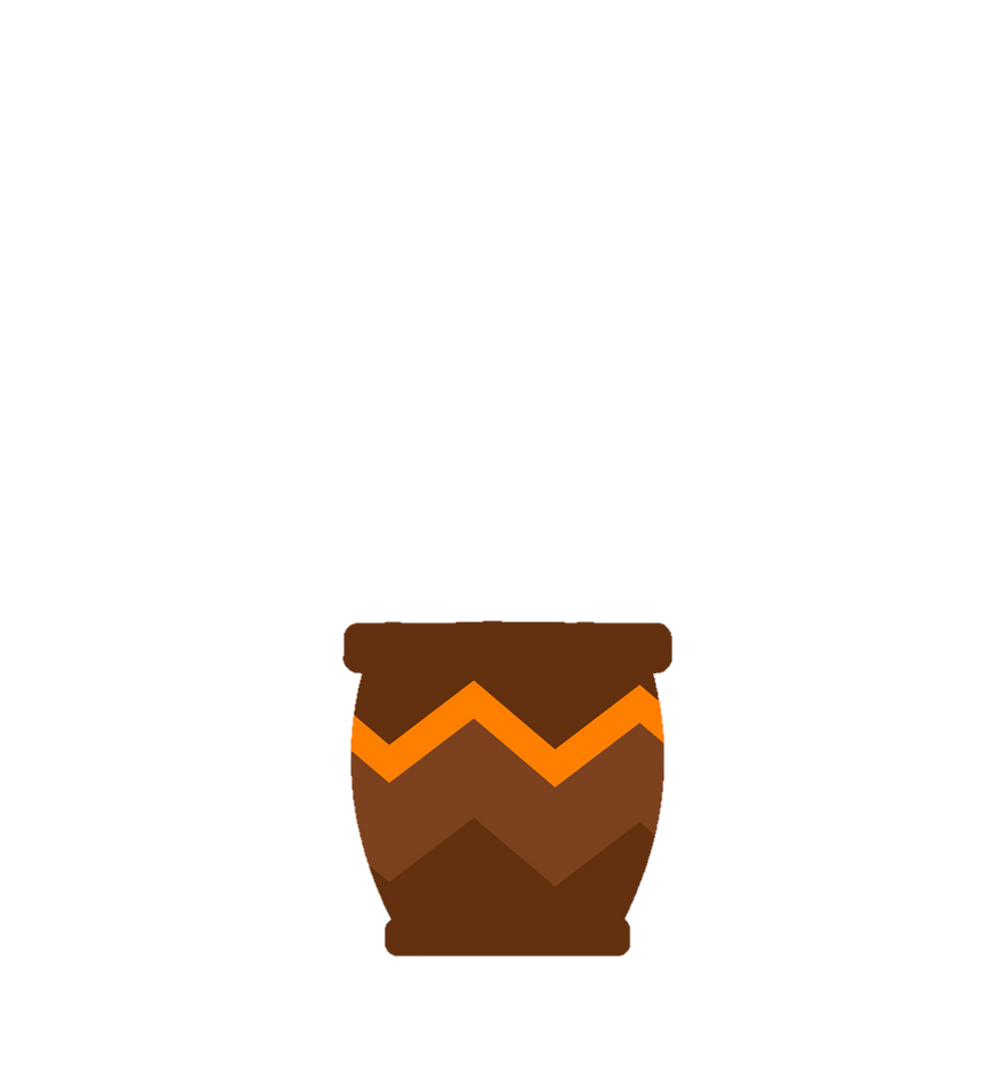 Trở về
Ghi chú: HS trả lời xong click Trở về
1
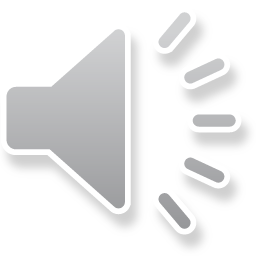 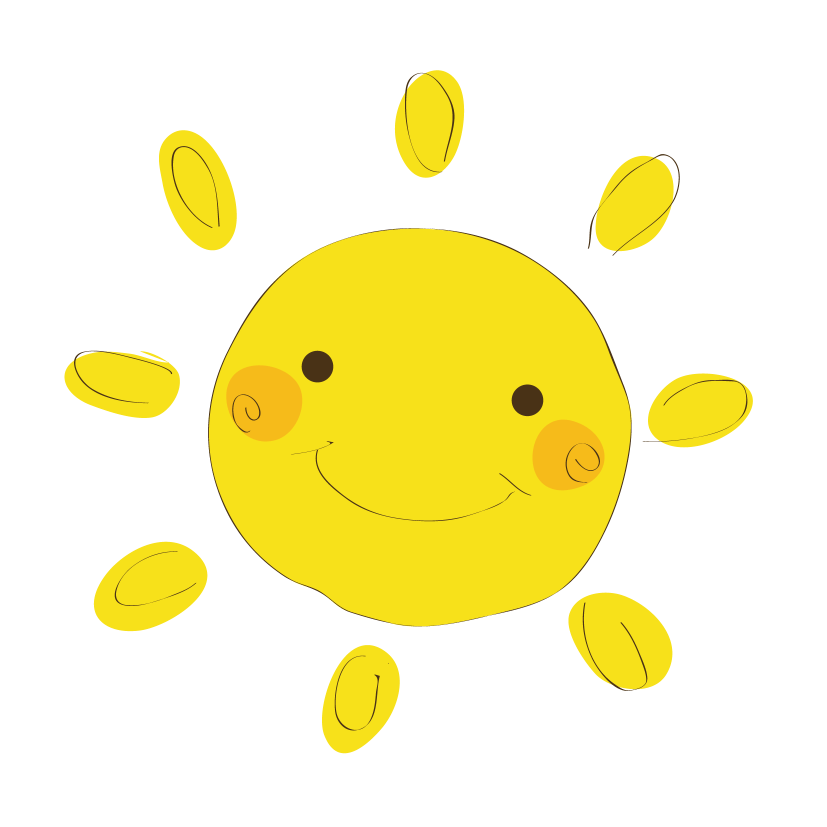 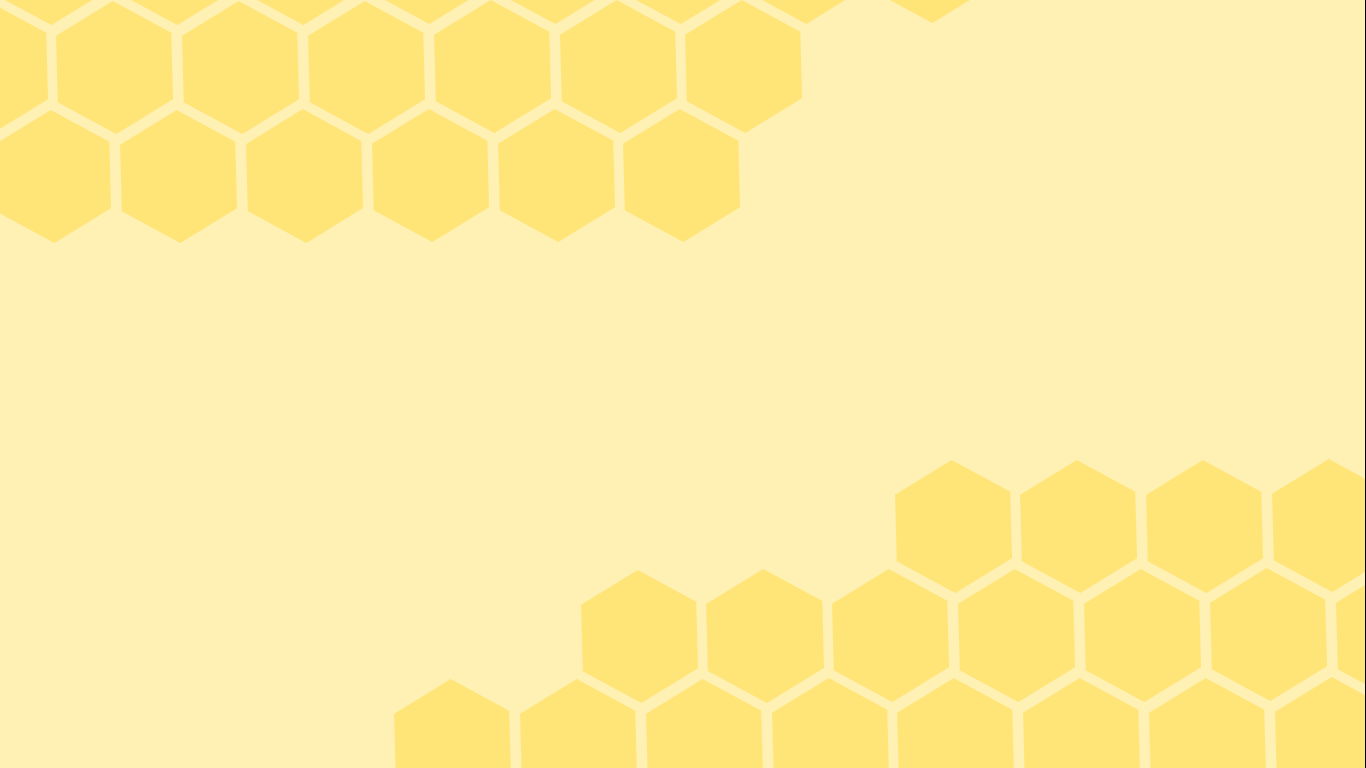 M có phải trung điểm của đoạn HK không?
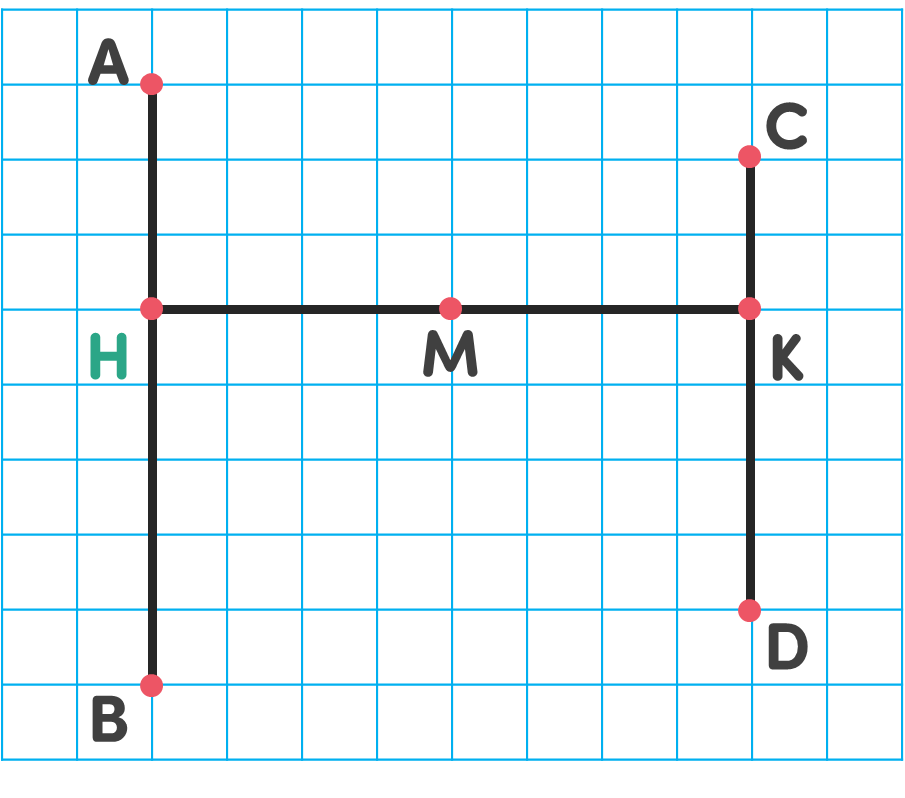 Đáp án: Phải
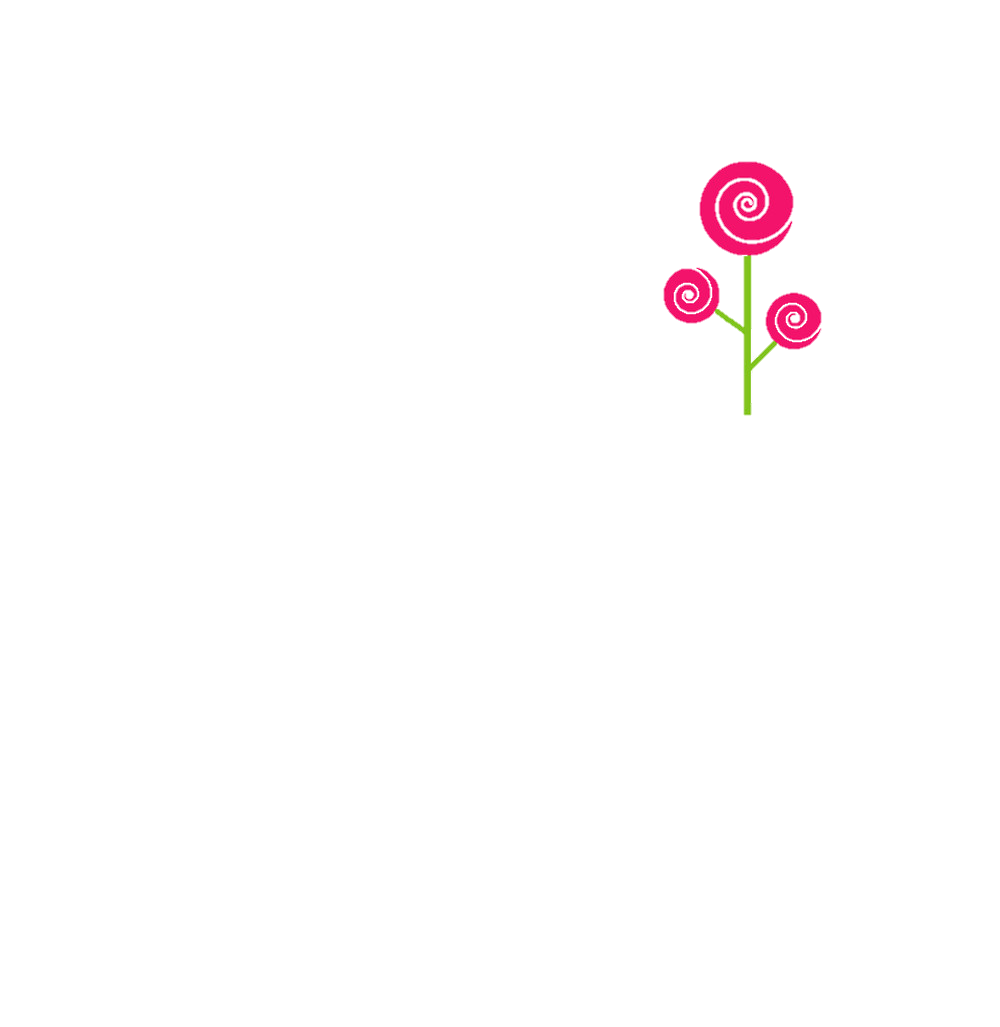 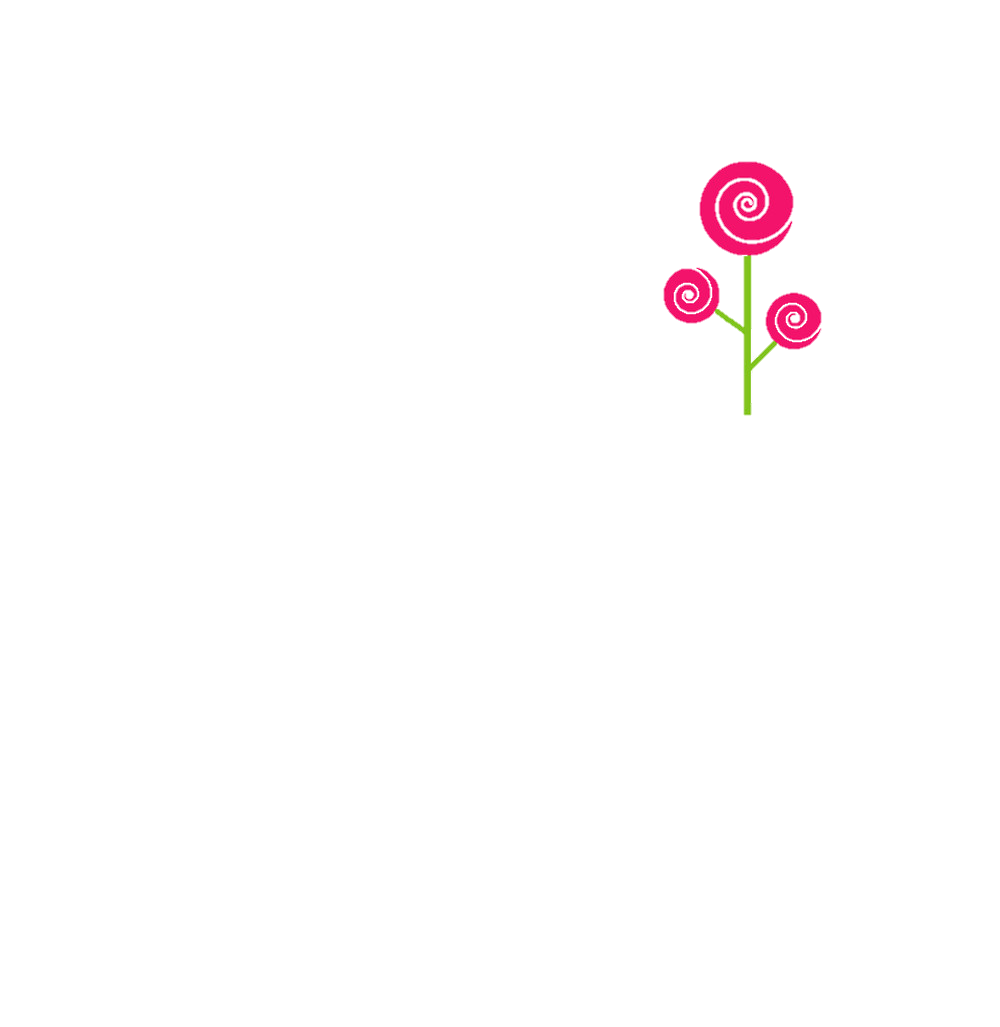 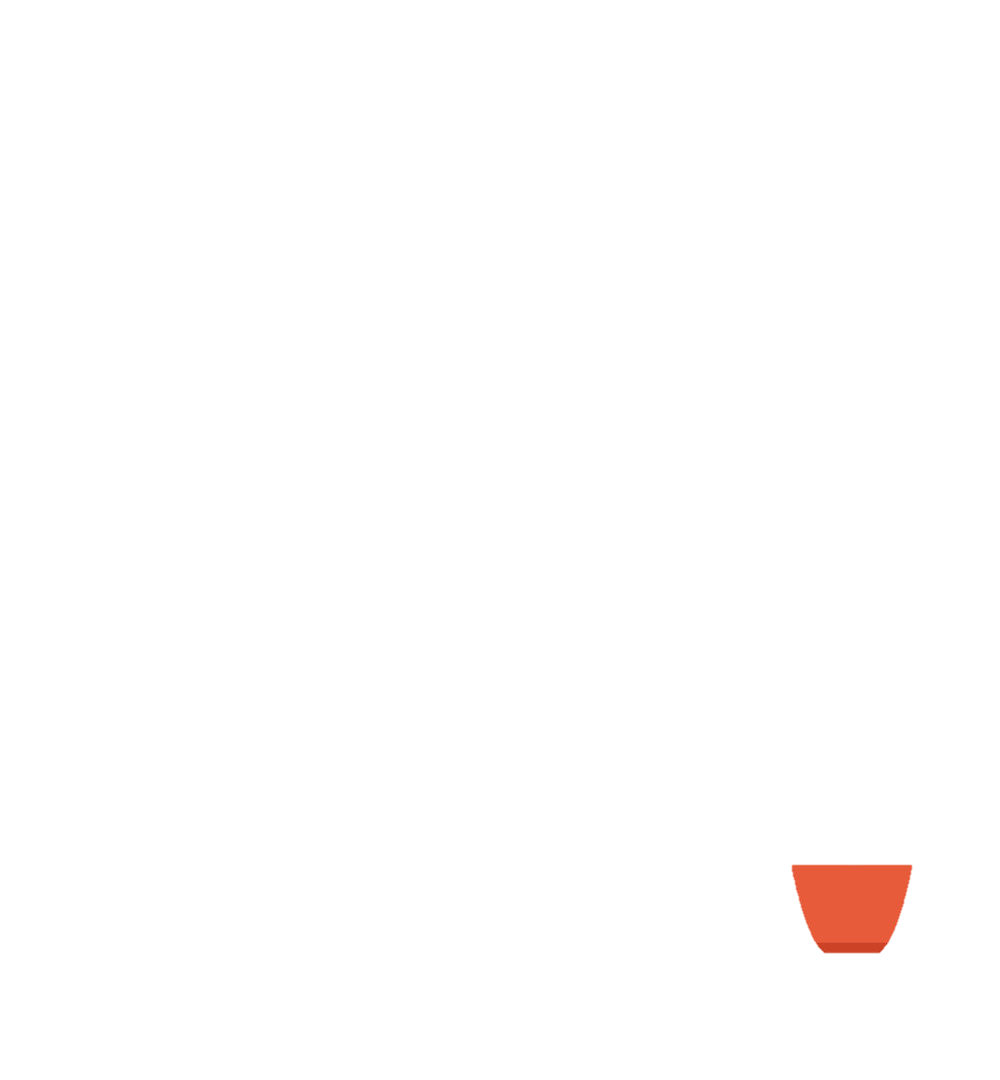 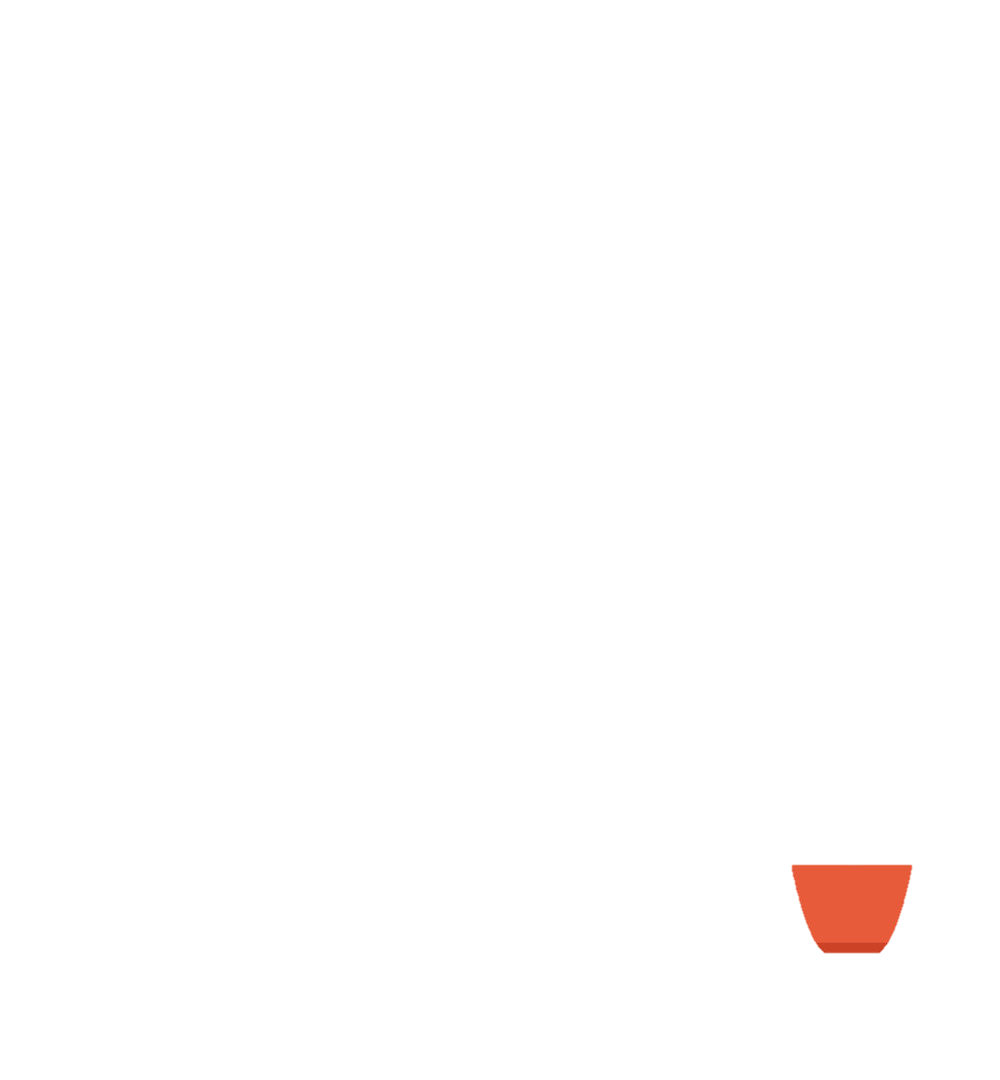 Trở về
Ghi chú: HS trả lời xong click Trở về
2
2
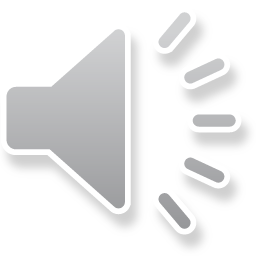 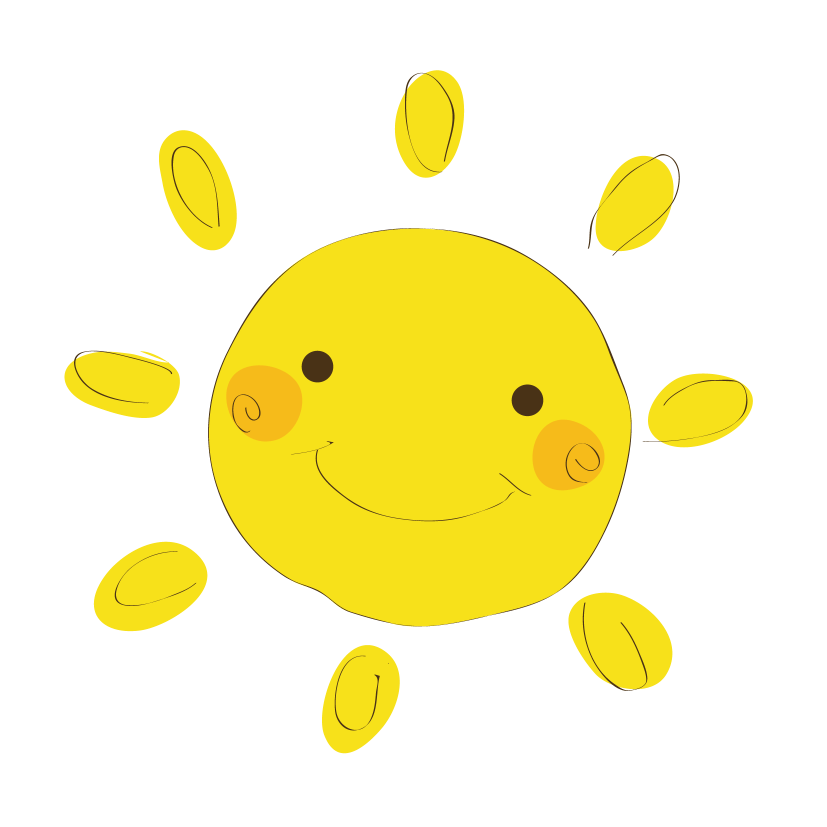 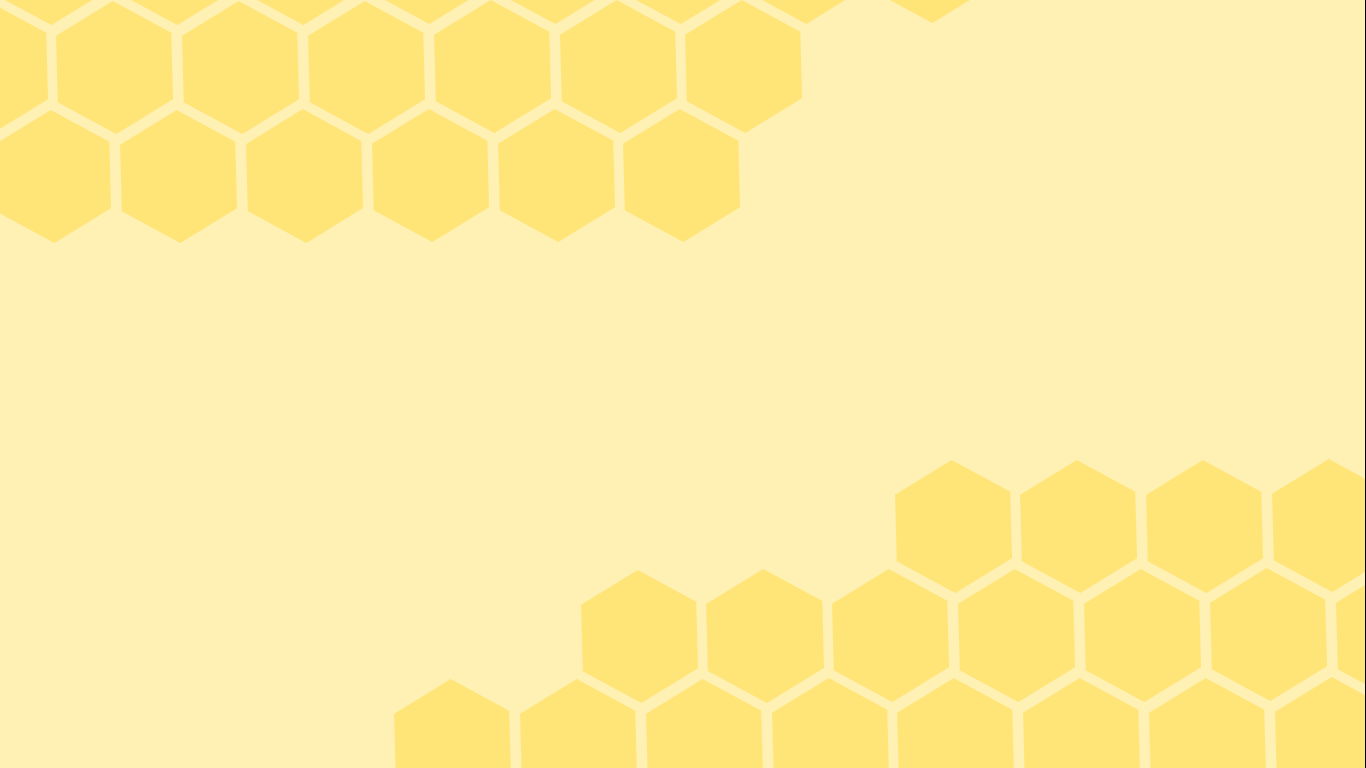 Điểm K là điểm ở giữa hai điểm nào?
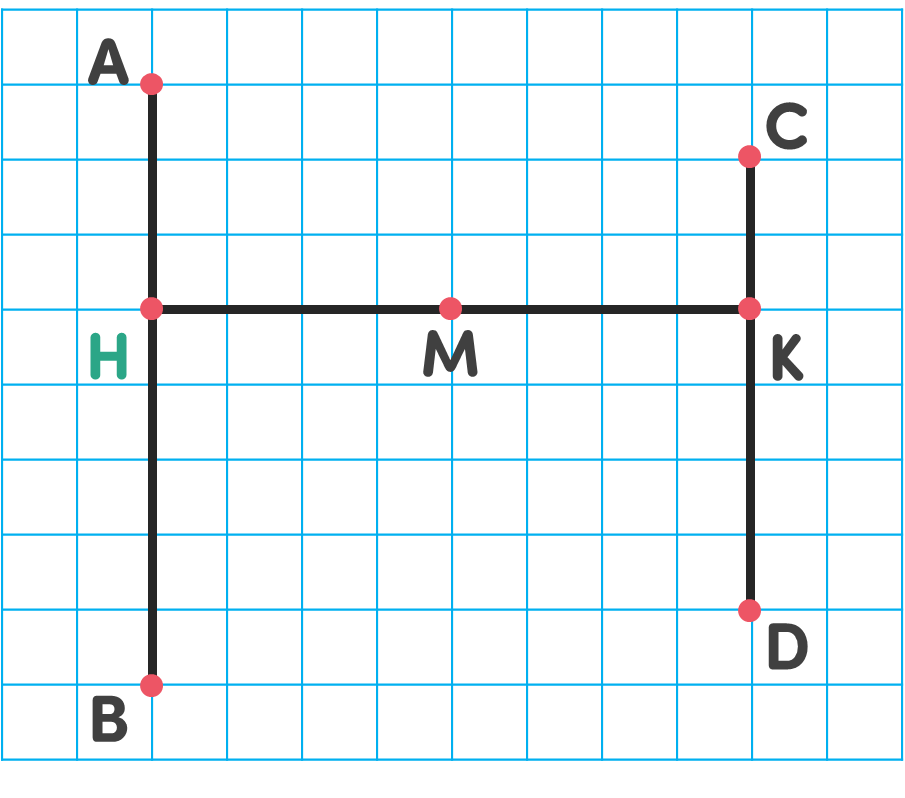 Đáp án: Điểm C và điểm D
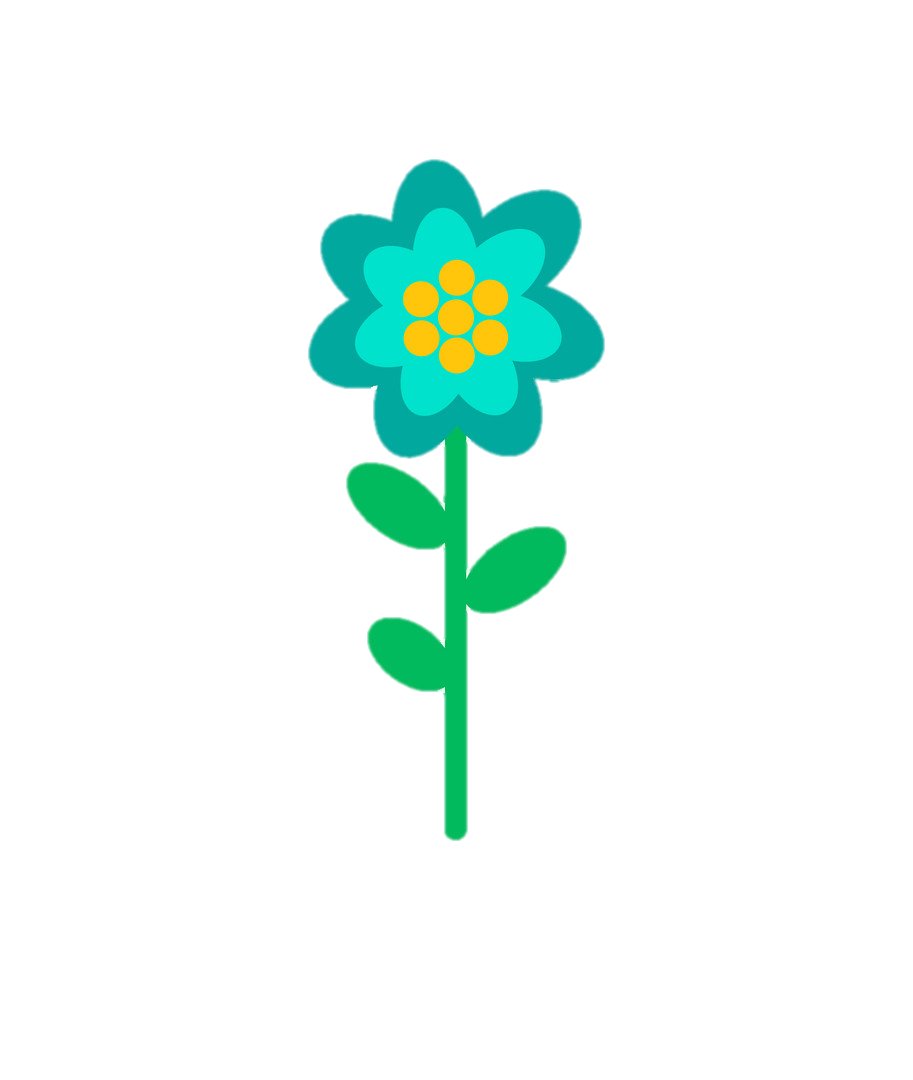 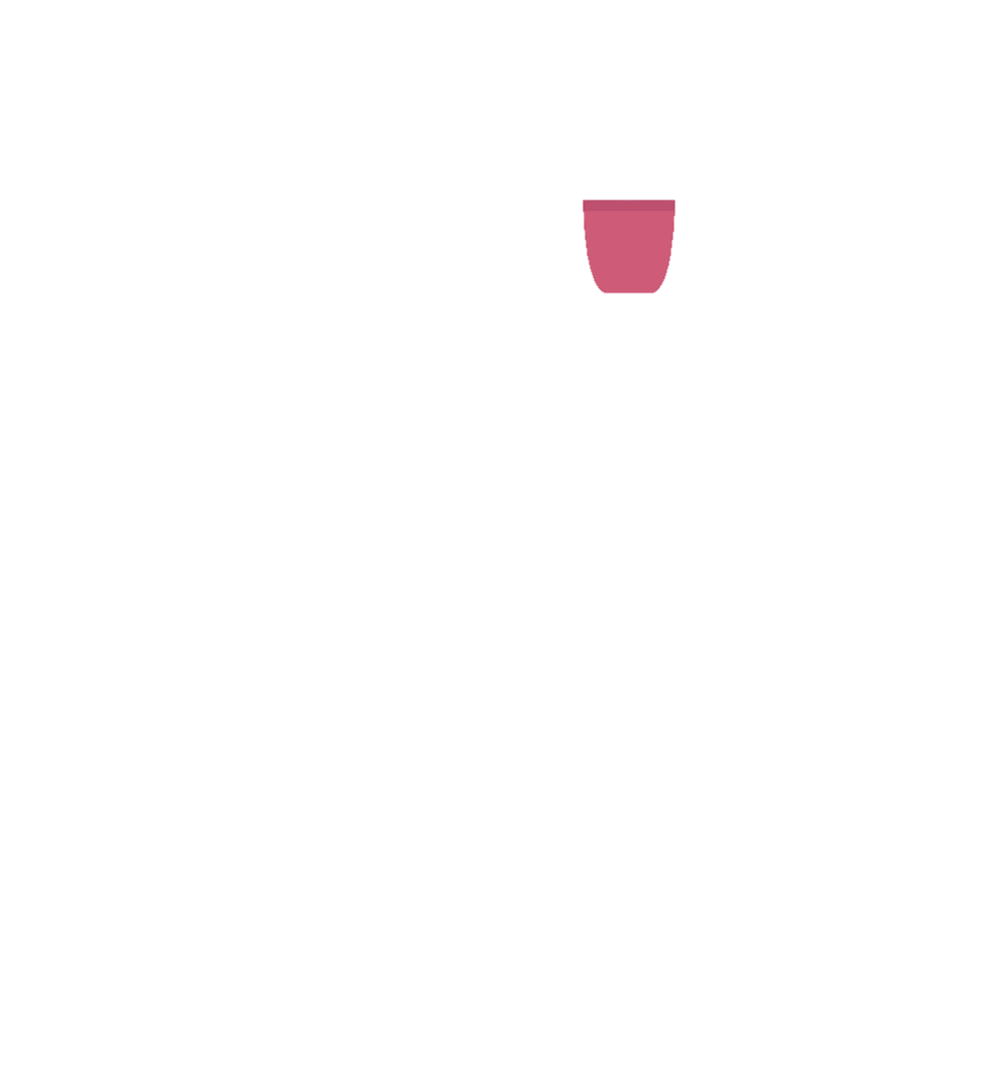 Trở về
3
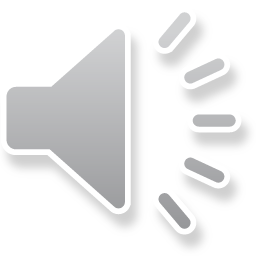 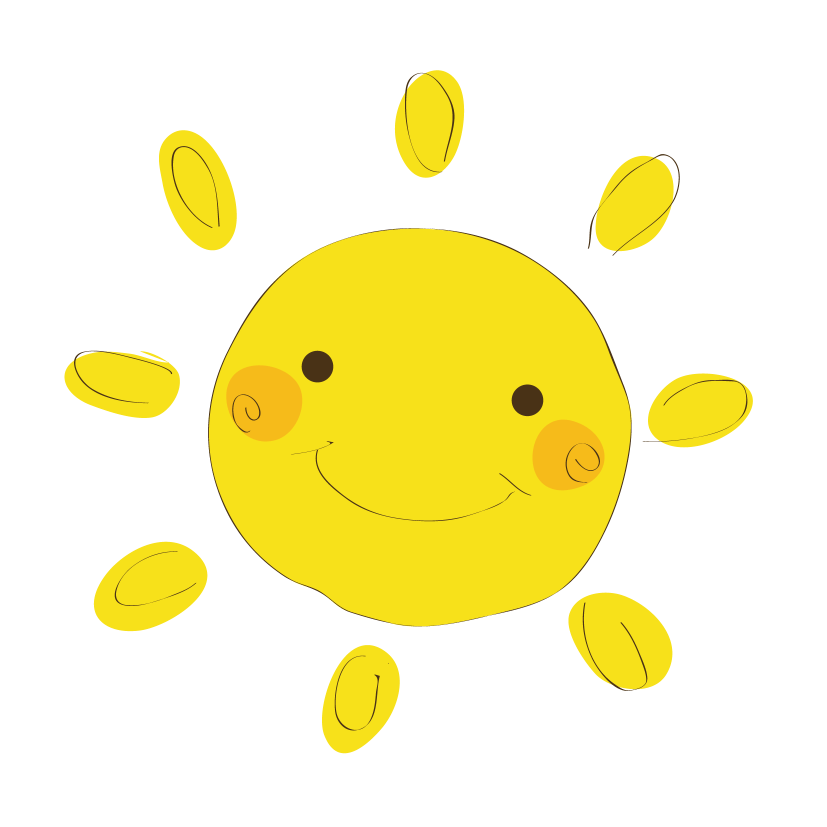 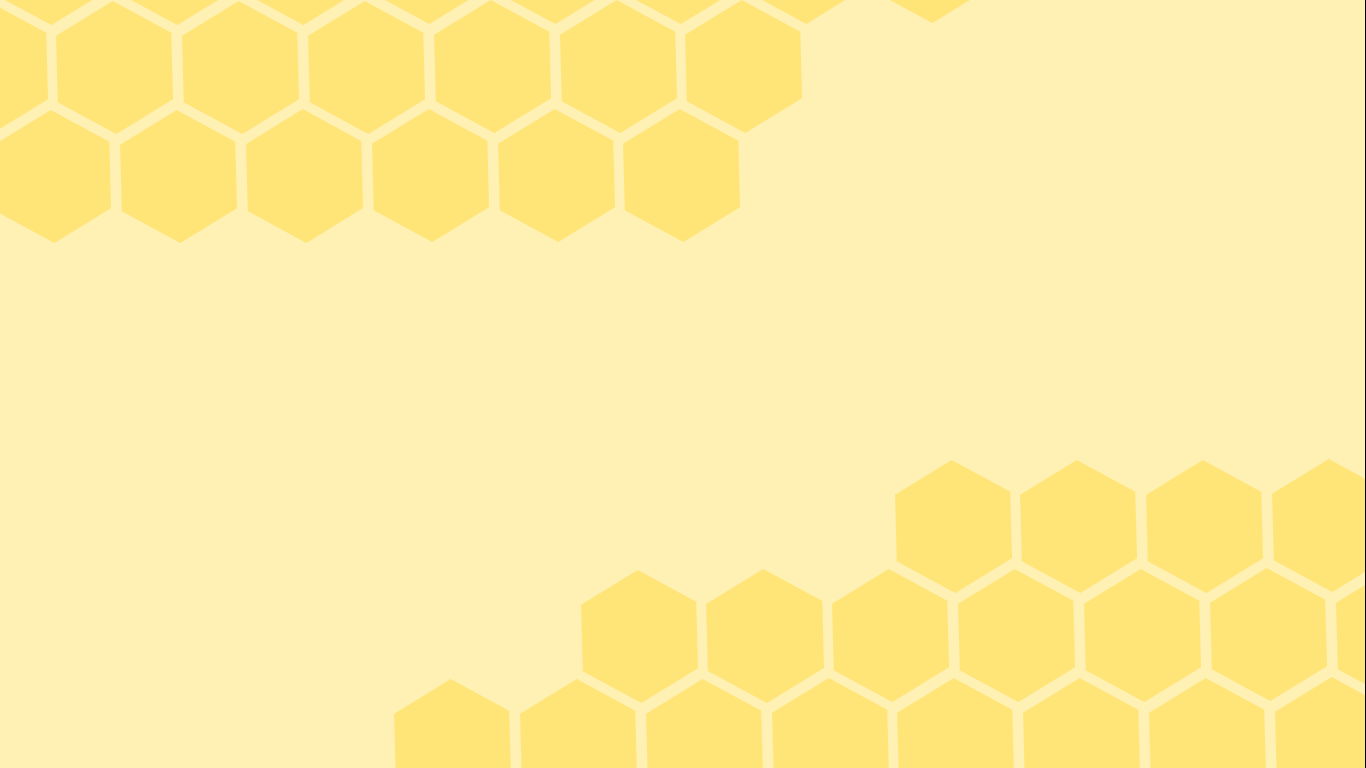 Cảm ơn các bạn giúp chúng mình nhé! Mật đã đủ cho ngày hôm nay rồi này!
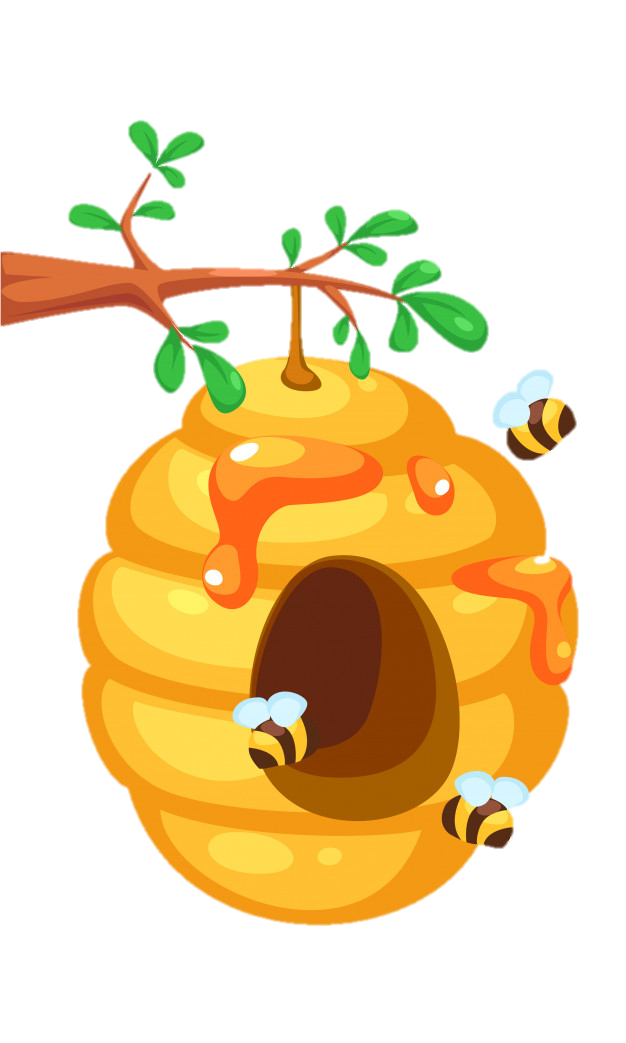 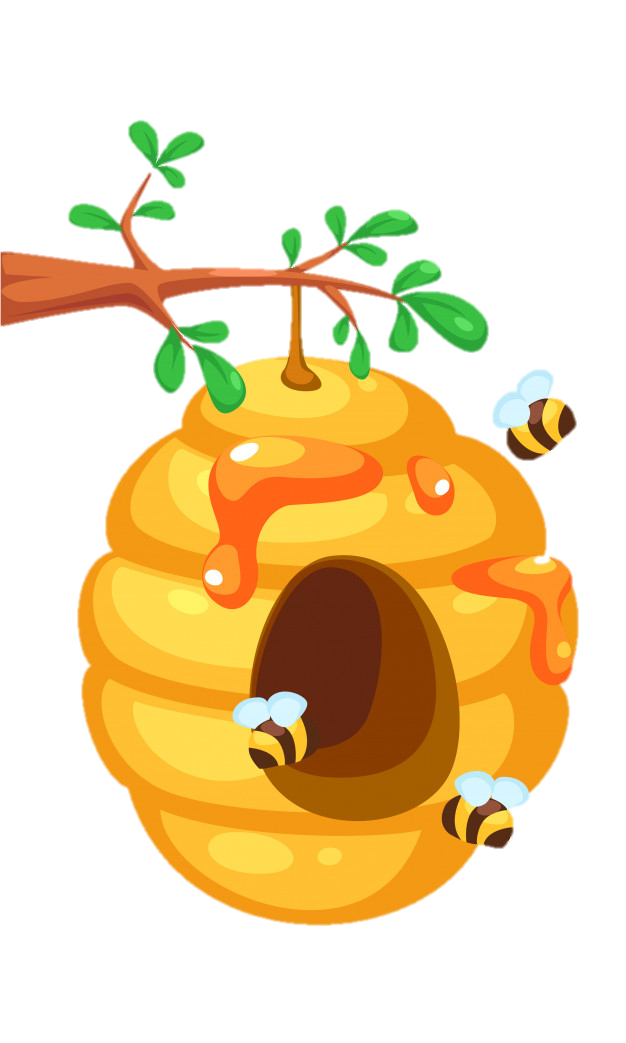 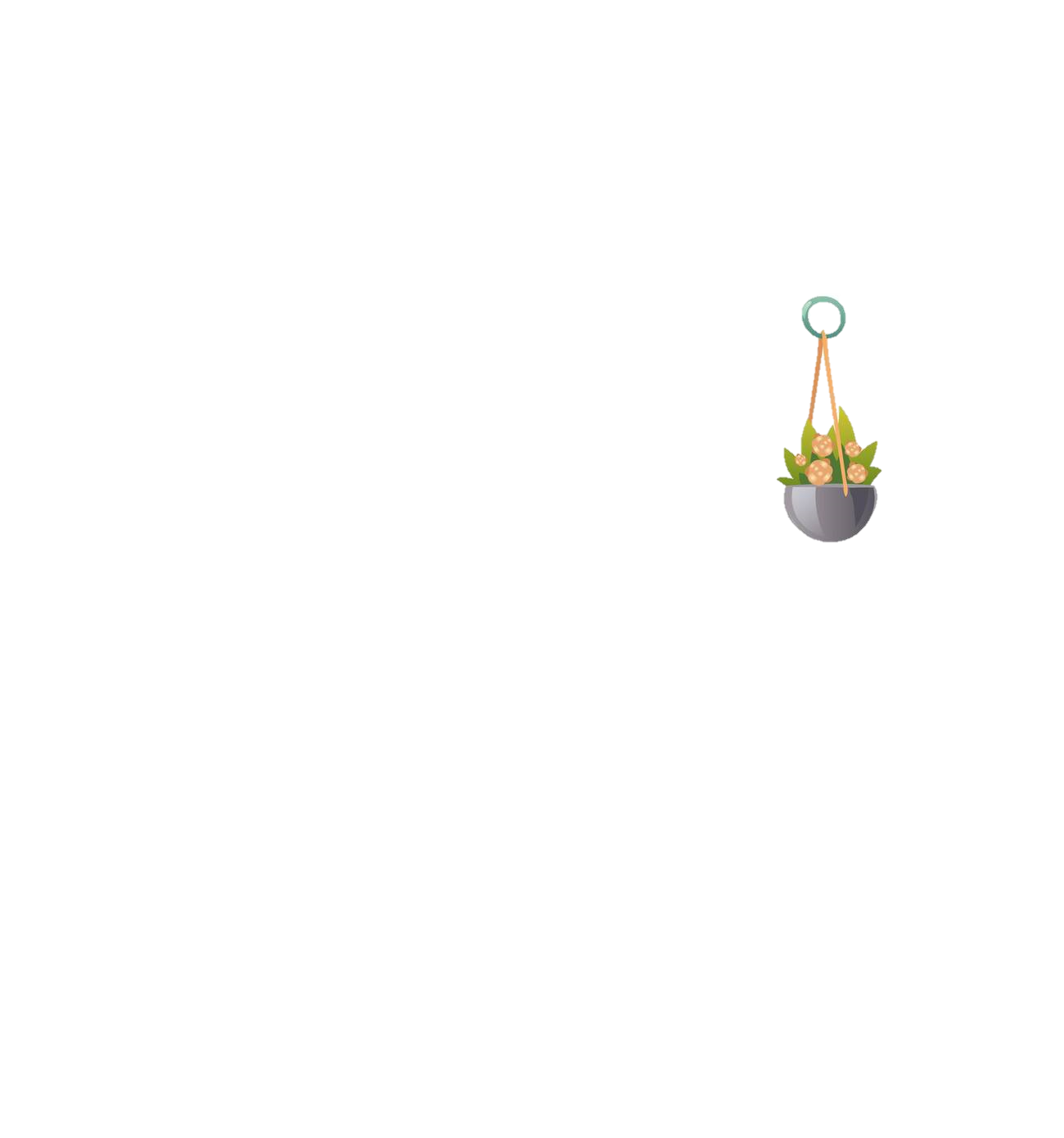 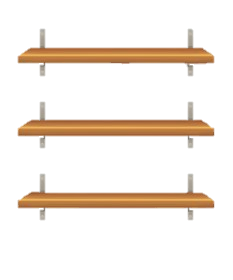 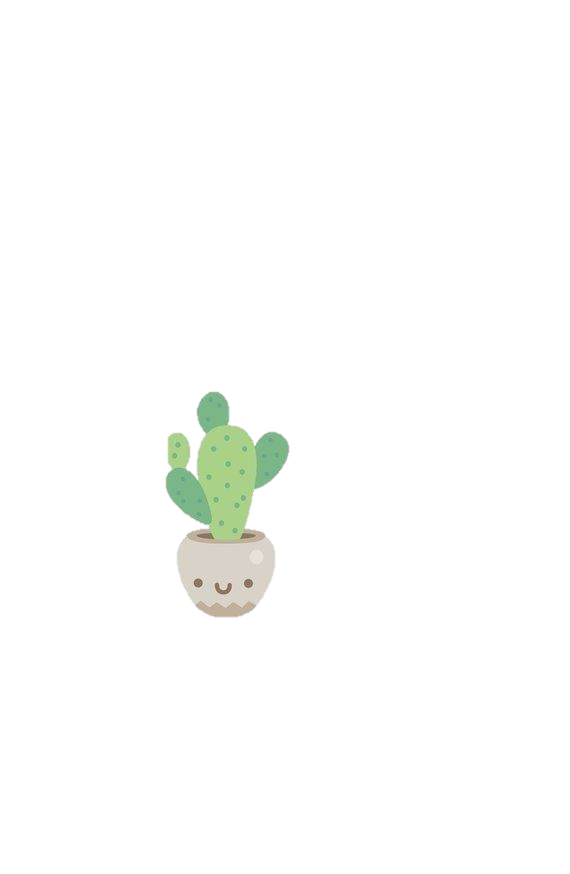 DẶN DÒ
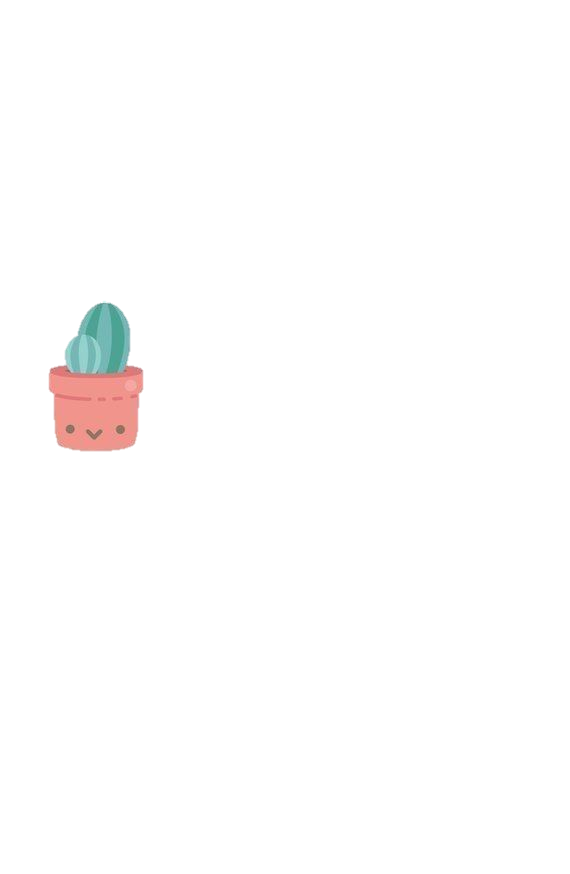 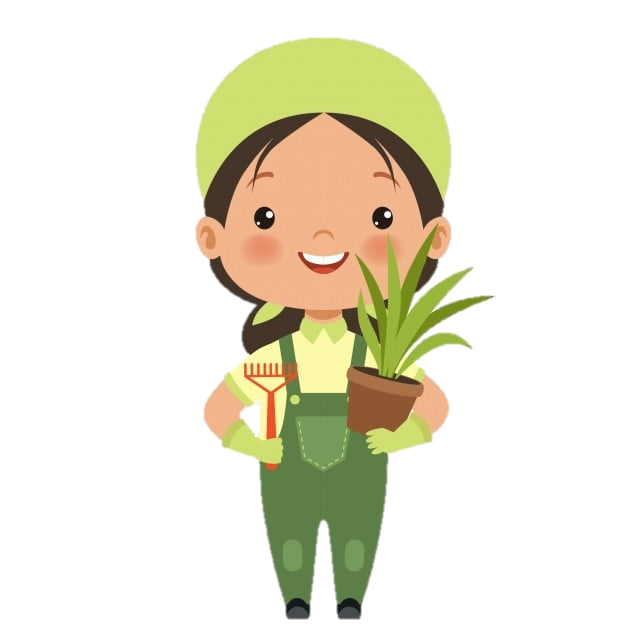 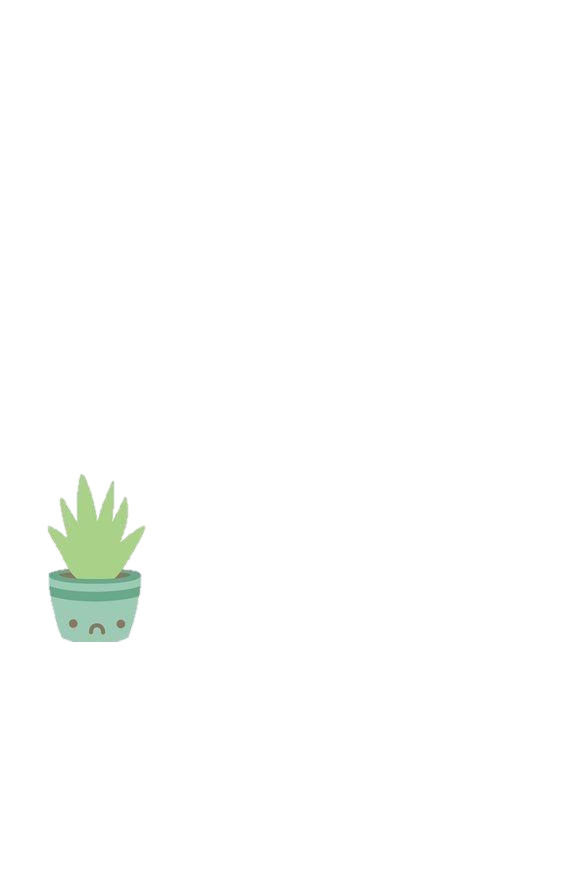 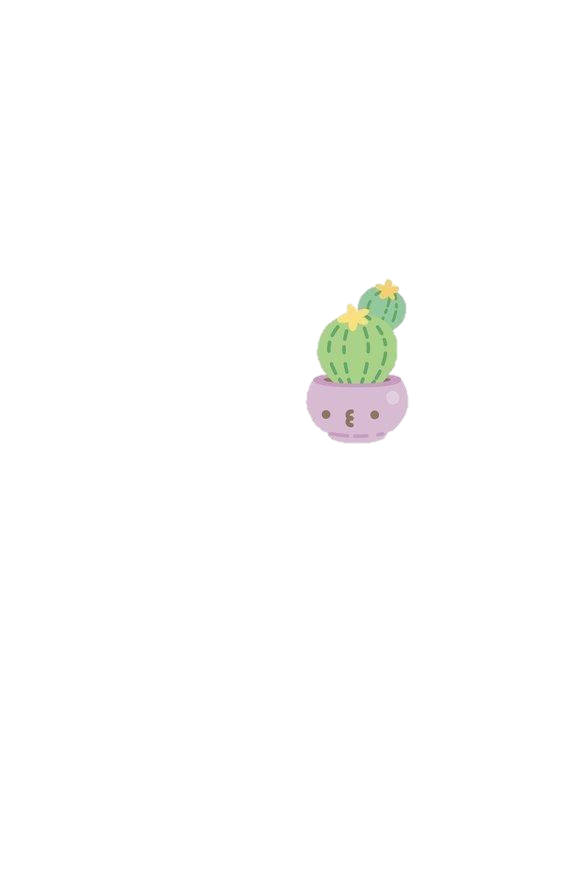 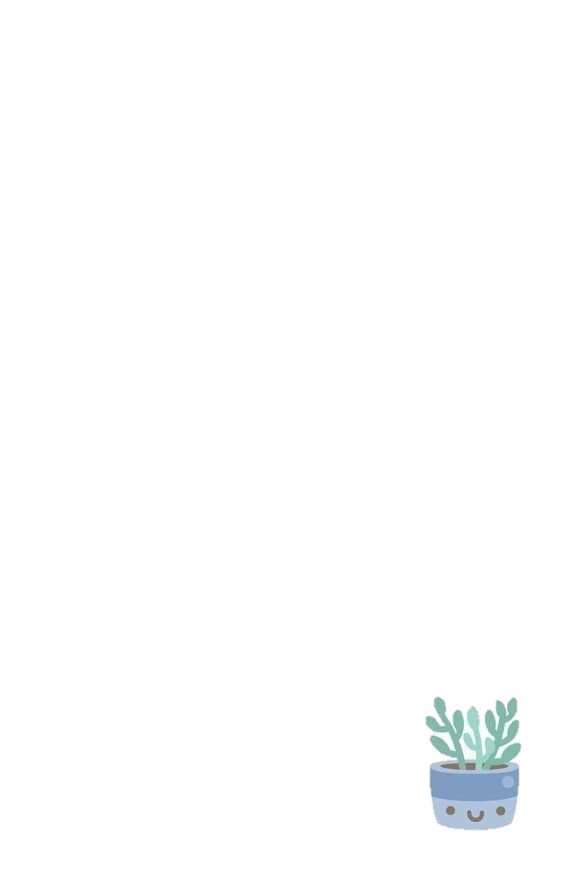 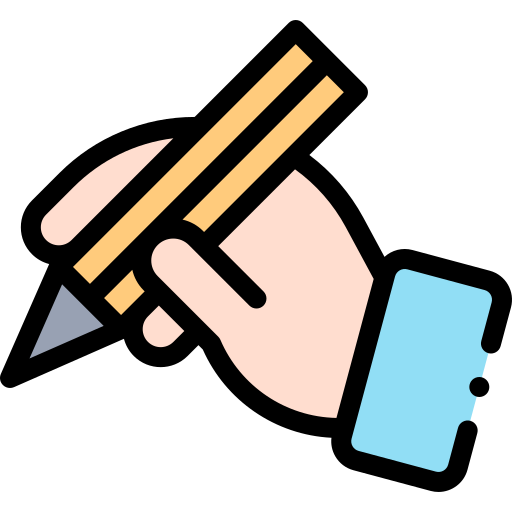 GV ĐIỀN VÀO ĐÂY
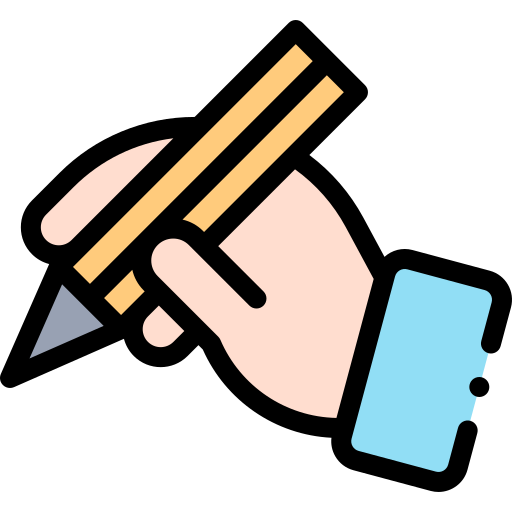 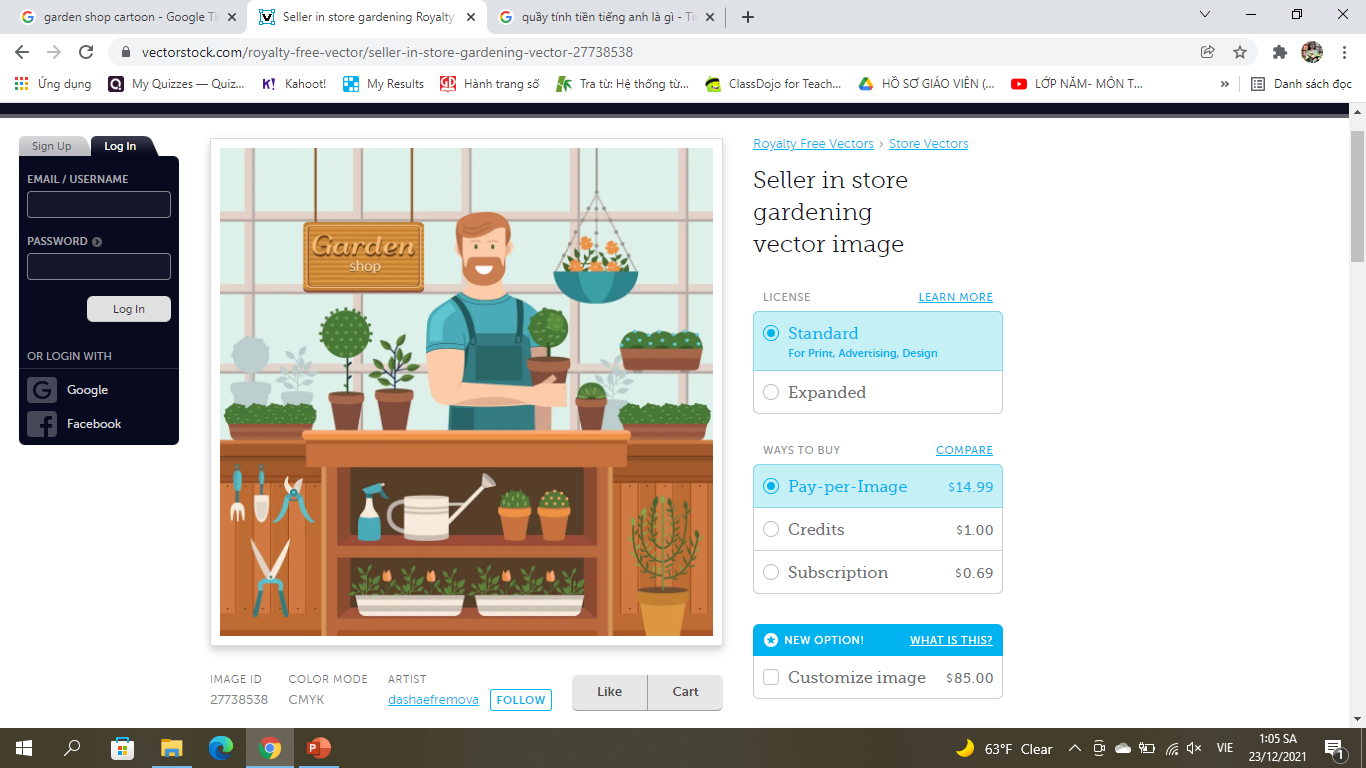 GV ĐIỀN VÀO ĐÂY
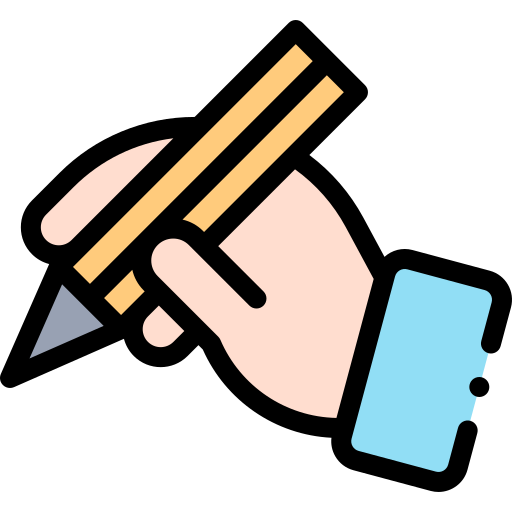 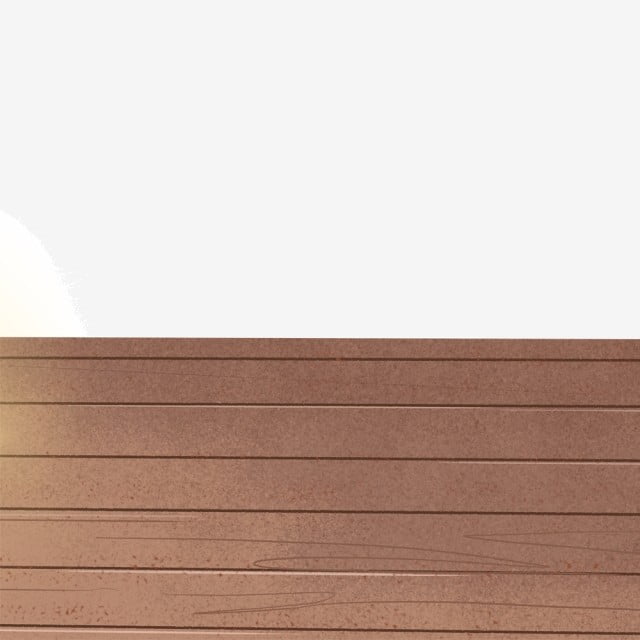 GV ĐIỀN VÀO ĐÂY
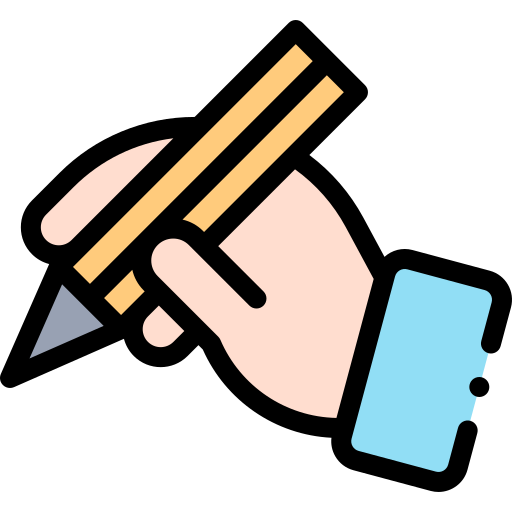 GV ĐIỀN VÀO ĐÂY
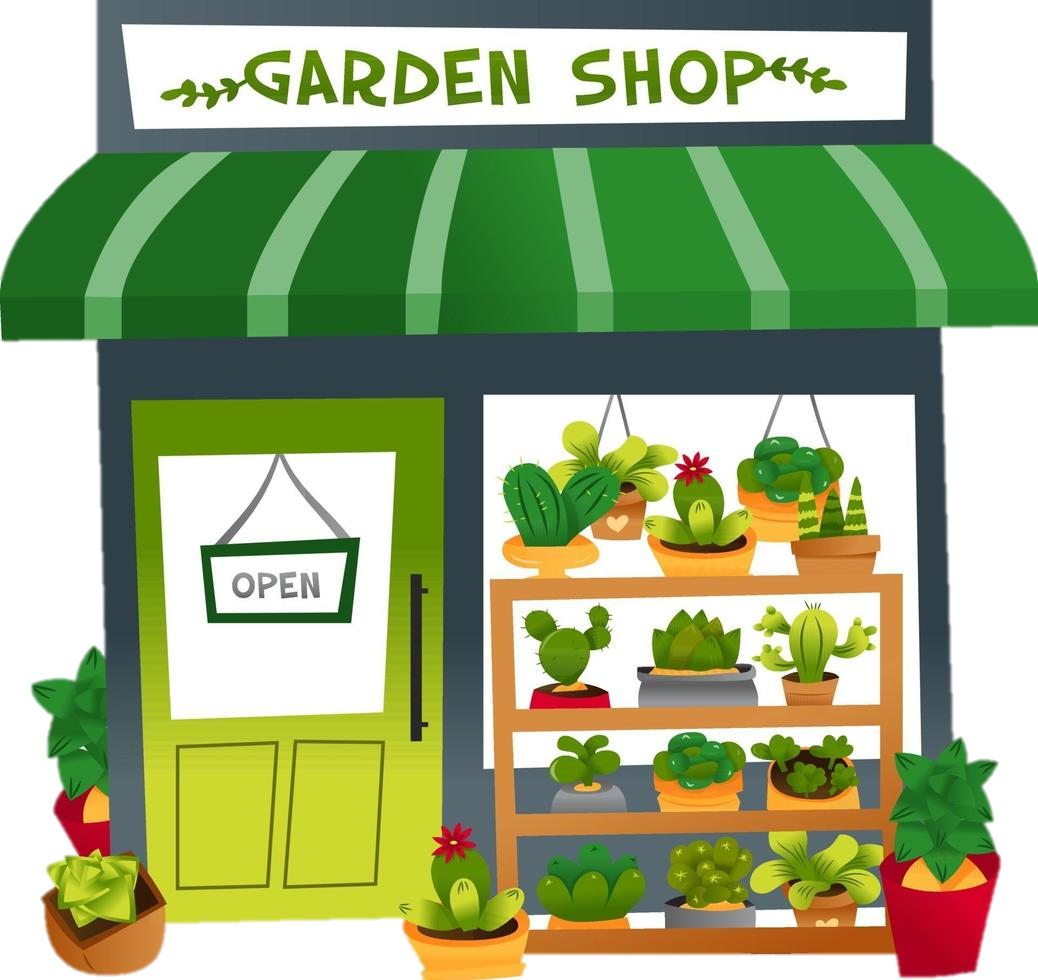 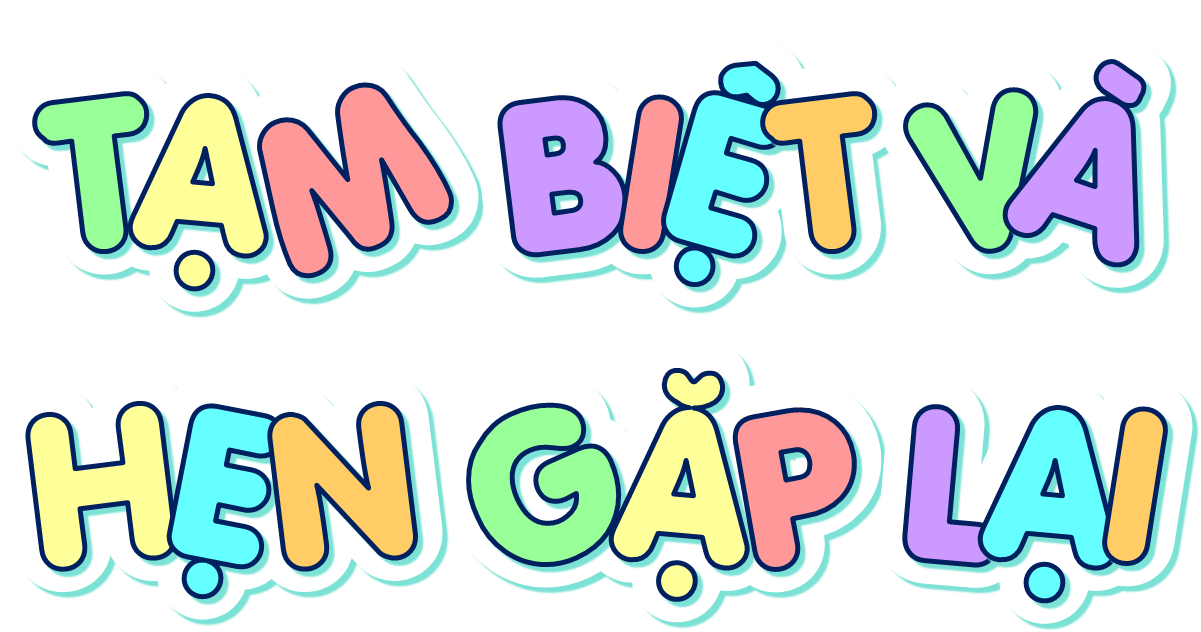 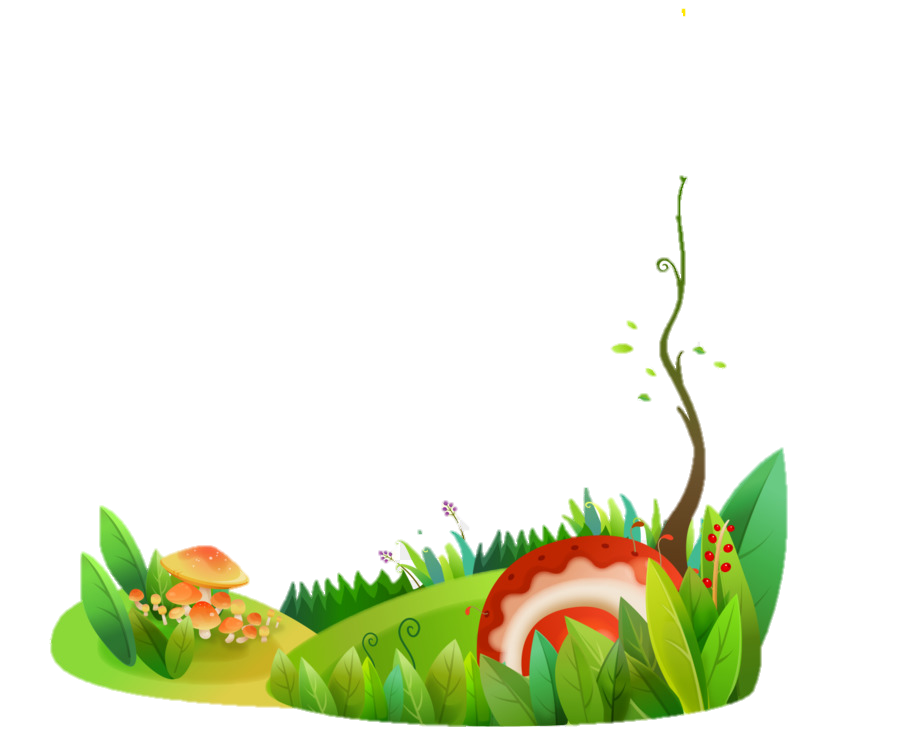 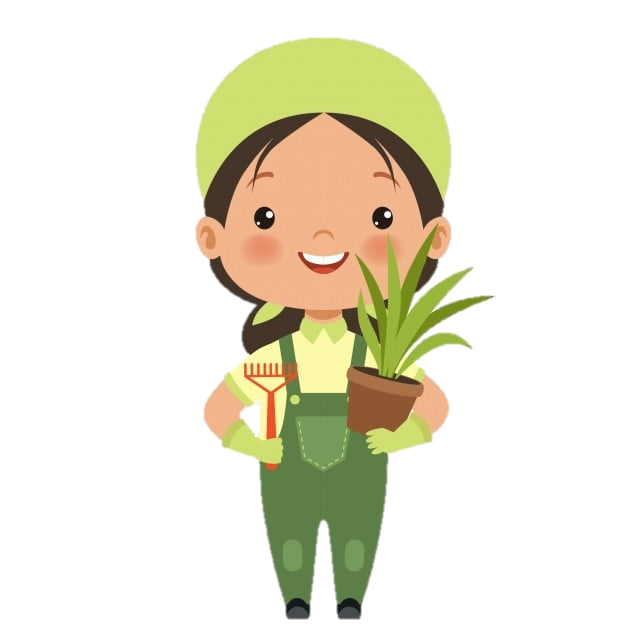 Closed
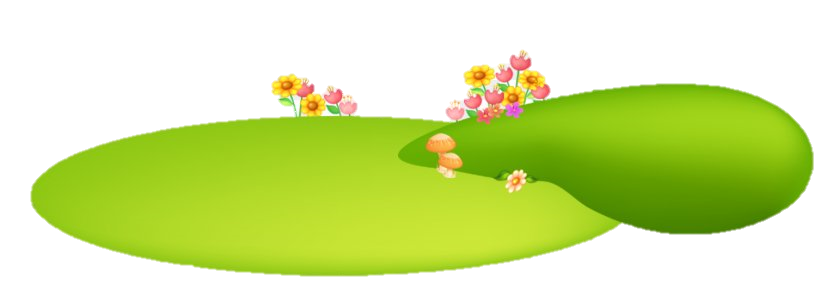